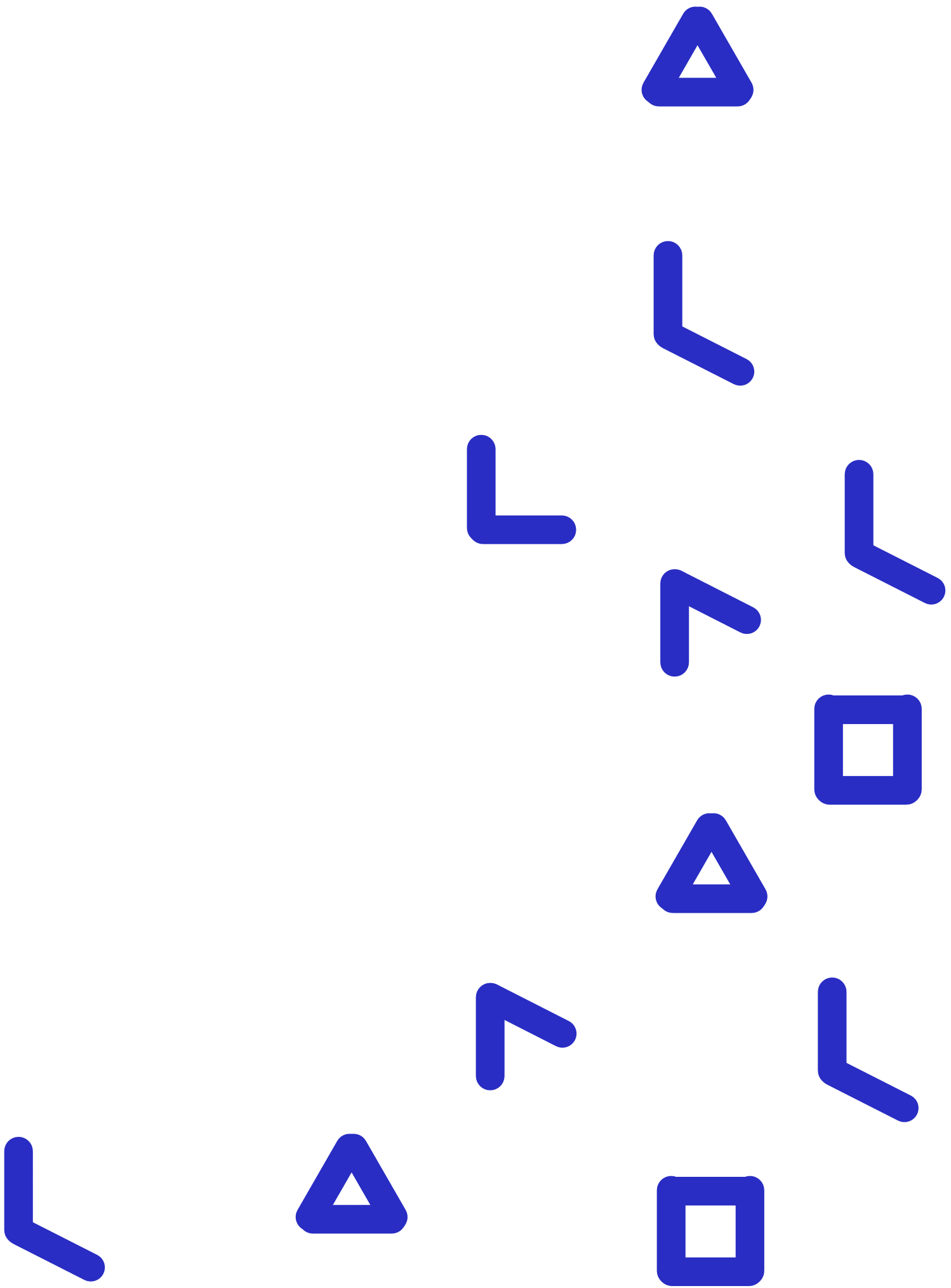 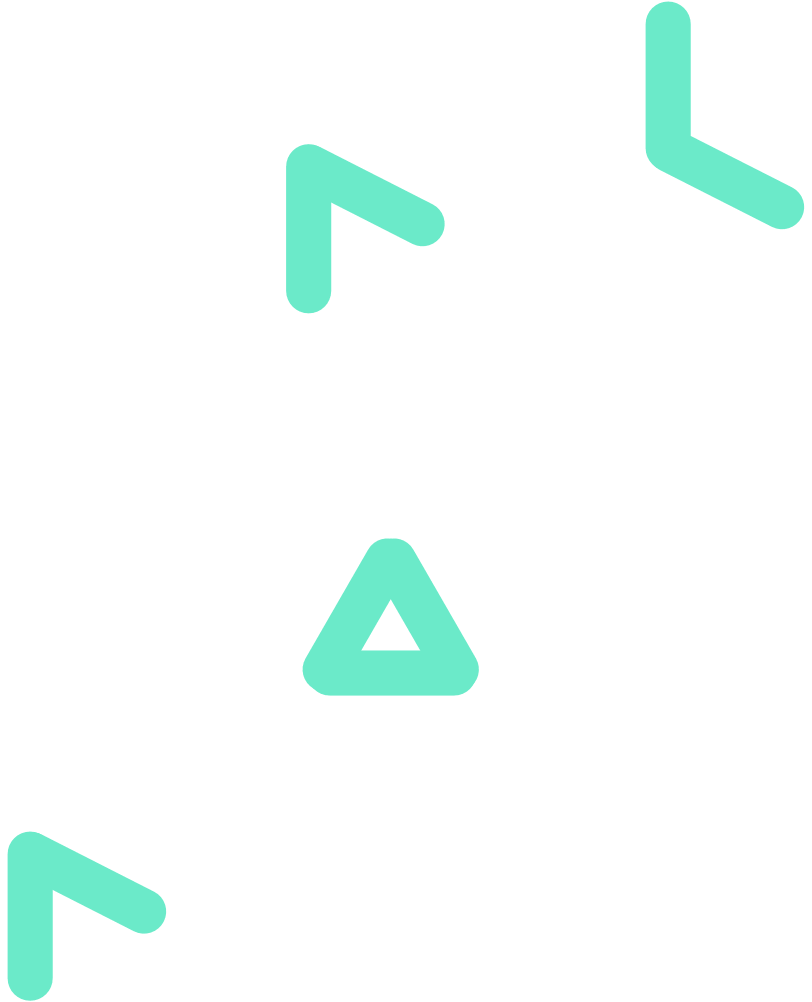 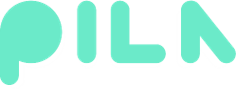 PILA Game Creator
Powered by Cand.li
Teacher’s Guide
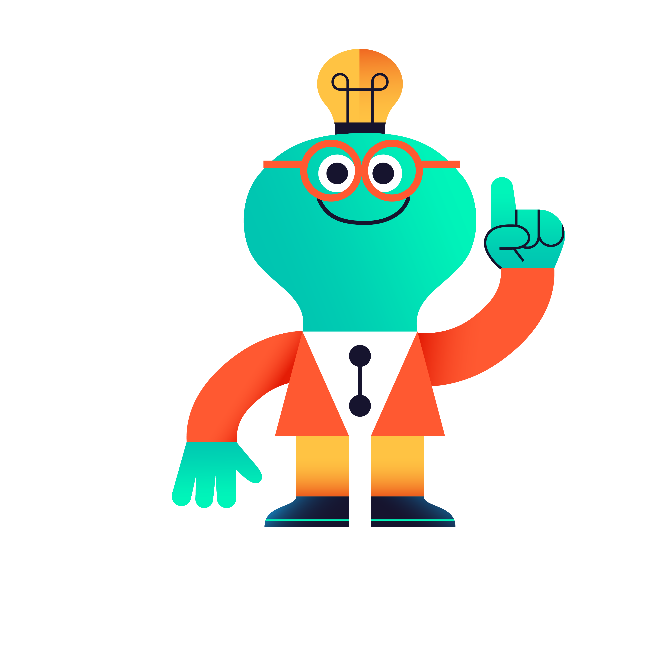 Overview of Sections
1. What is the PILA Game Creator?
2. What are the key elements of the digital environment in the PILA Game Creator?
3. How can I use and customise the PILA Game Creator?
4. How can I view student progress on the PILA Game Creator?
[Speaker Notes: Link these as well]
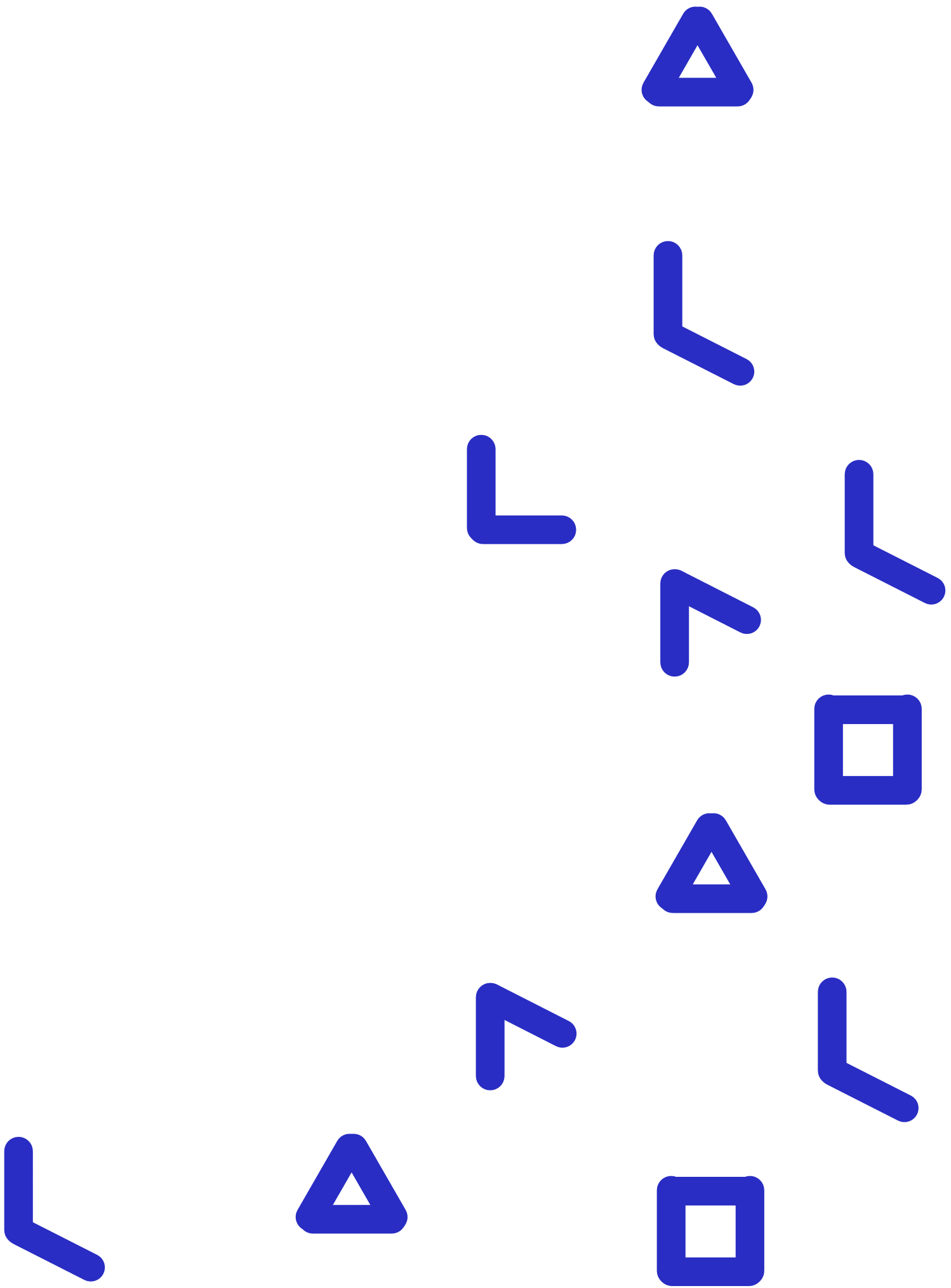 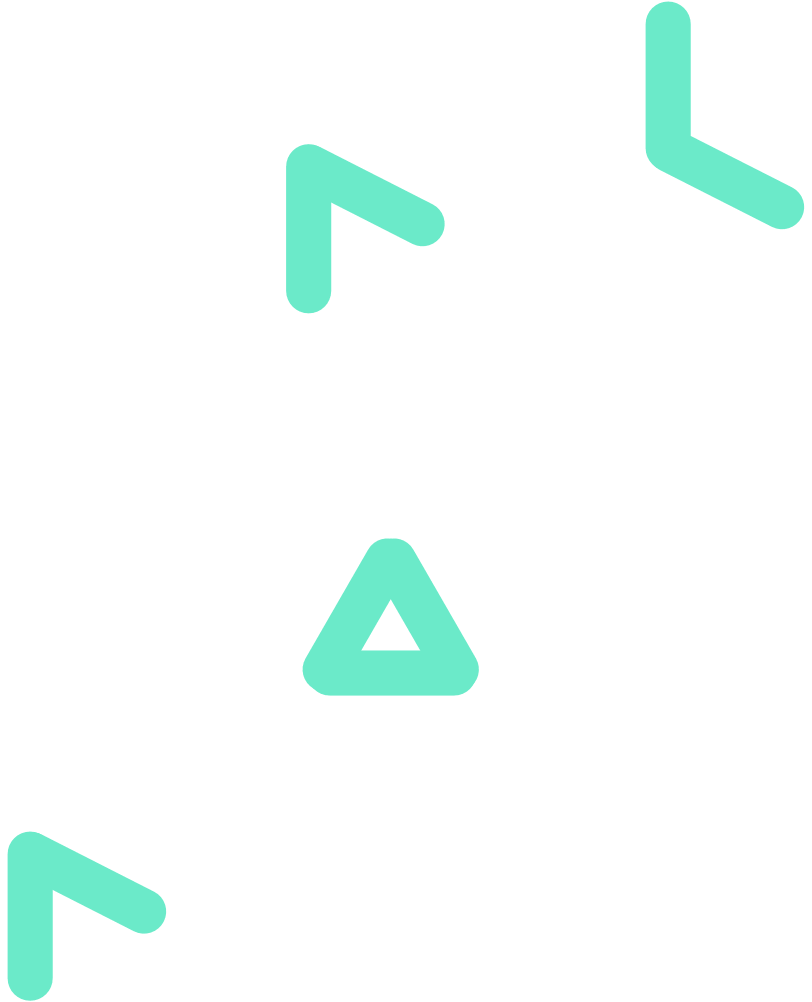 1
What is the PILA Game Creator?
BACK TO MAIN MENU
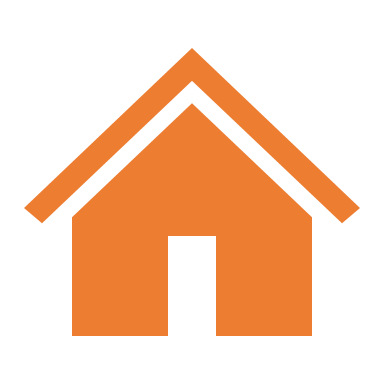 Introduction to PILA Game Creator
What is the PILA Game Creator?
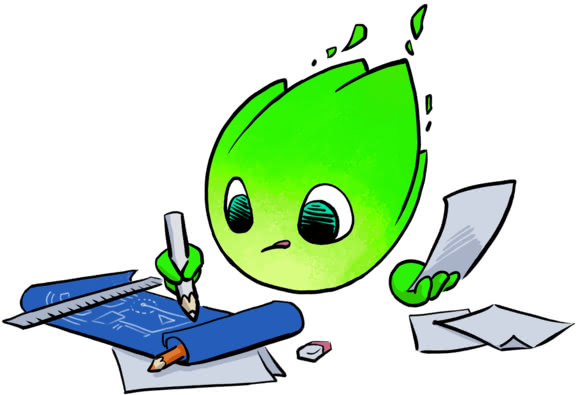 The PILA Game Creator powered by Cand.li is a PILA application in which students learn how to design, programme and test their own digital game.

The PILA Game Creator aims to develop and assess students’ computational problem solving, creative thinking and self-regulated learning skills.
Introduction to PILA Game Creator
How does it work?
They then begin to design their own game world by adding game objects to the middle area.
First, students are guided through the interface and tools.
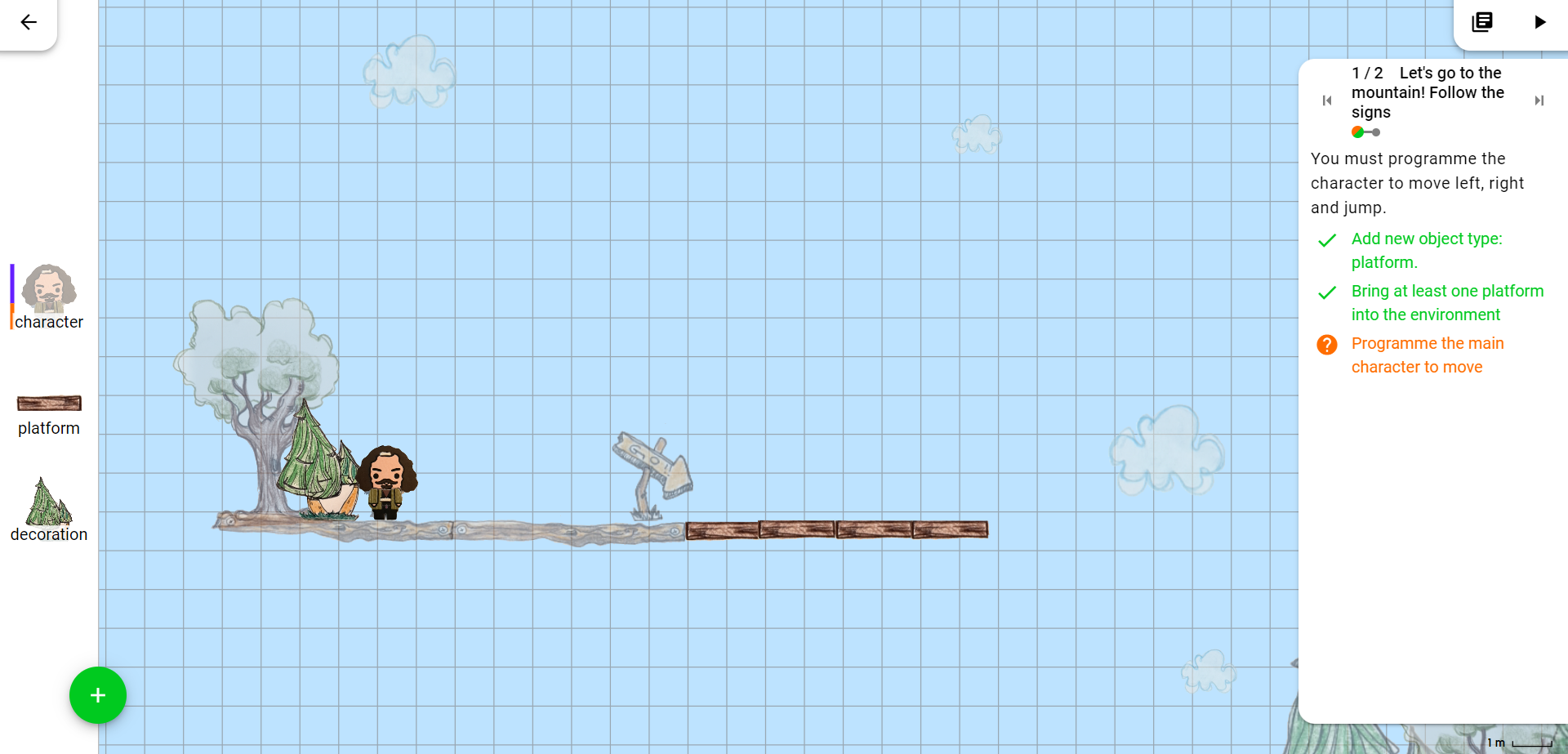 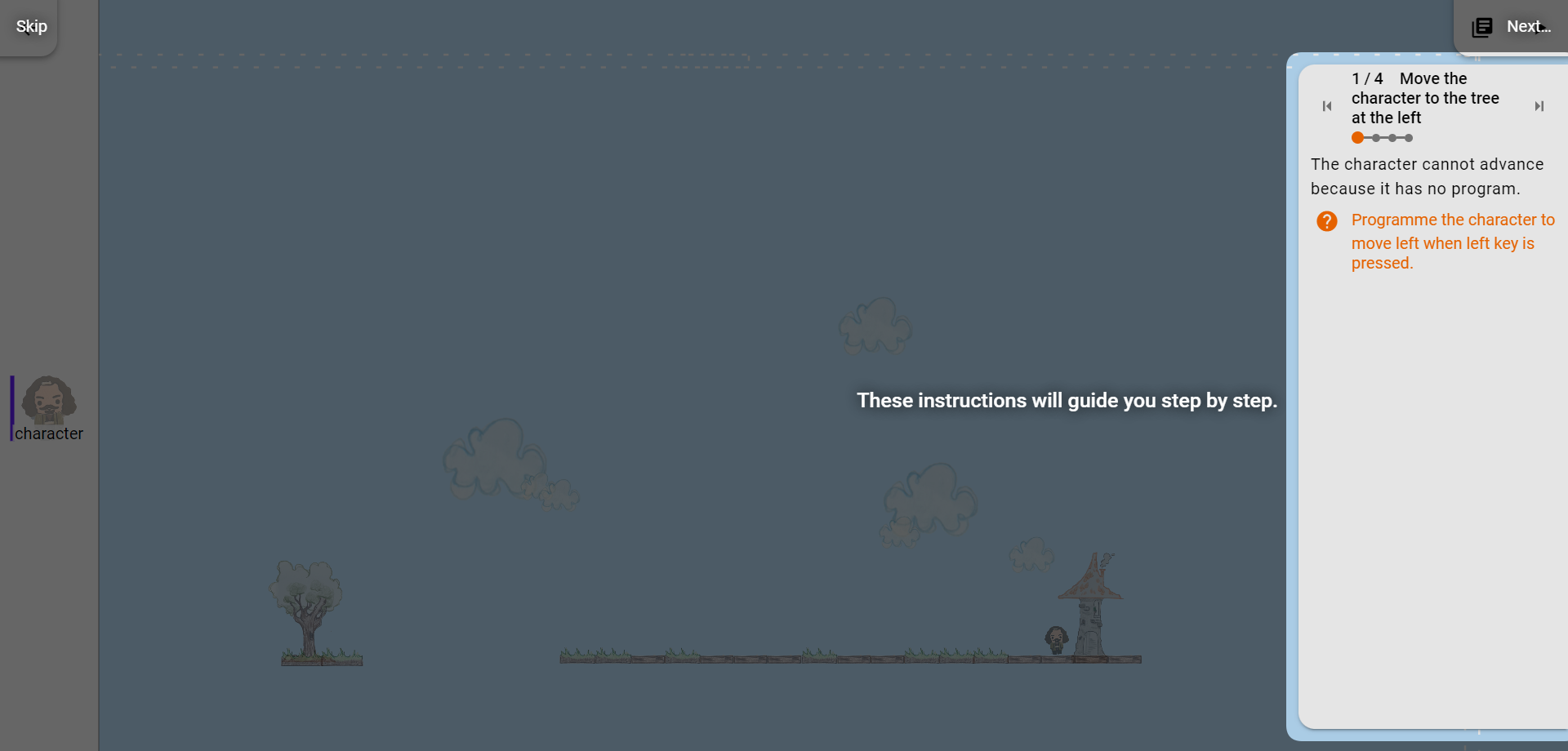 Introduction to PILA Game Creator
How does it work?
Students must programme each object to be interactive using a visual event-based language. This means, when certain conditions are met (player pressing the left arrow), the object performs certain actions (move left).
As they build, students can play the game to check that their programme is working properly.
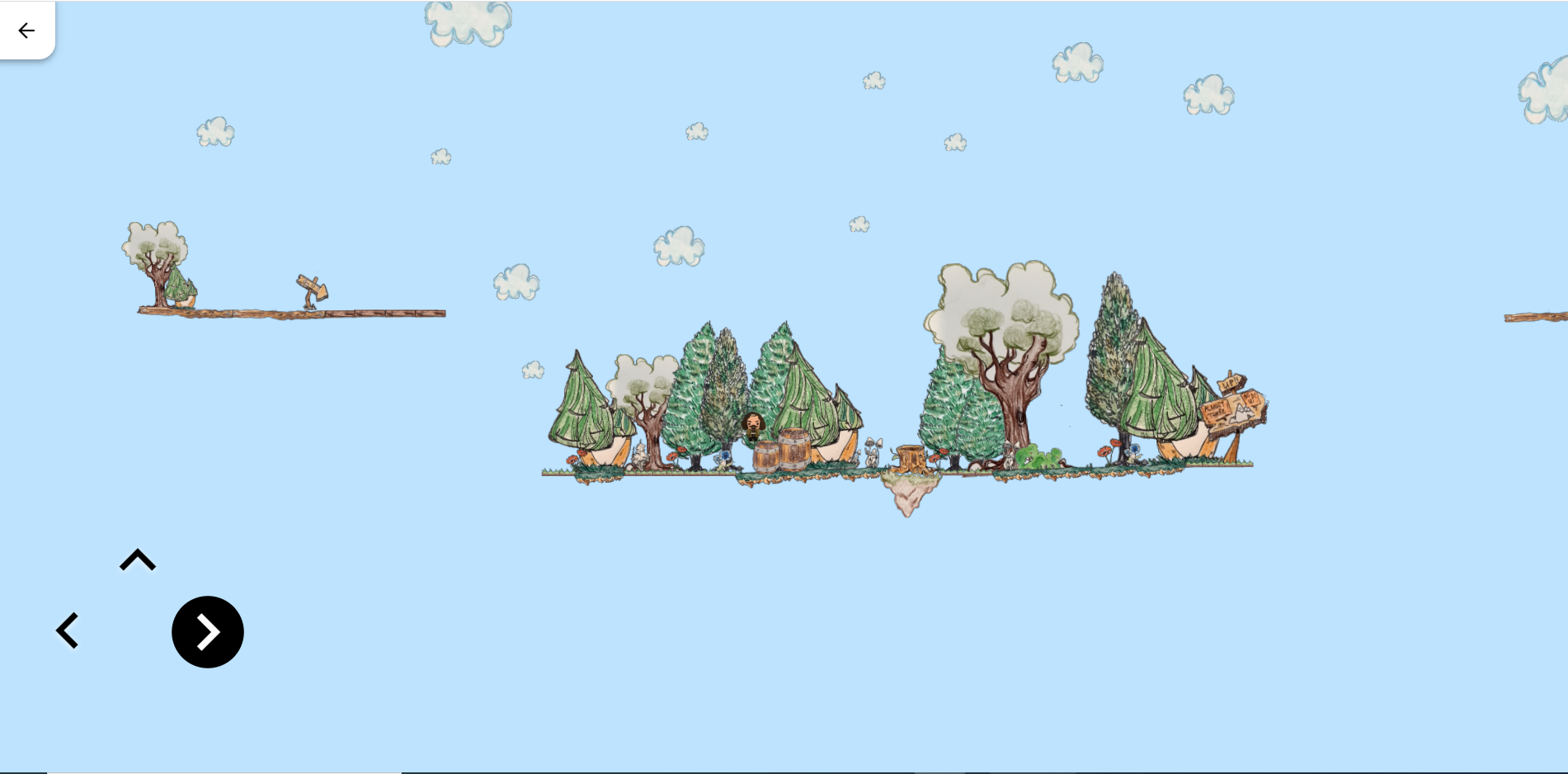 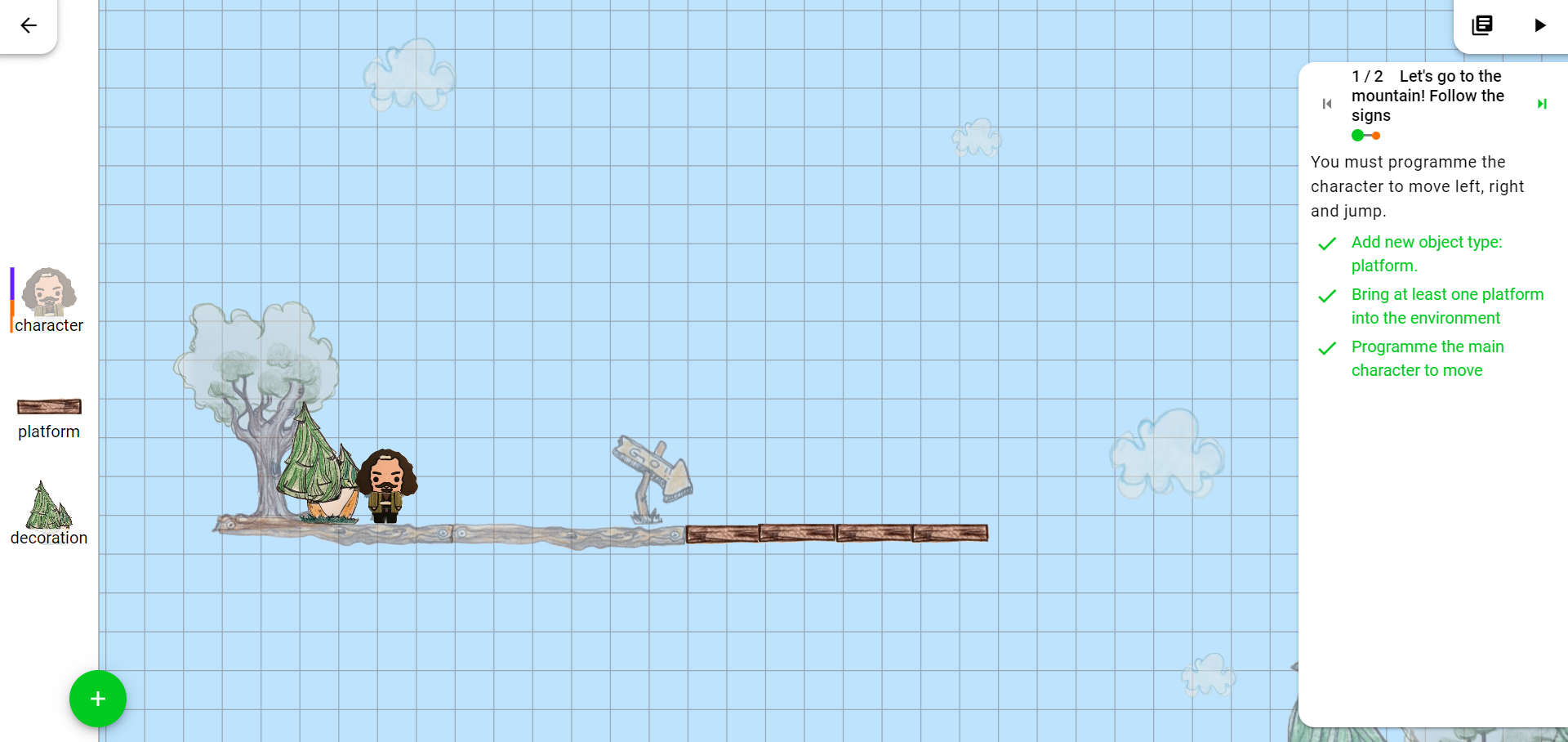 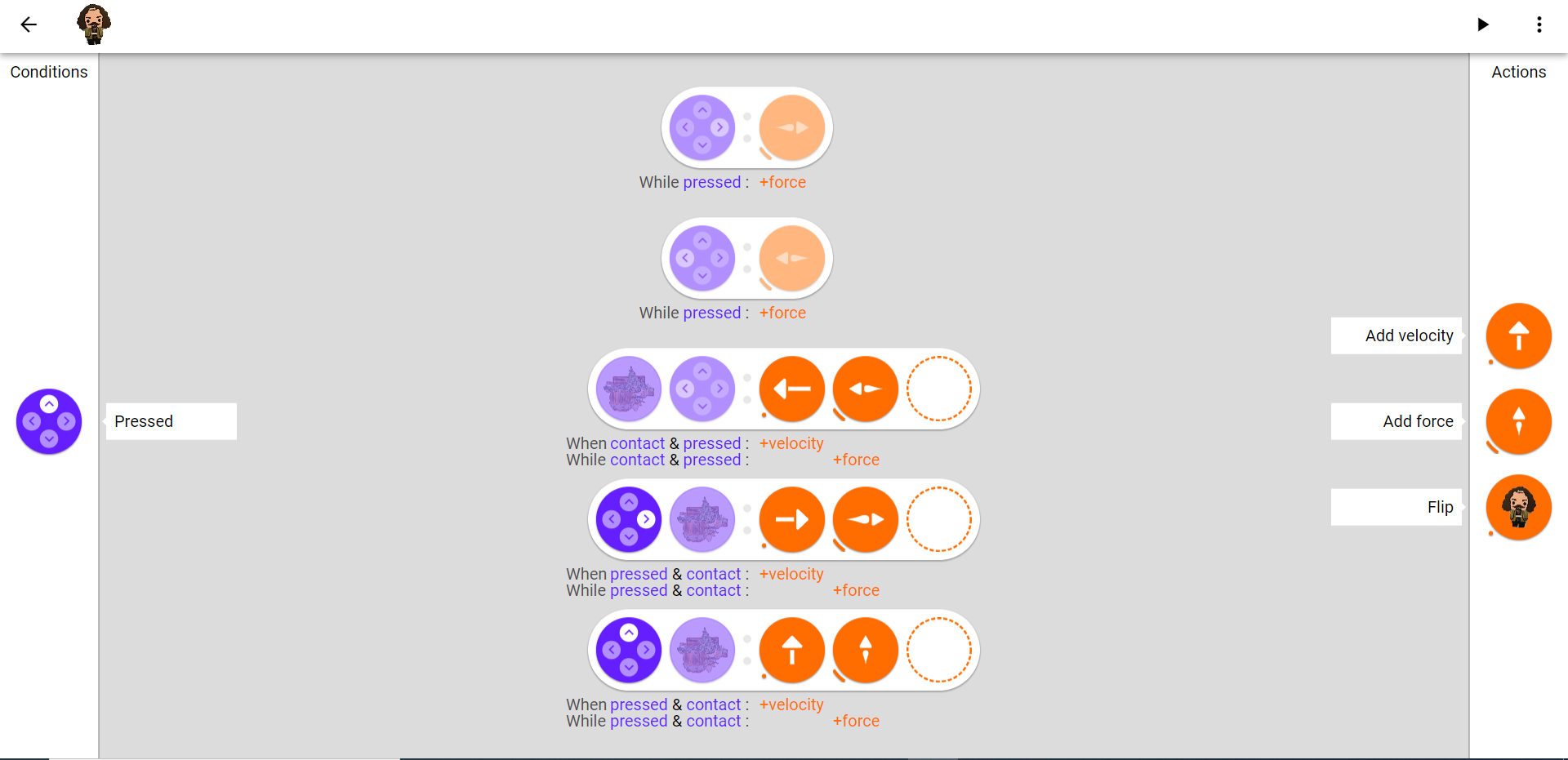 Introduction to PILA Game Creator
How does it work?
Based on the playing experience, students can continue programming or adjust what they had programmed, in addition to adding objects (e.g. platform) to the game world.
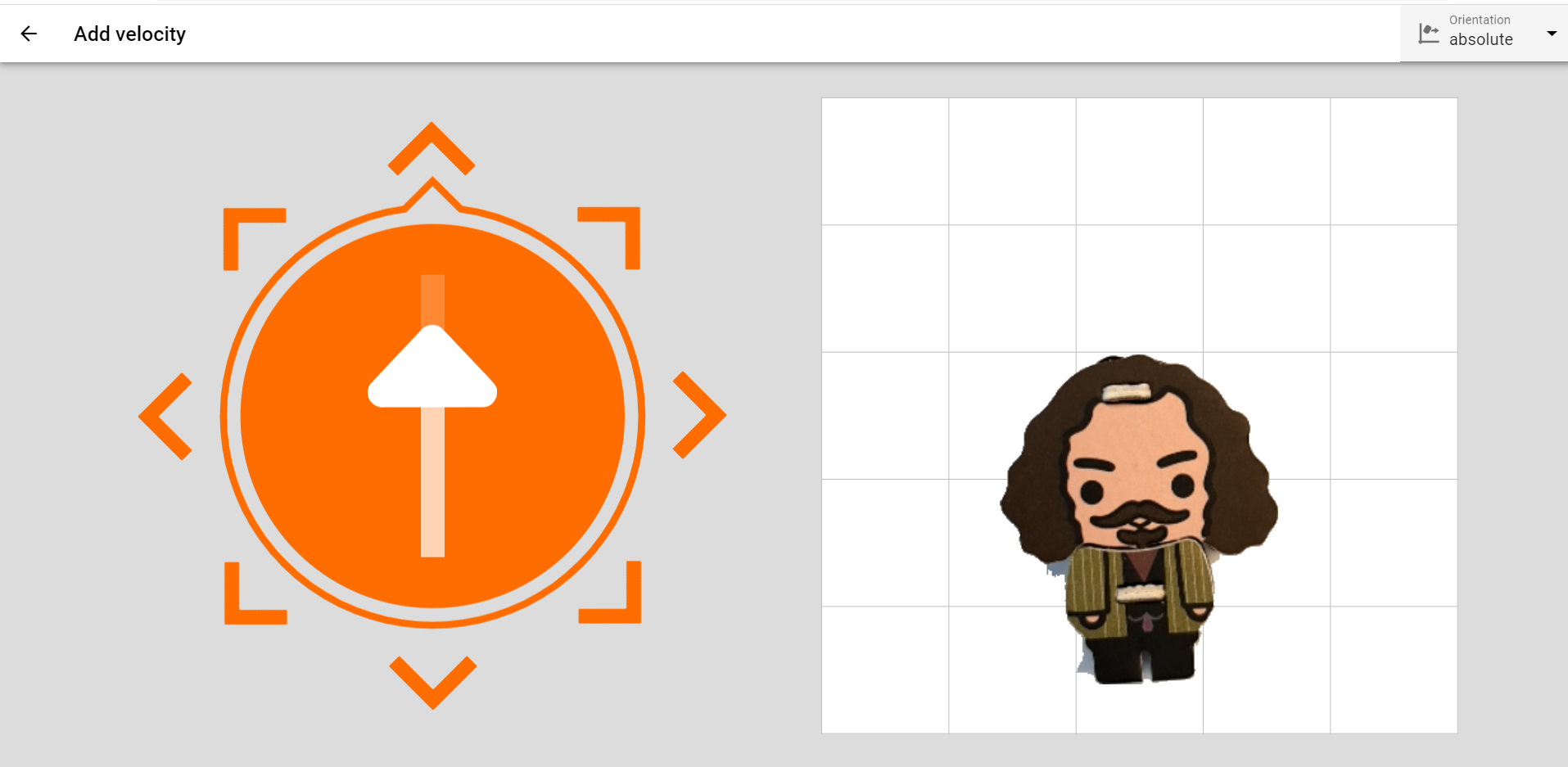 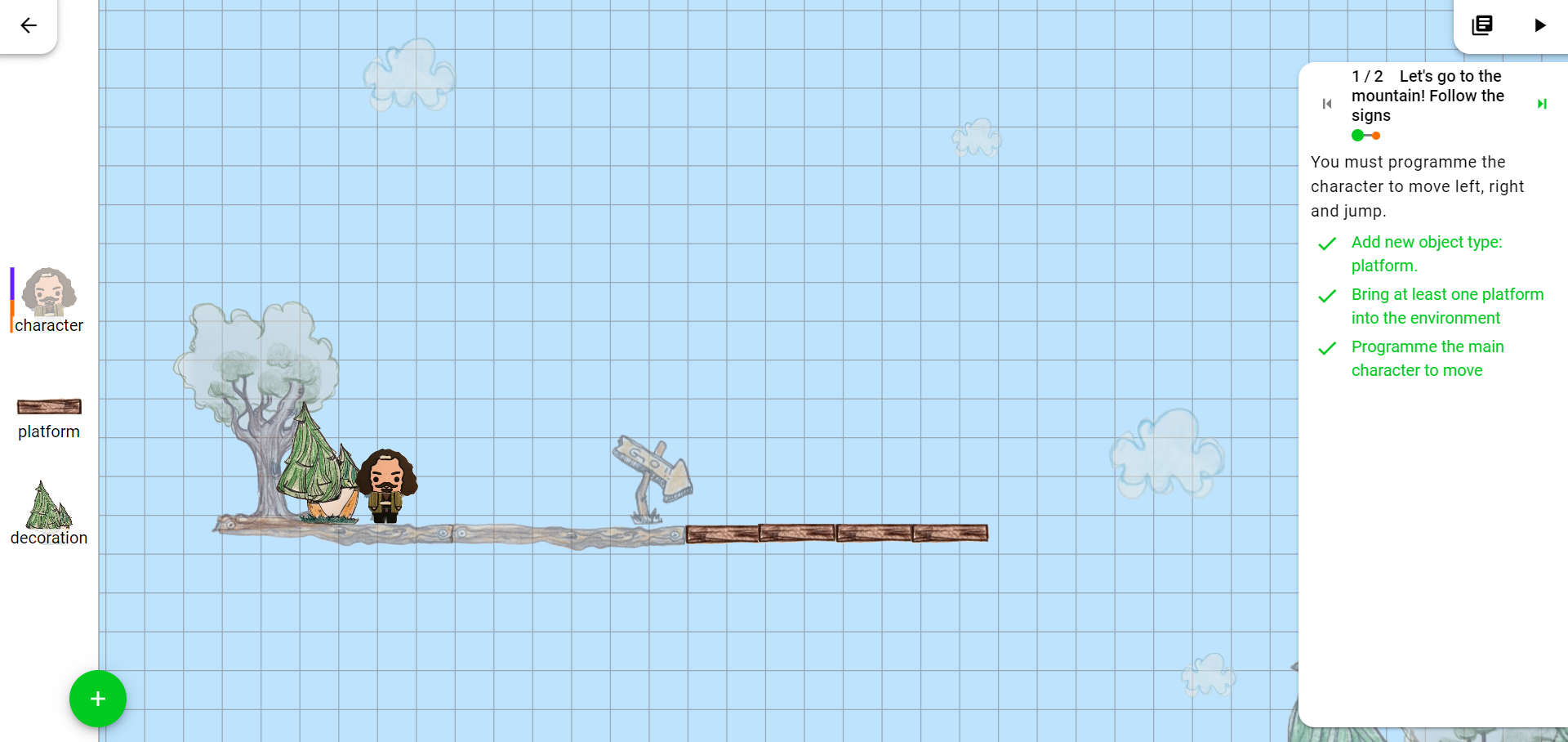 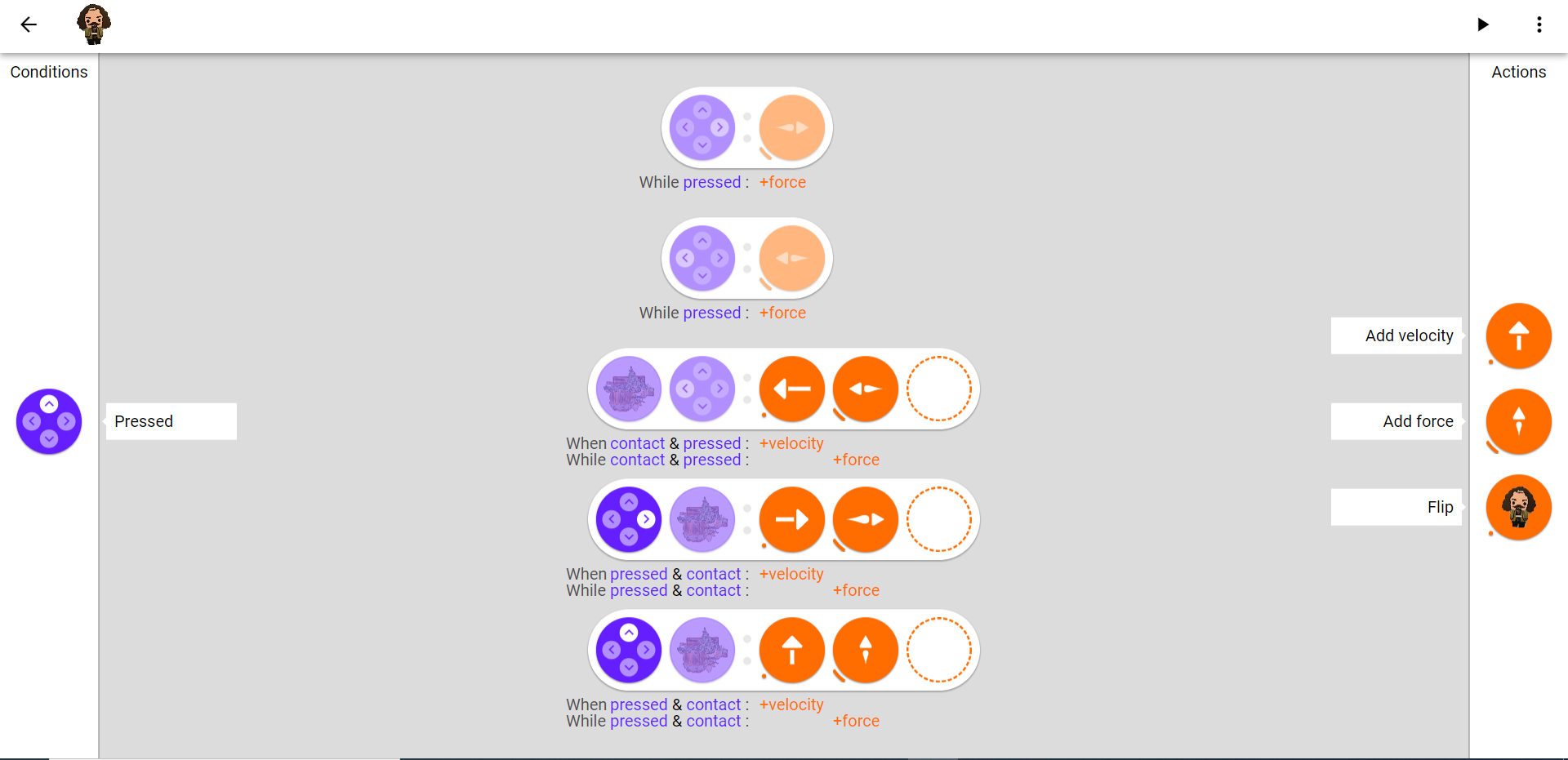 Introduction to PILA Game Creator
What are the target skills?
a
PILA Game Creator aims for students to learn and demonstrate…
Introduction to PILA Game Creator
Introduction Video
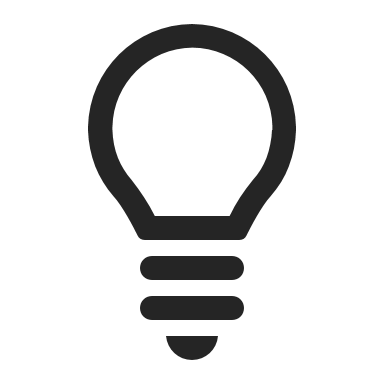 On the right is a short video that introduces the idea of making an interactive game
Quiz: Section 1
Which of the following skills does Cand.li aim to develop and assess? (Select all that apply)
Systems Thinking
Computational Thinking
Mathematical Reasoning
Creative Thinking
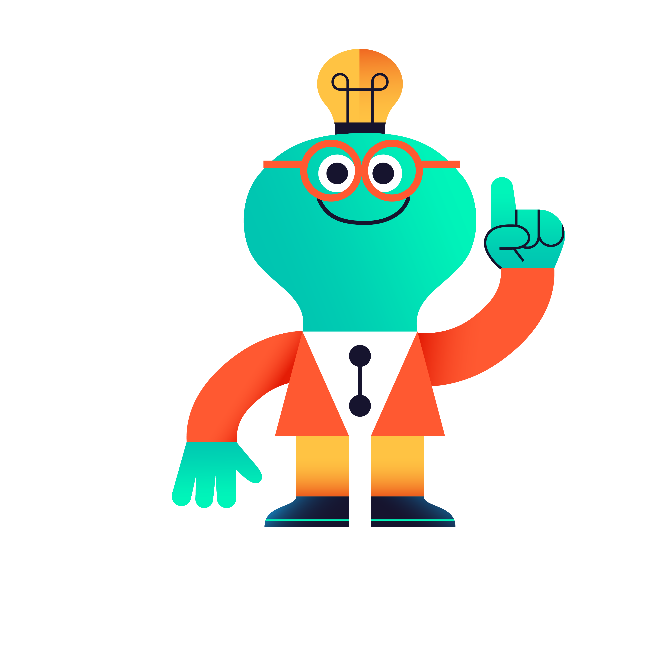 Quiz: Section 1
Which of the following skills does Cand.li aim to develop and assess? (Select all that apply)
Systems Thinking
Computational Thinking
Mathematical Reasoning
Creative Thinking
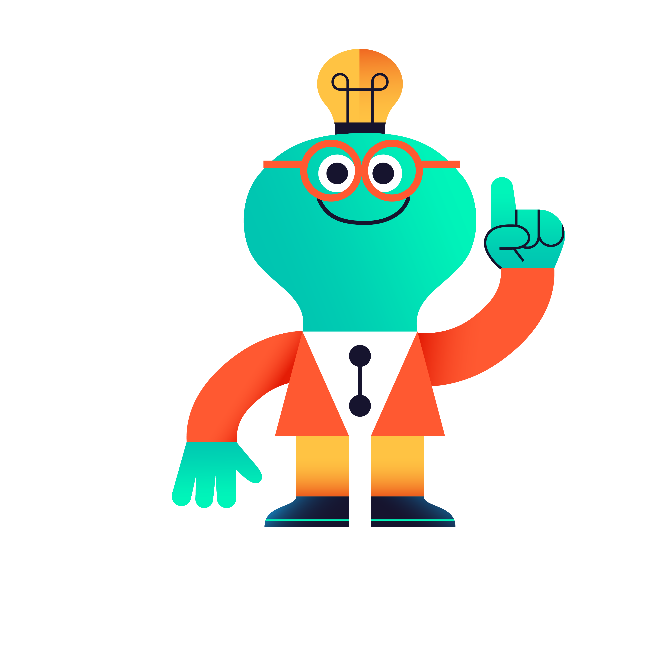 Quiz: Section 1
Which of the following tasks does a student do when working with the PILA Game Creator? (Select all that apply)
Programme game world objects
Design the game world
Write C++ code
Test the game
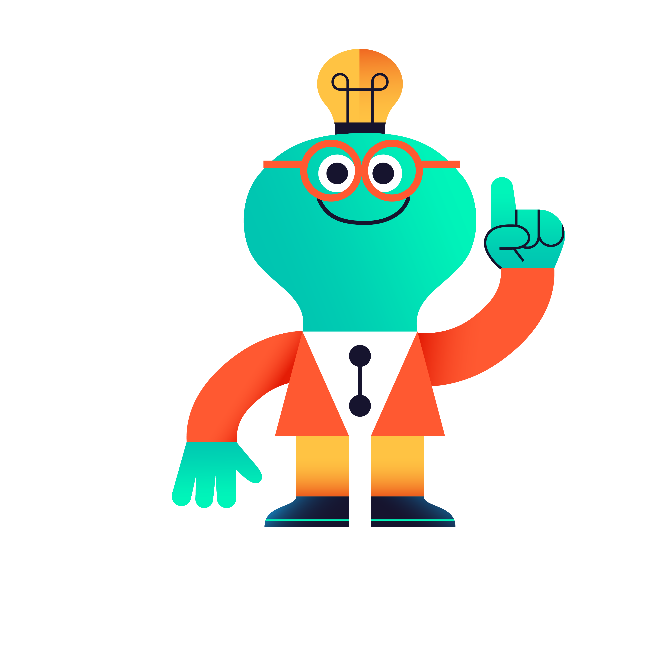 Quiz: Section 1
Which of the following tasks does a student do when working with the PILA Game Creator? (Select all that apply)
Programme game world objects
Design the game world
Write C++ code
Test the game
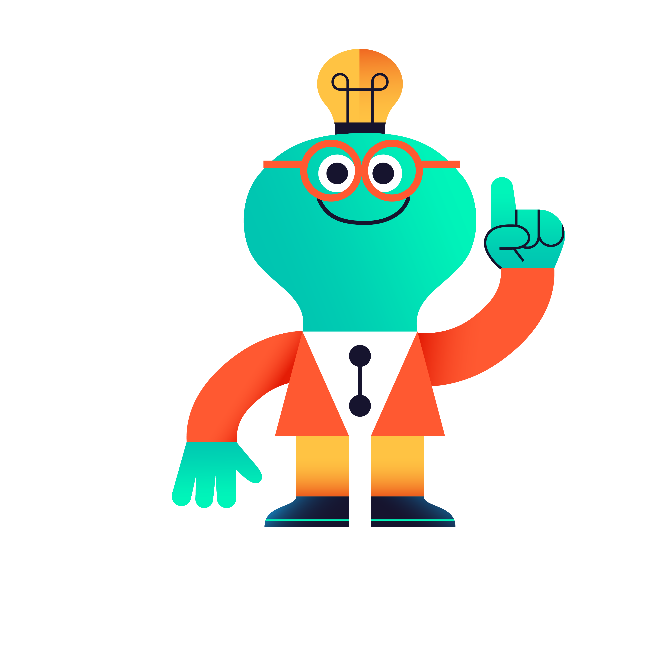 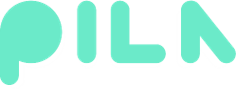 Congrats, you have finished Section 1!

Time for a quick break.
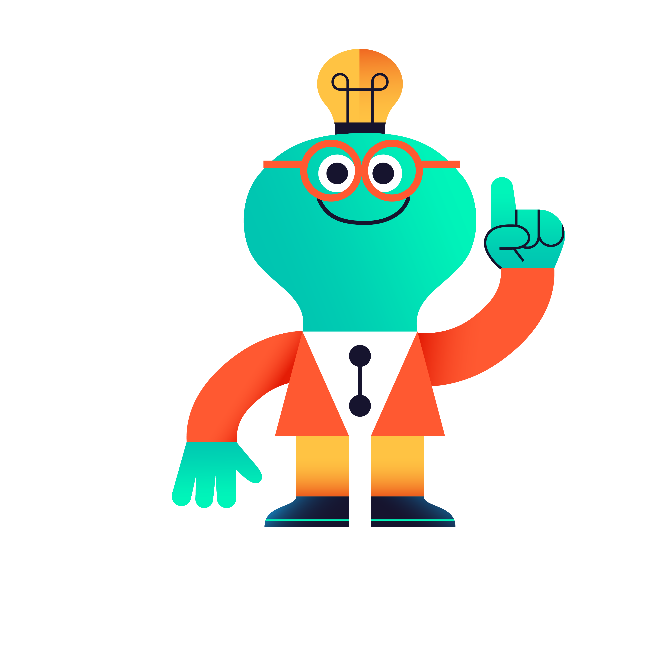 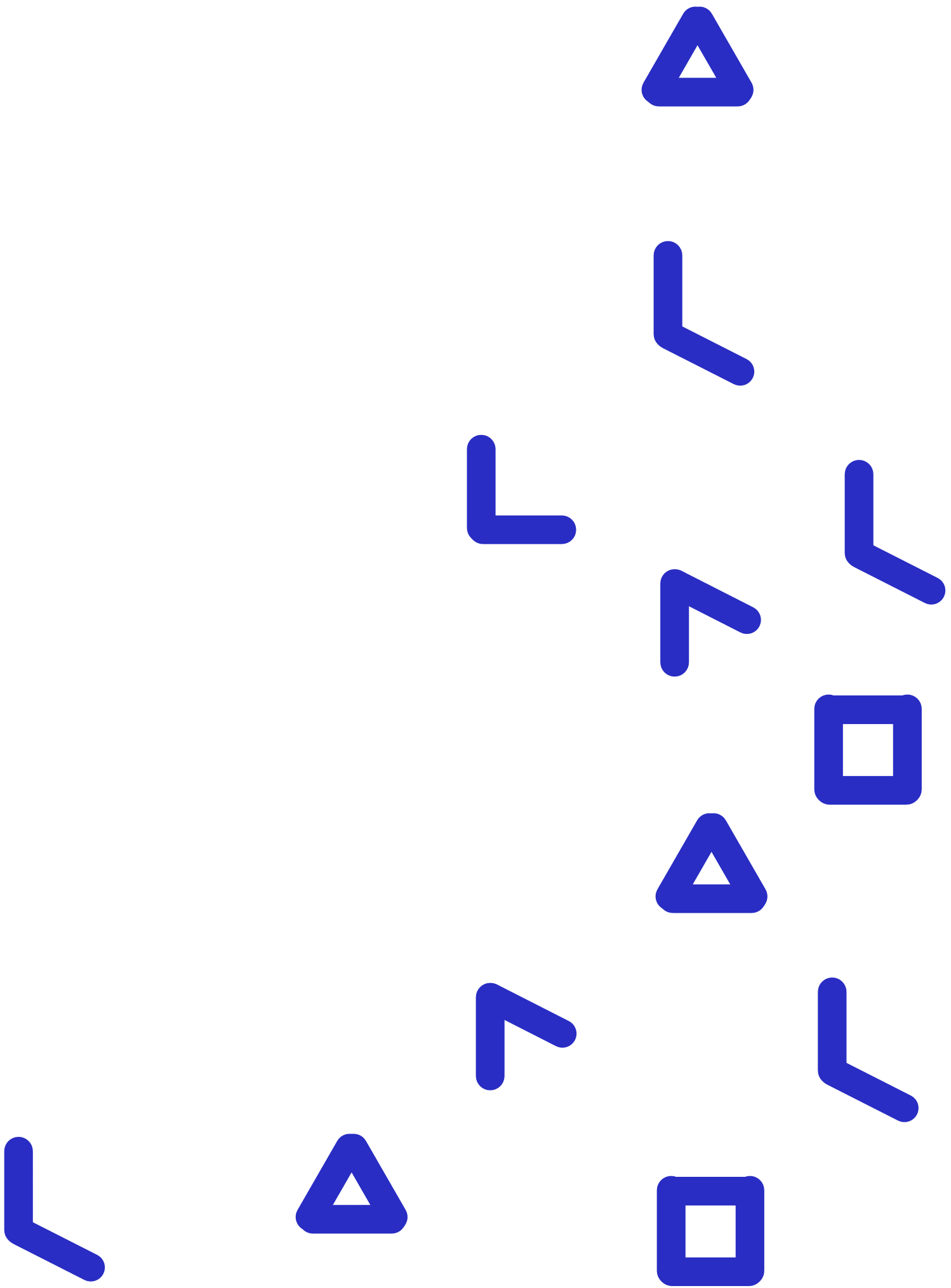 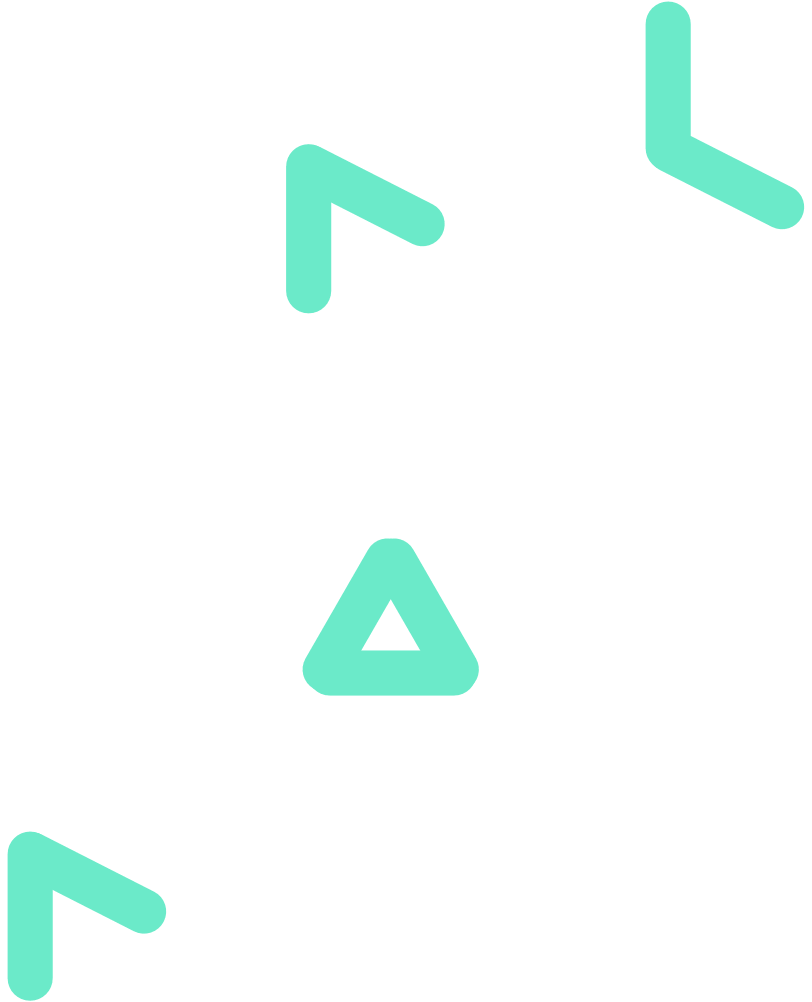 2
What are the elements of the digital environment of the PILA Game Creator?
BACK TO MAIN MENU
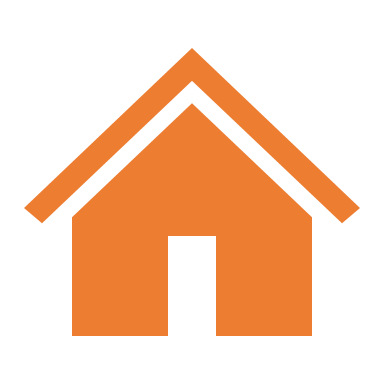 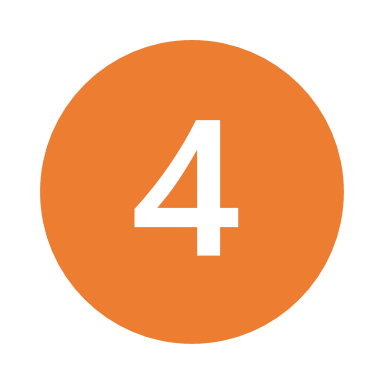 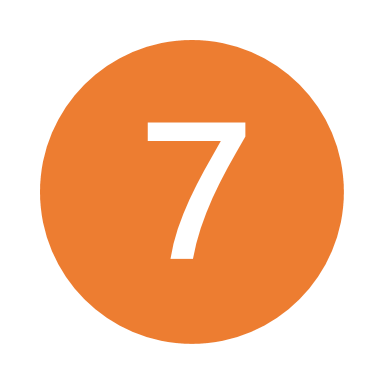 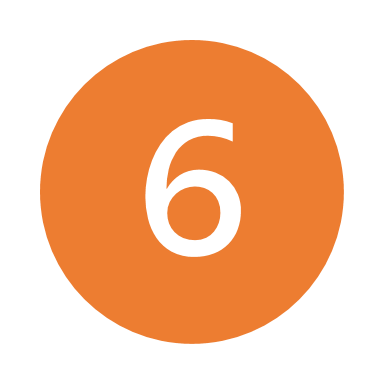 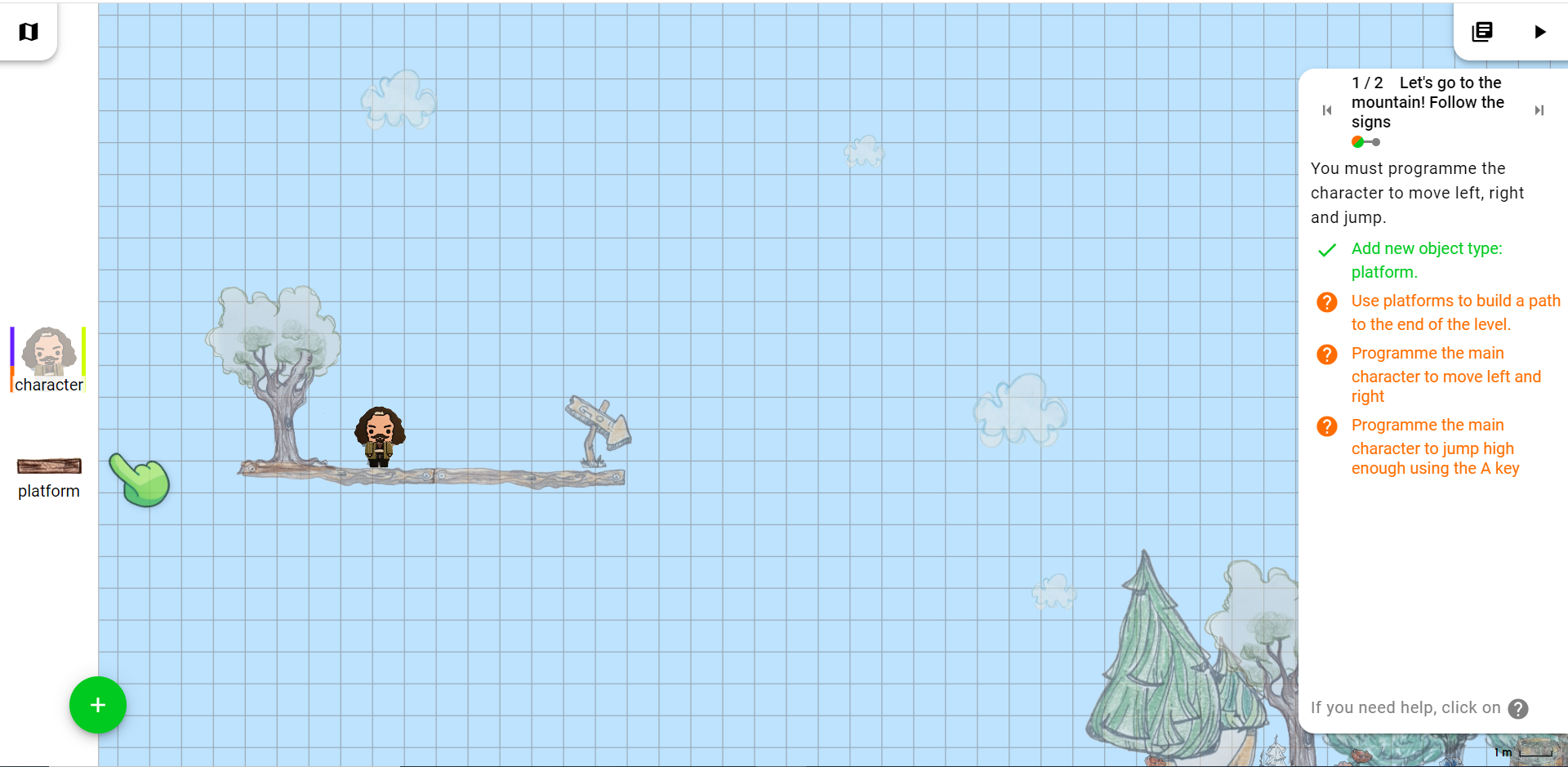 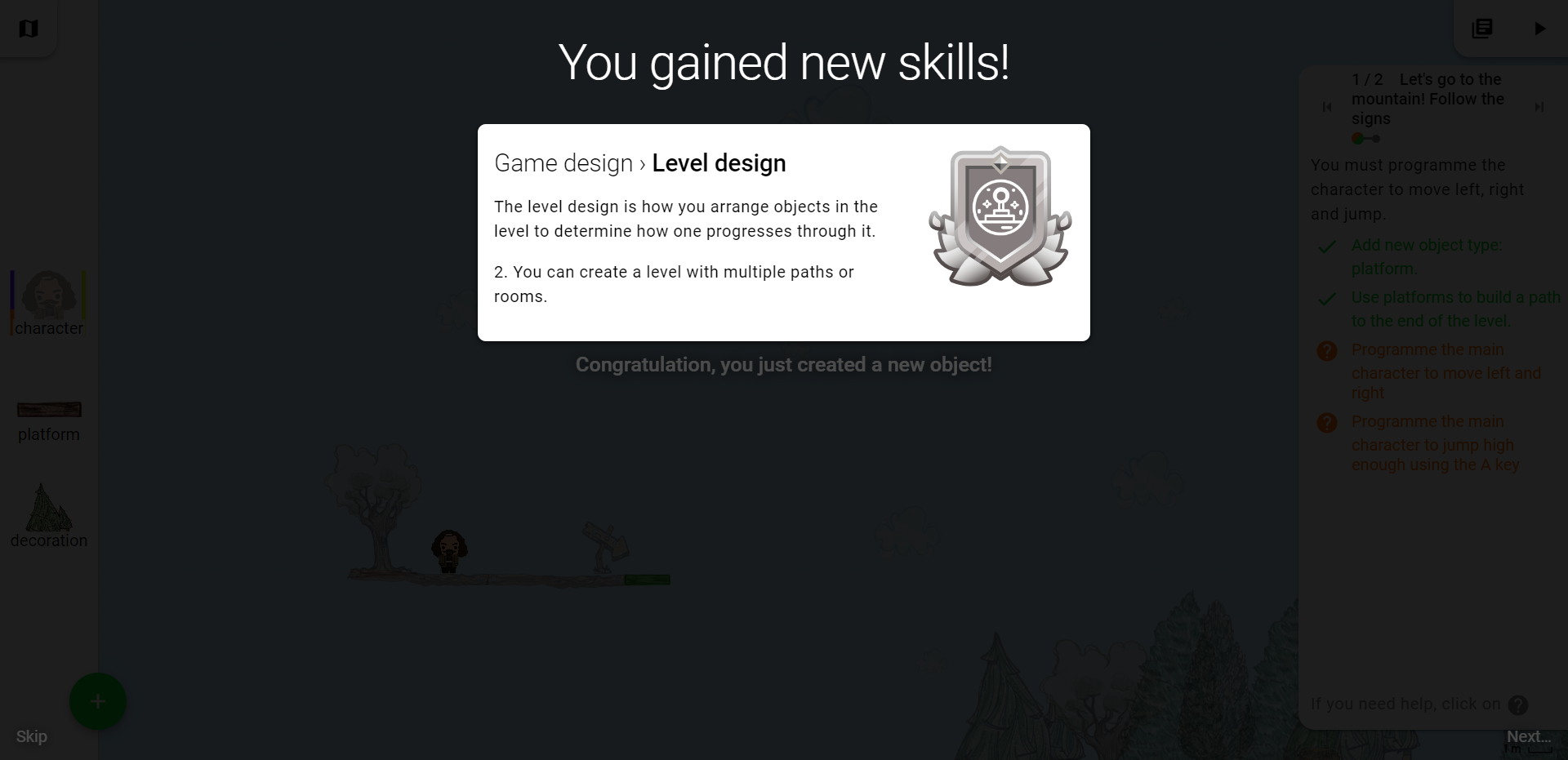 Key Elements
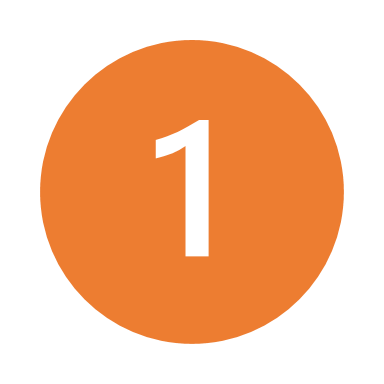 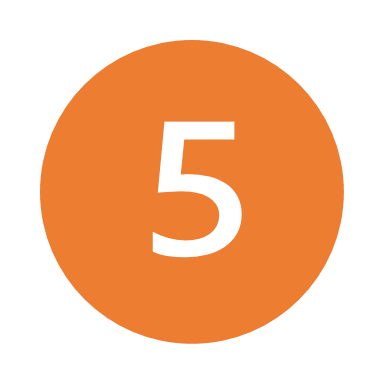 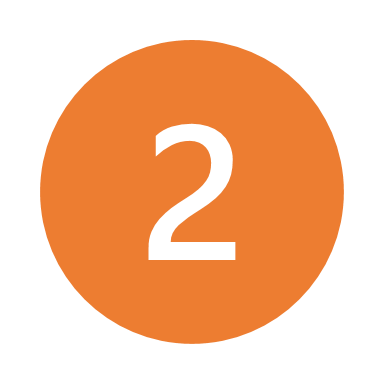 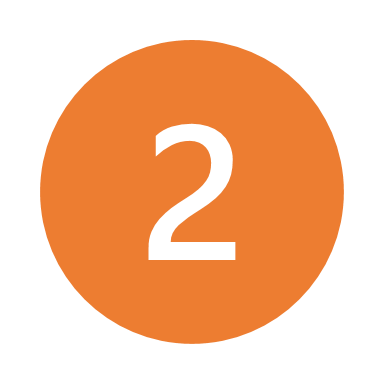 The PILA Game Creator interface has seven main elements. Take a look at each element in these visuals. Then, click on each number to know more.
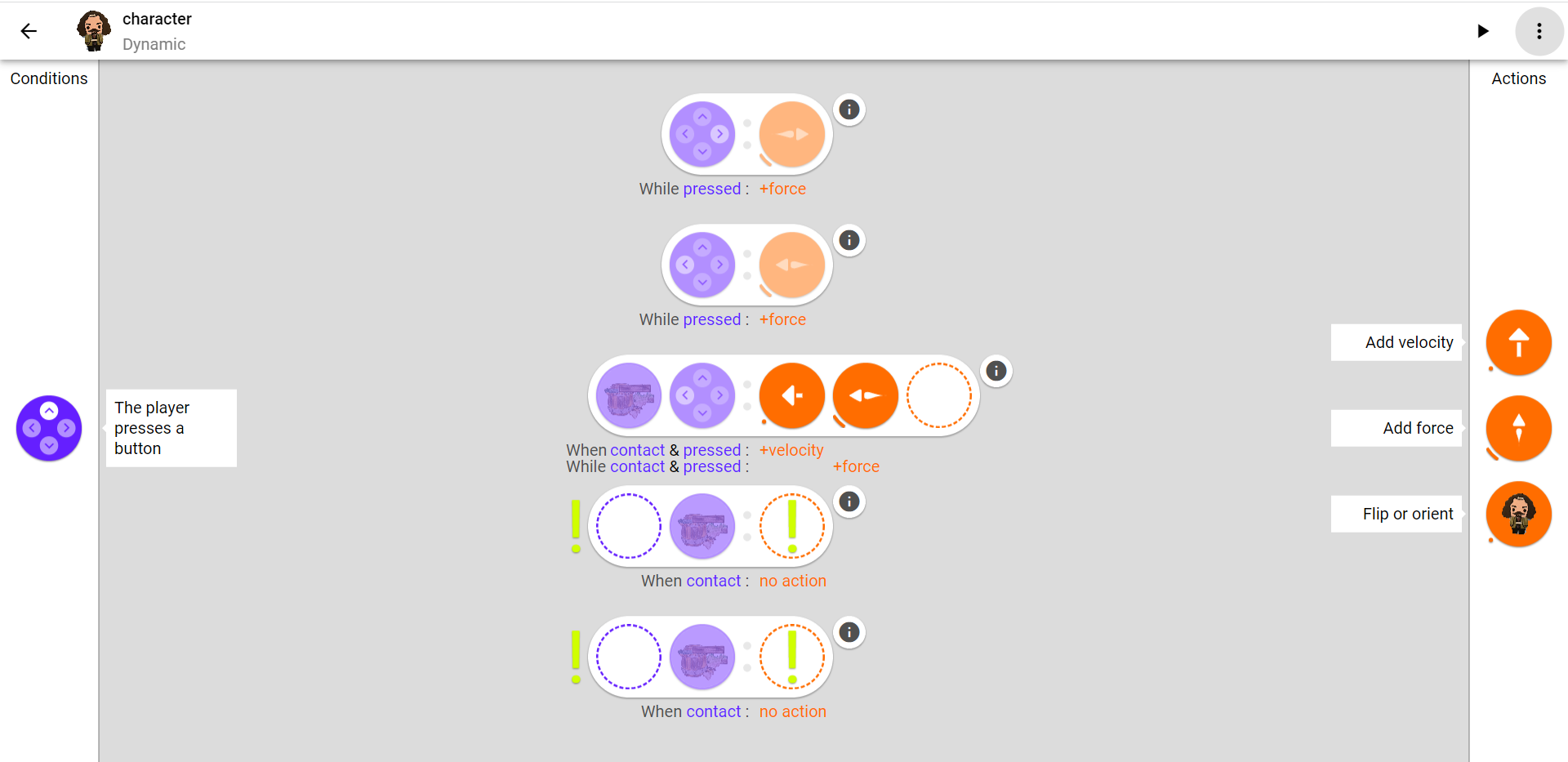 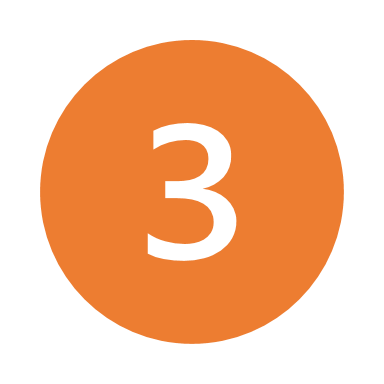 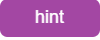 Level Editor
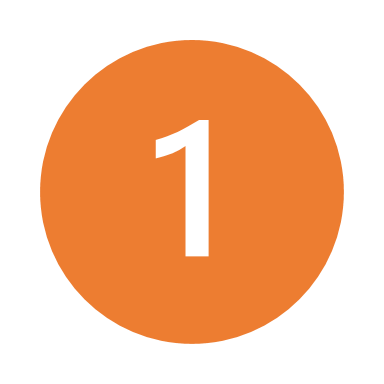 The level editor is the canvas on which the game is designed.
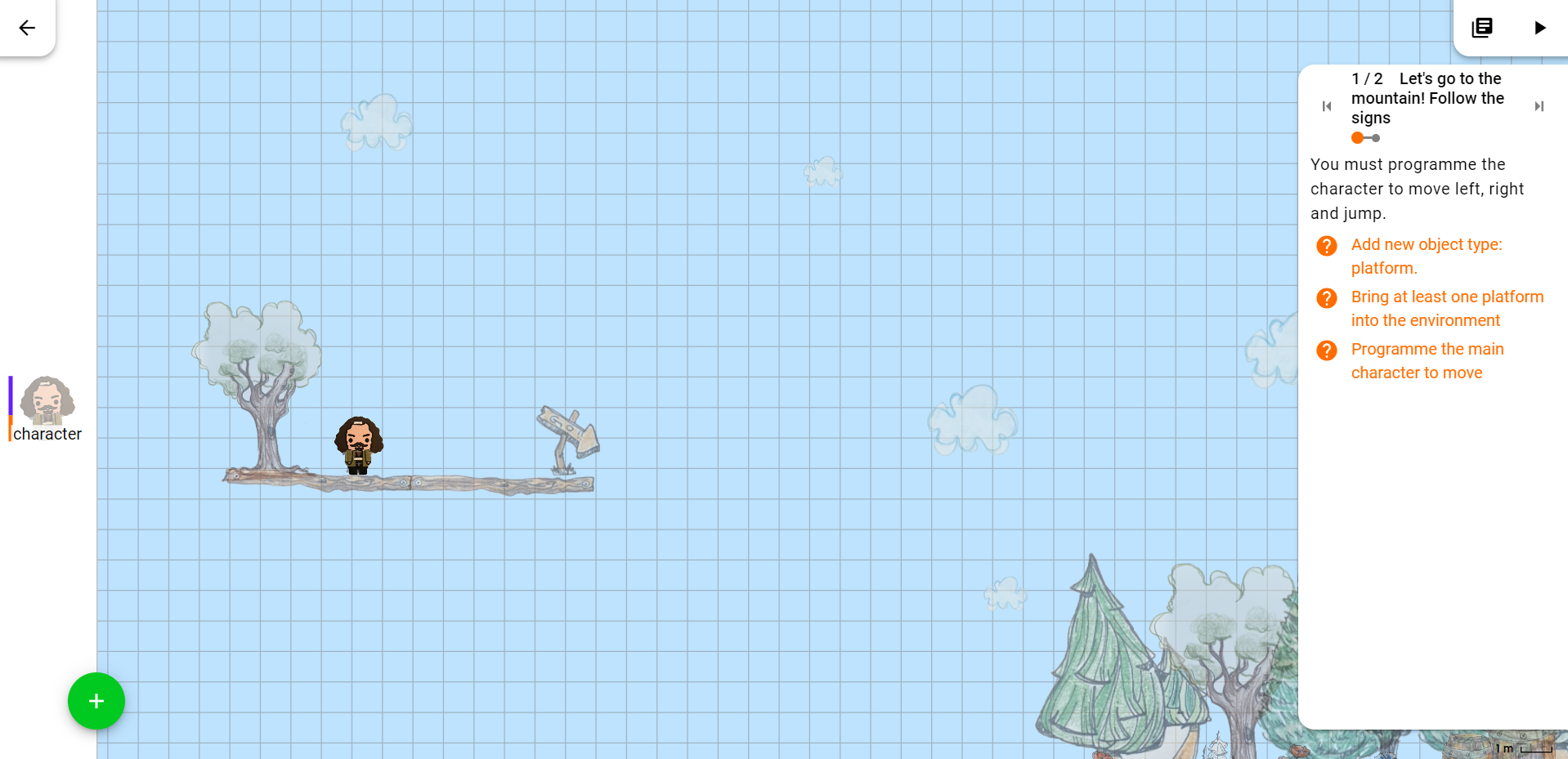 The ‘object palette’ contains the objects that can be used to design the game world. Objects can be the main character, platforms on which the character moves around, decorative items like trees, etc.

Students can drag and drop, as well as rotate and scale objects in the ‘level area’. The combination of objects creates the game world.
Object Palette
Level Area
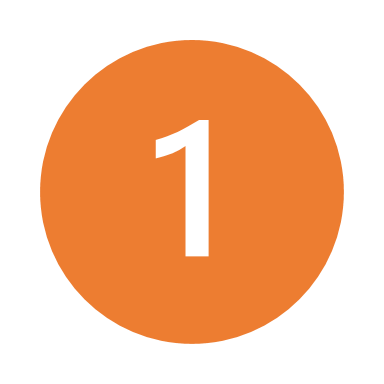 Level Editor
Object Palette
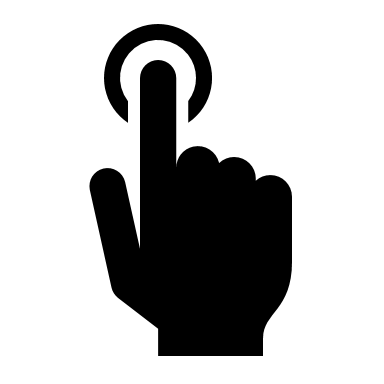 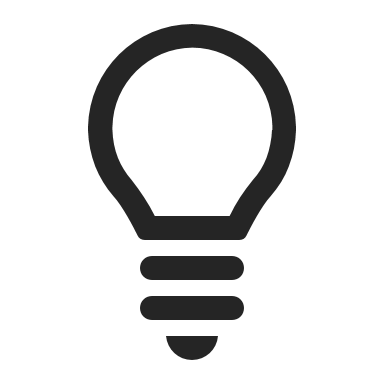 Play the video to see how it works!
To add an object to the object palette, click on the ‘+’ button and click on the desired object.
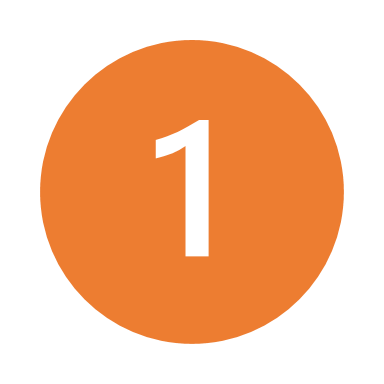 Level Editor
Object Palette
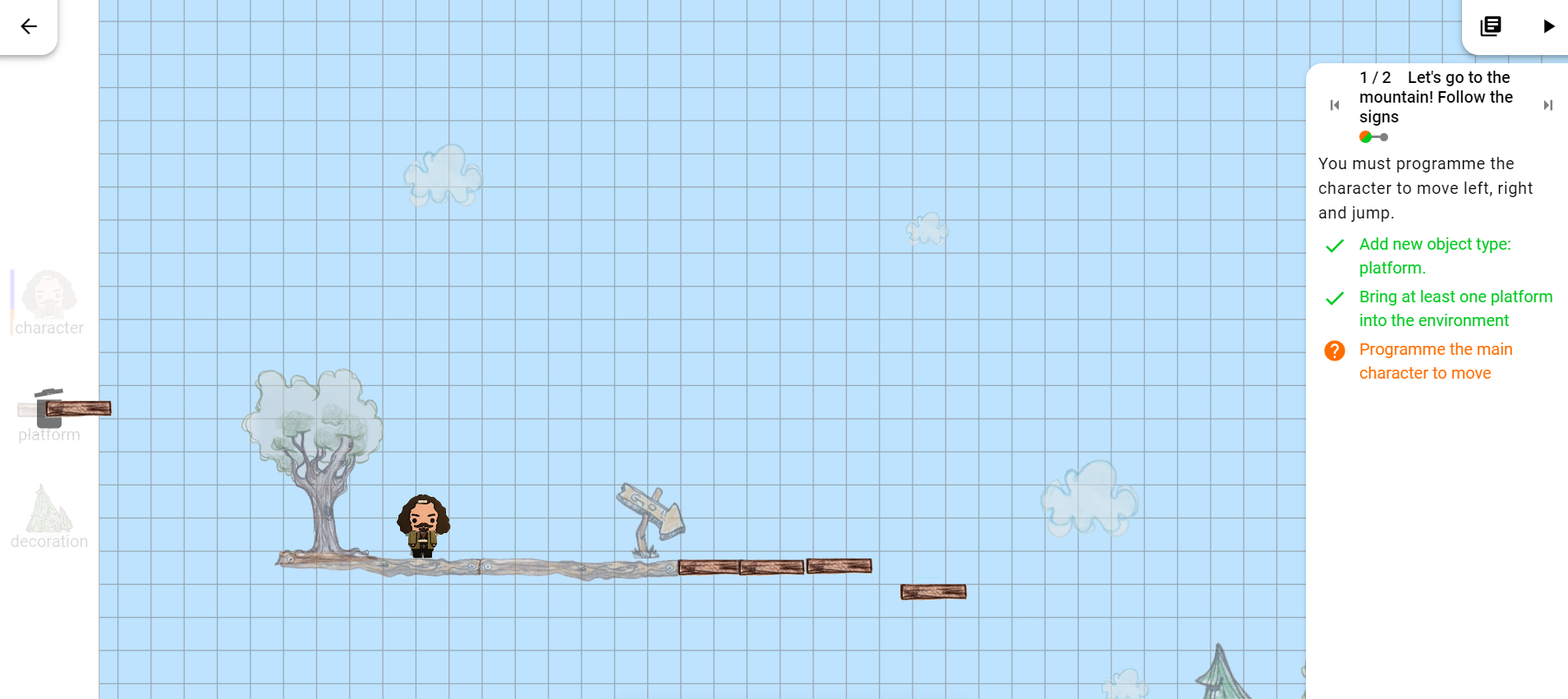 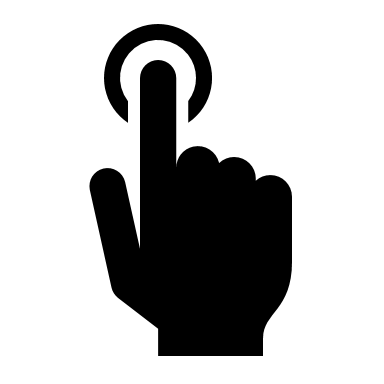 To remove an object from the level area, drag and drop it back into the object palette.
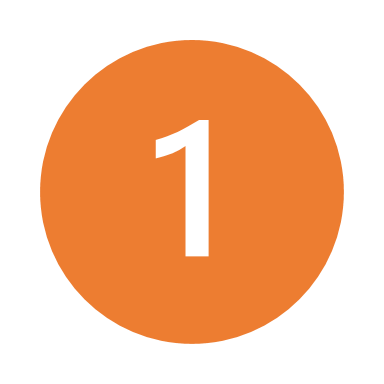 Level Editor
Object Palette
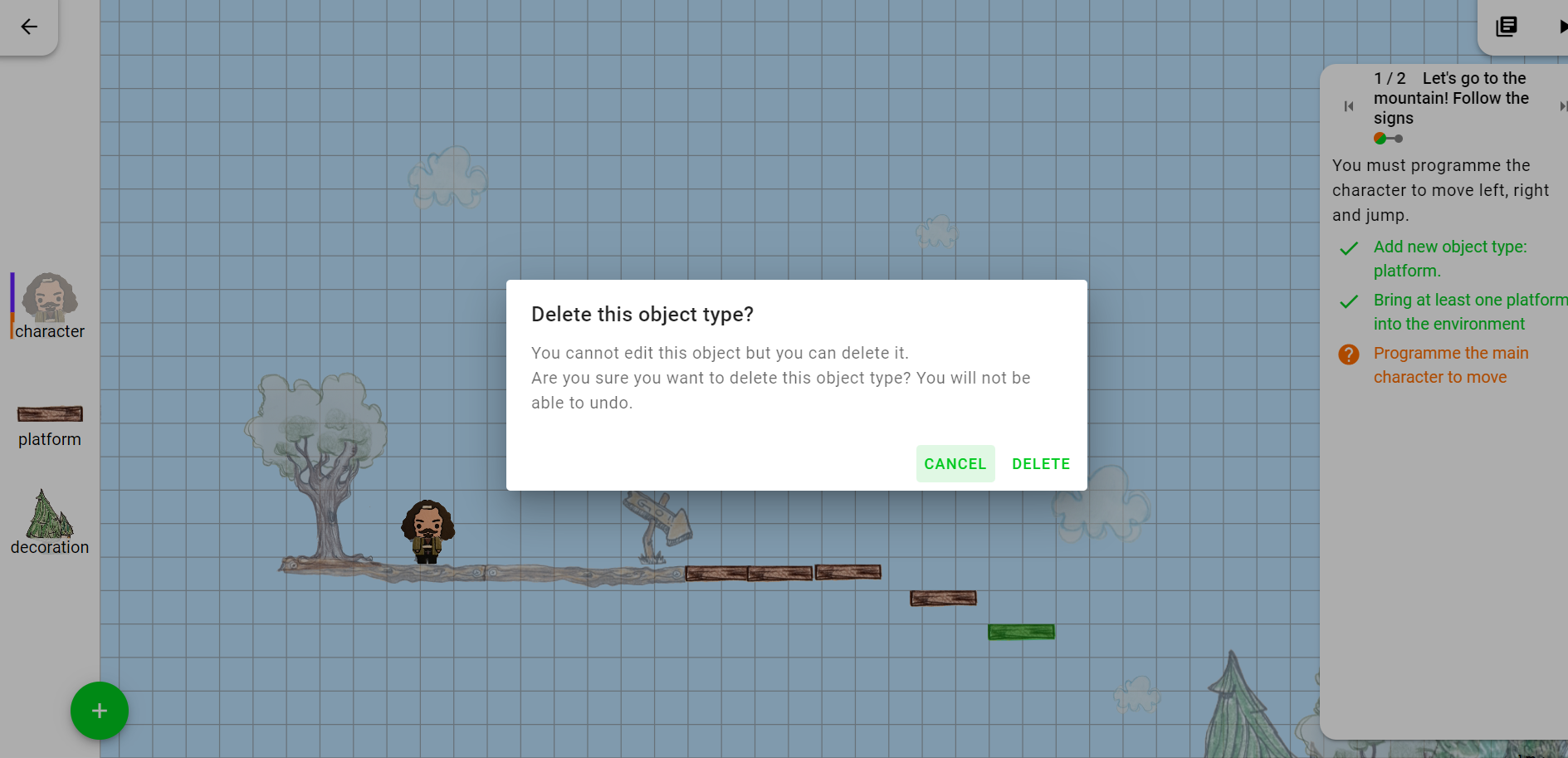 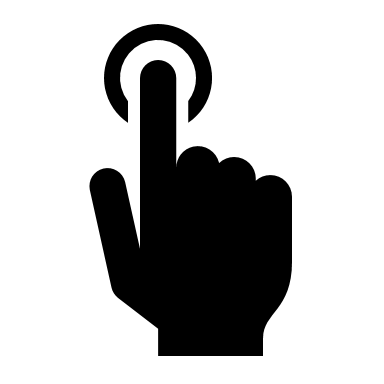 To remove an object from the object palette, click on it and choose ‘DELETE’
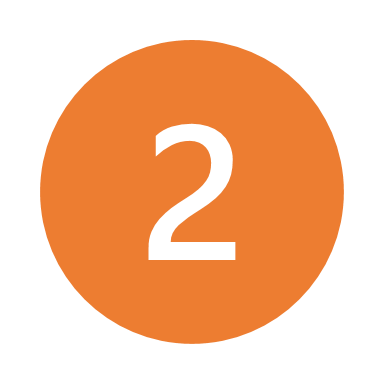 Instruction Panel
Instructions
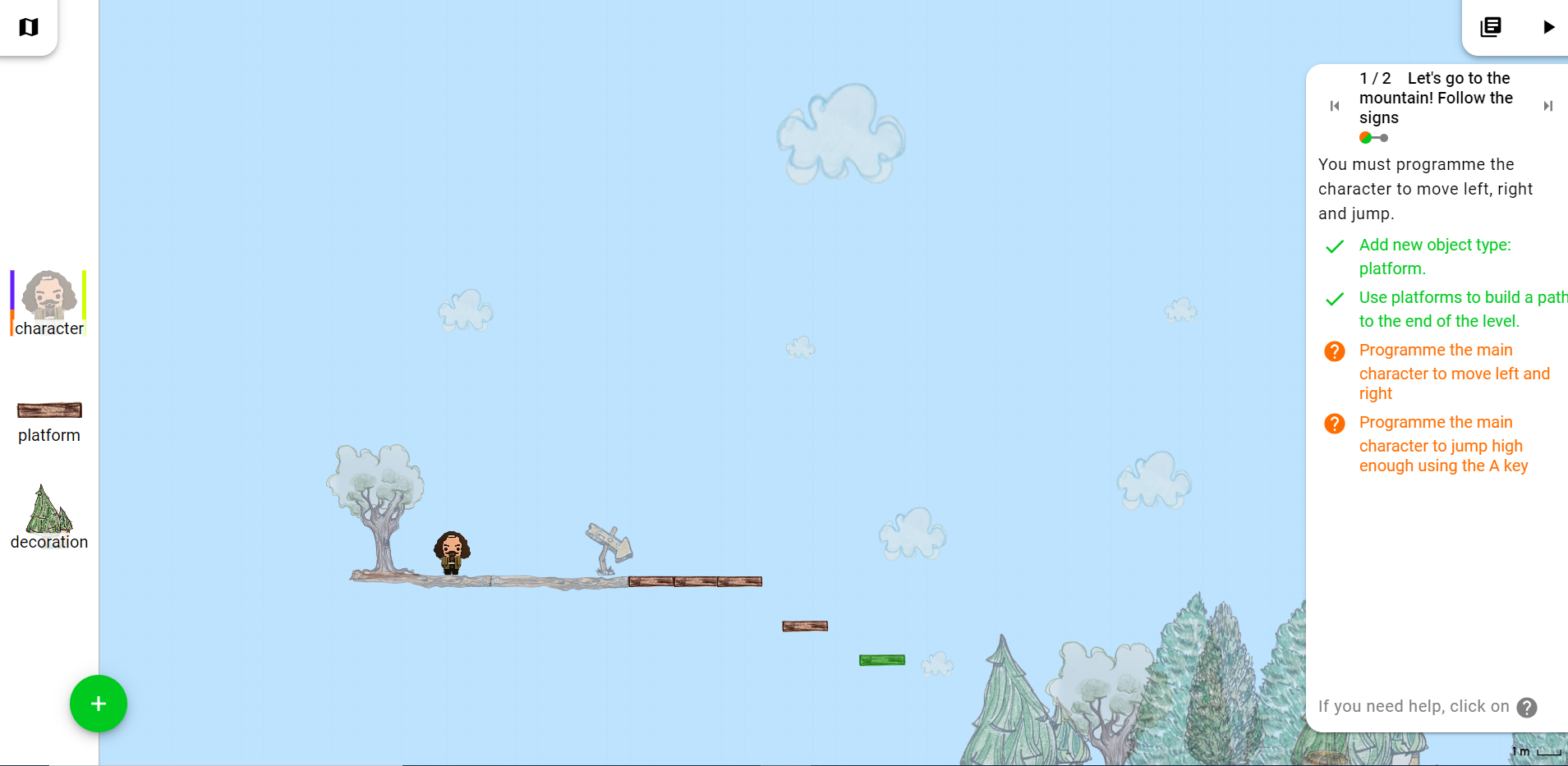 The instruction panel offers step-by-step instructions on what students must do.

Each instruction window is a step to completing the game level. For example, there are 2 steps in this level.

Within a step, there are sub-goals. For example, there are 4 sub-goals in this level.
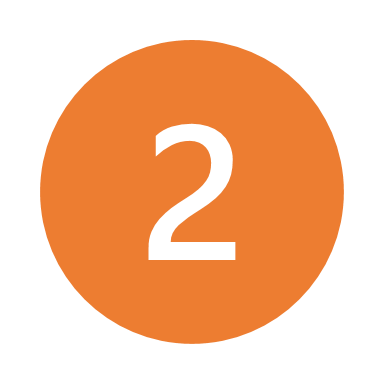 Instruction Panel
Hint System
If students need help achieving the sub-goals, they can ask for hints. These hints adapt to what they have done up to that point.
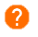 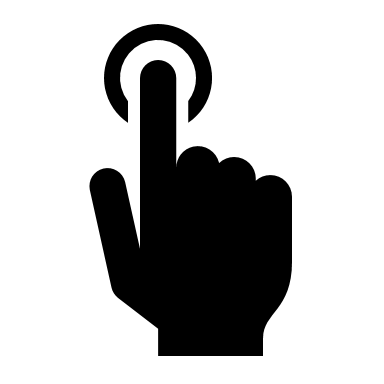 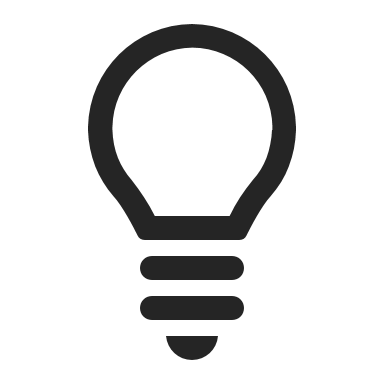 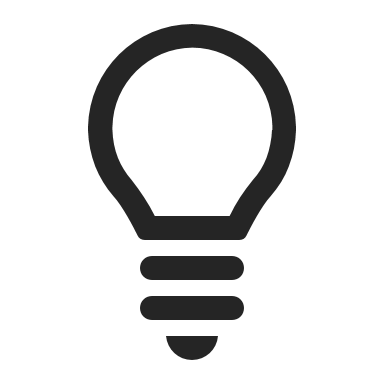 The      button appears 30 seconds after the game begins, so students must try to find a solution first.
Students can click on the       button of a sub-goal to get a hint.
Play the video to see how it works!
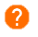 Programme Editor
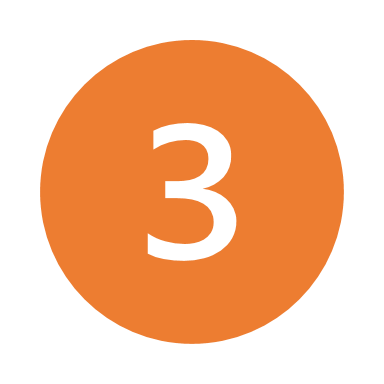 Here, students can program the rules that determine how objects behave in their game.
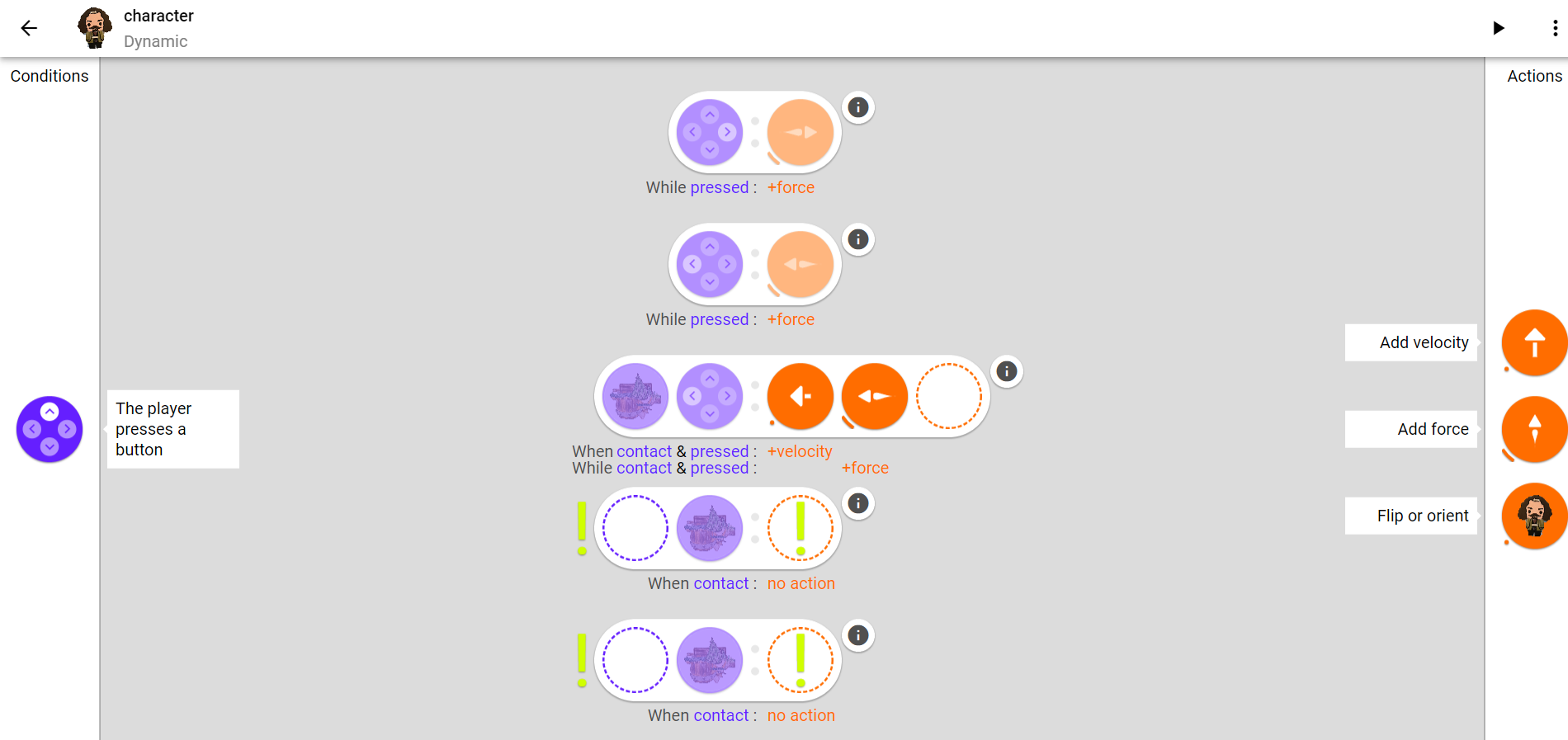 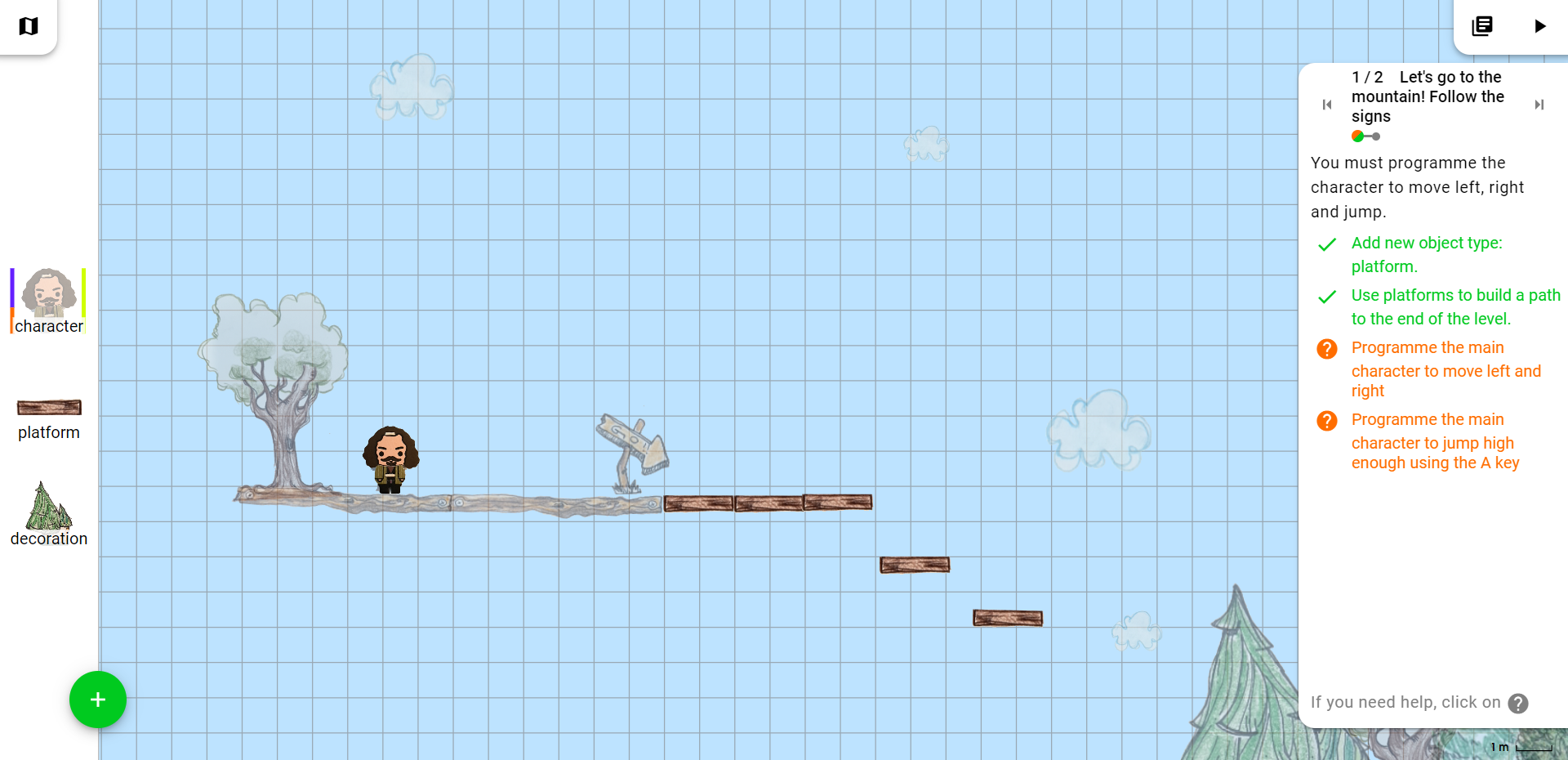 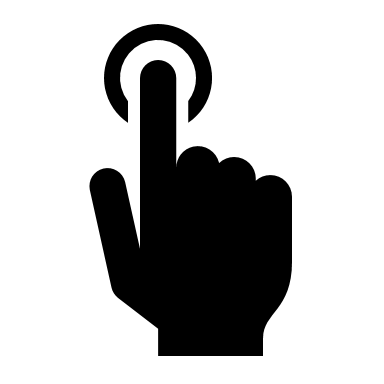 To programme objects to be interactive in ‘play’ mode, students must click on the object. This opens the programme editor.
Programme Editor
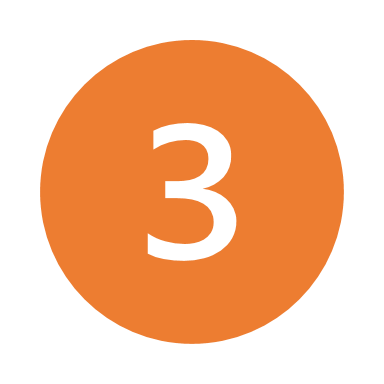 Conditions & Actions
The programme editor houses two building blocks which can be used to build your programmes: conditions and actions.
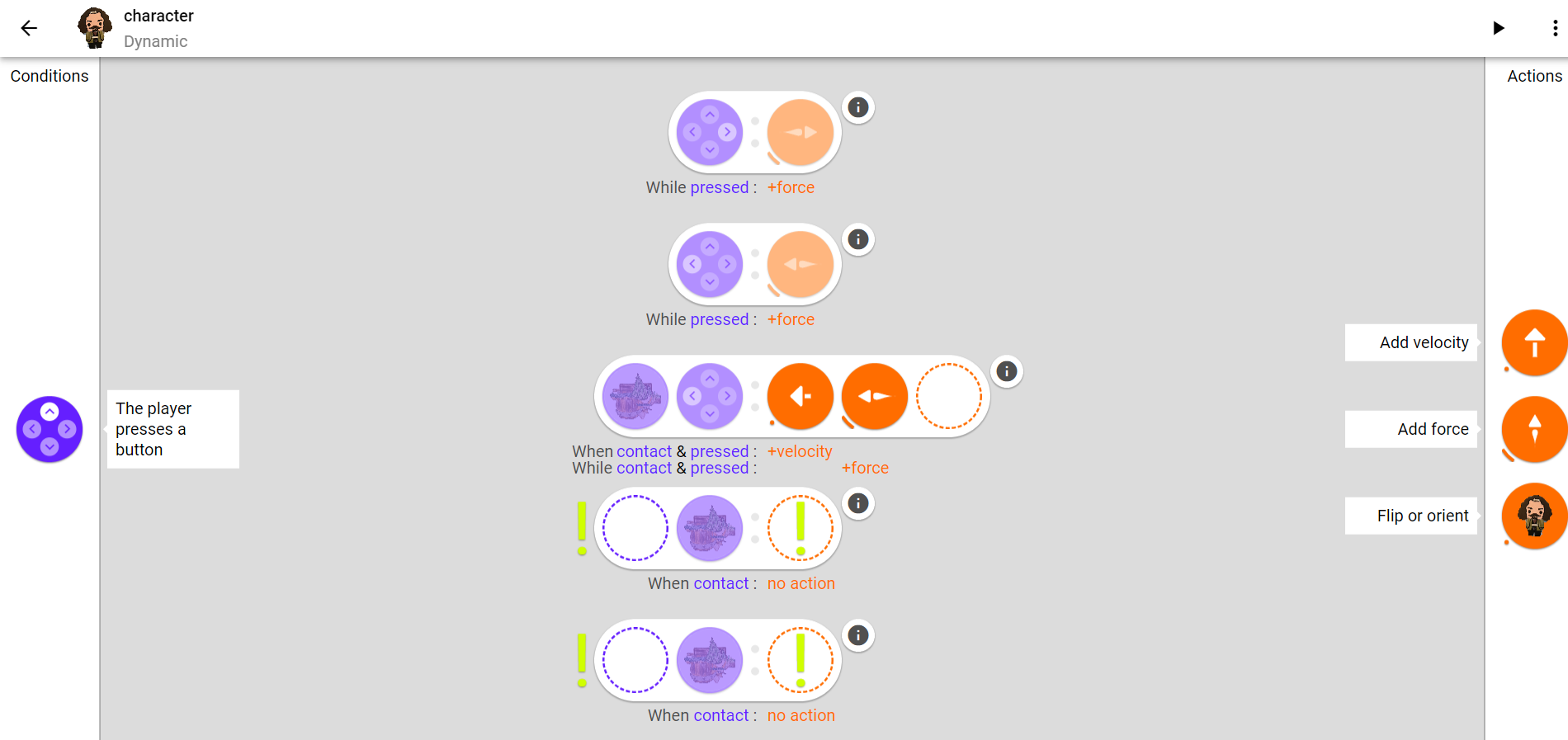 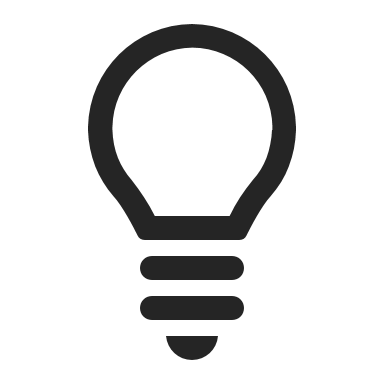 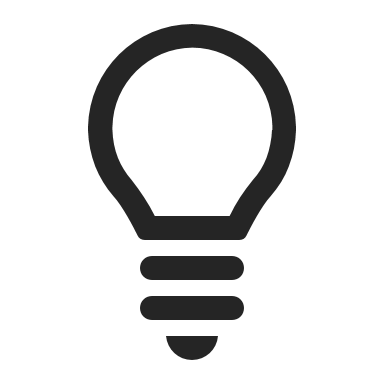 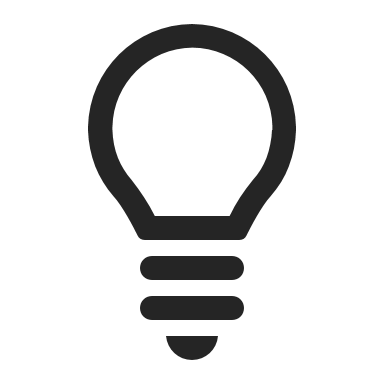 Conditions are what need to be fulfilled for the object to carry out the actions.
Actions are what the object does when the conditions are met.
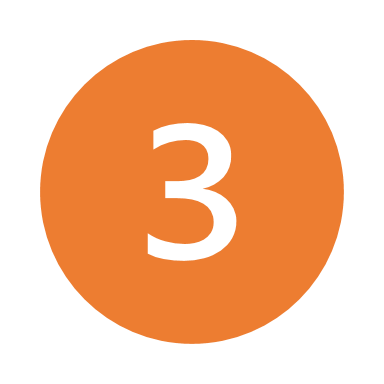 Programme Editor
Conditions & Actions
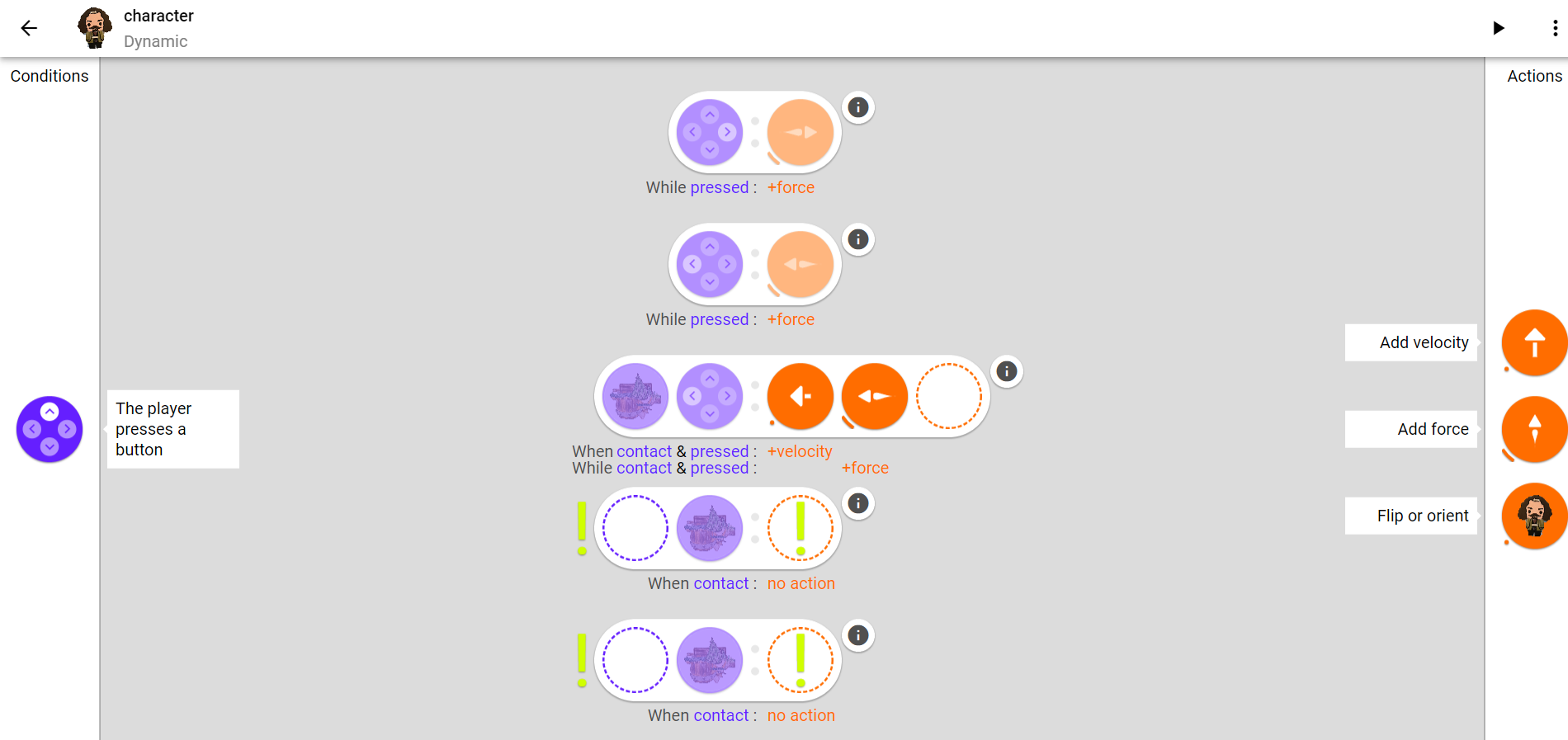 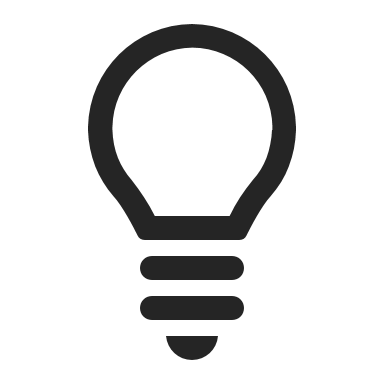 For this rule, if the conditions are met (the character is touching the ground and a player presses the left arrow key on their keyboard), then the character will move to the left (thanks to the addition of velocity and force to the left).
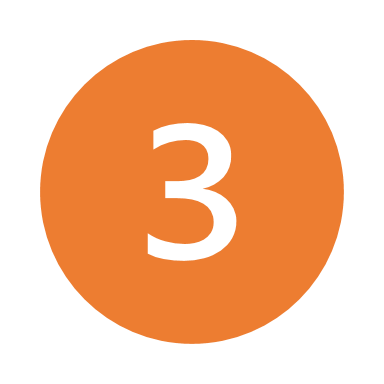 Programme Editor
Adding a new condition and action
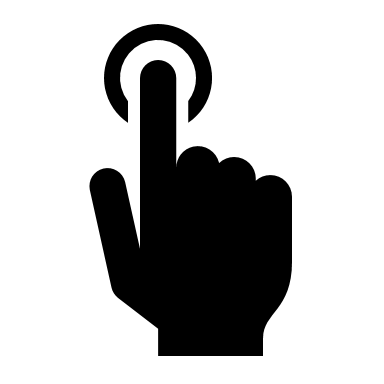 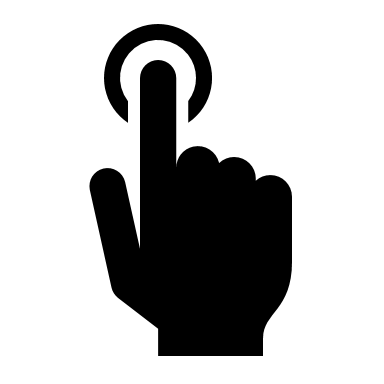 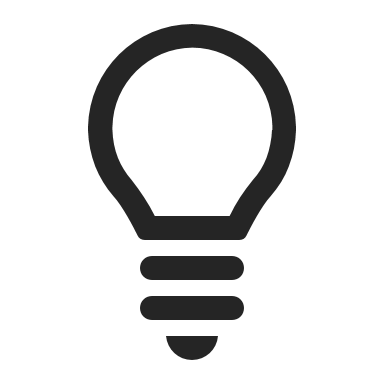 To add a condition, drag and drop a condition to any empty dotted circle (in purple).
To add a corresponding action to the condition, drag and drop the desired action to empty dotted circle (in orange).
Play the video to see how it works!
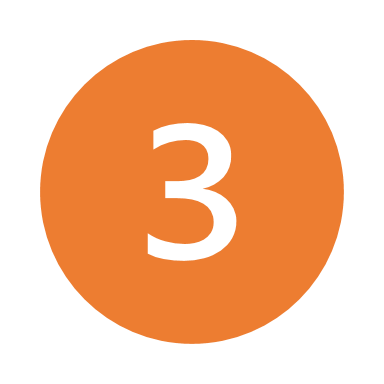 Programme Editor
Creating conditionals
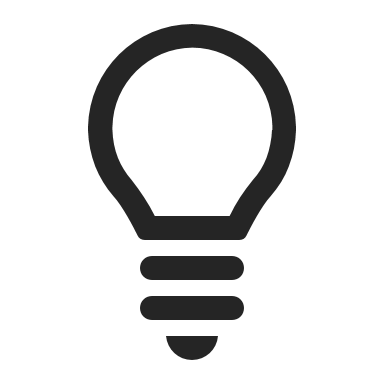 You have now programmed your character to move right when the button > is pressed – you have created a conditional.
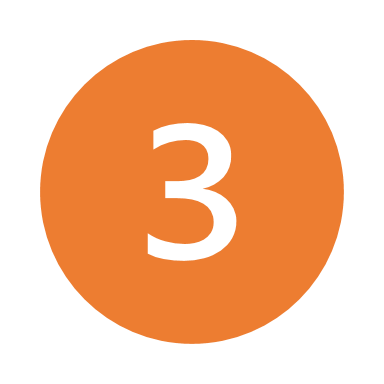 Programme Editor
Conditions and Actions
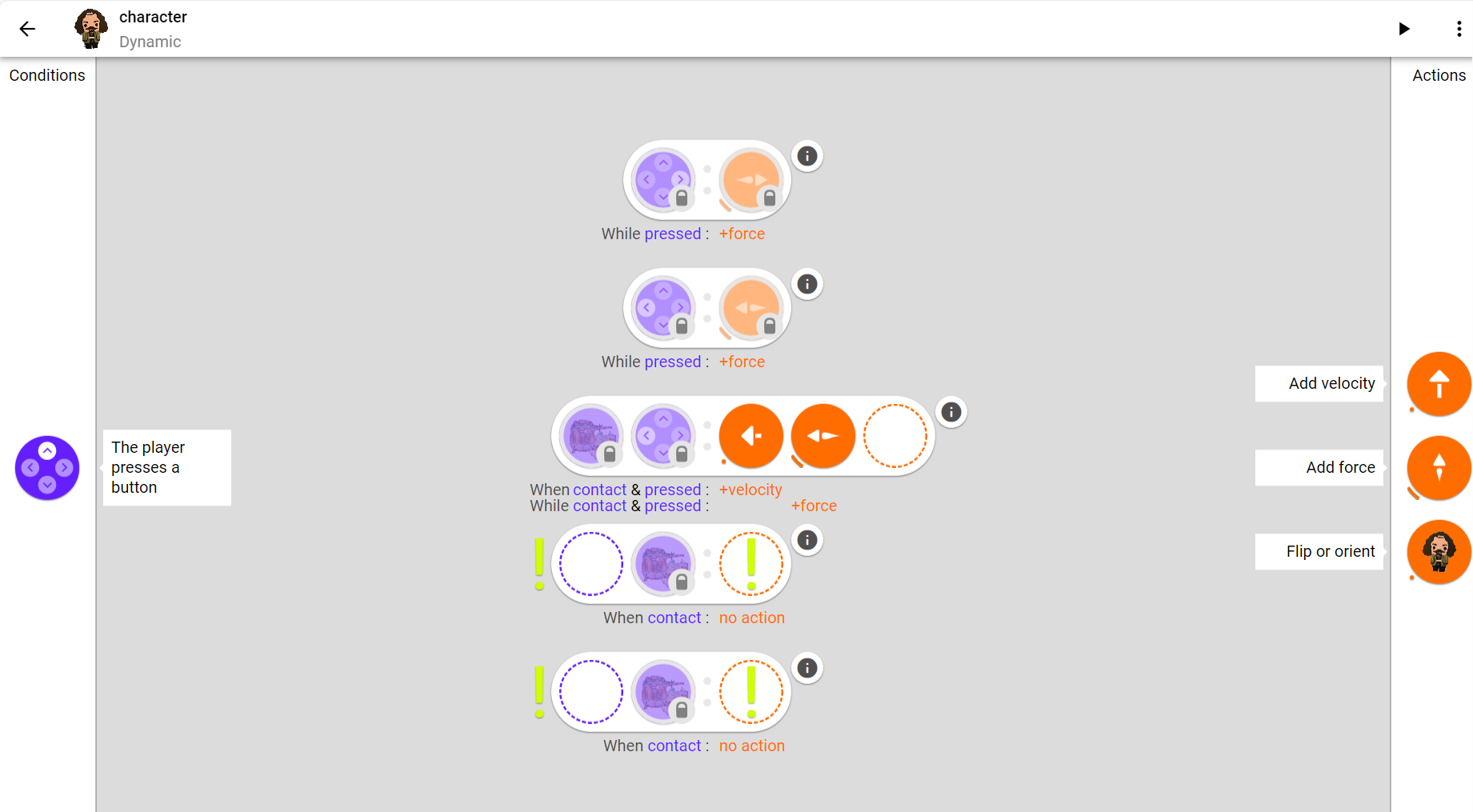 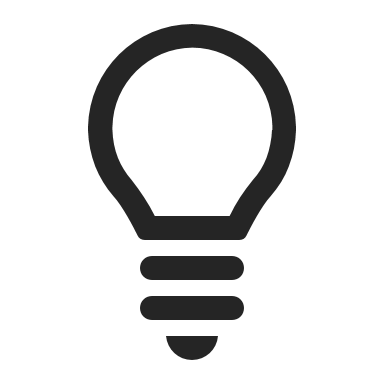 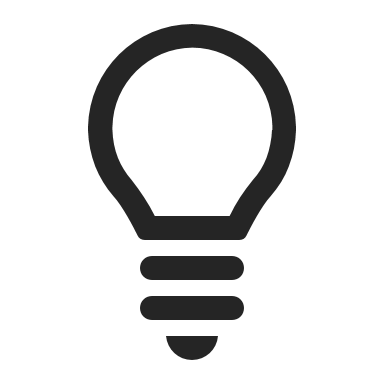 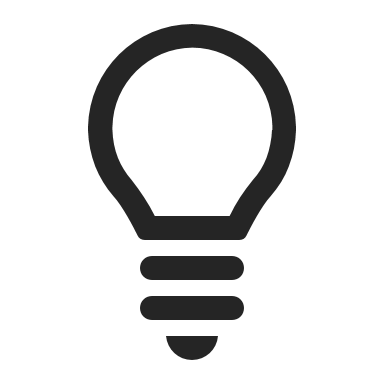 Note that some conditionals are pre-programmed – they are greyed out with a lock symbol to show they cannot be edited.
The pre-programmed elements are present so that students understand why some objects can already perform certain actions. It also scaffolds students’ learning.
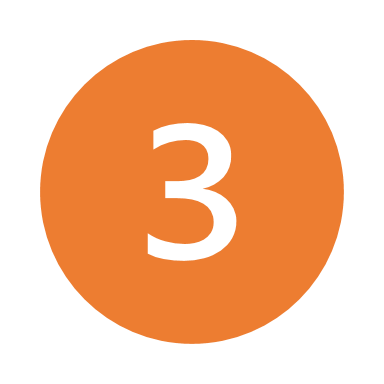 Programme Editor
Editing conditions and actions
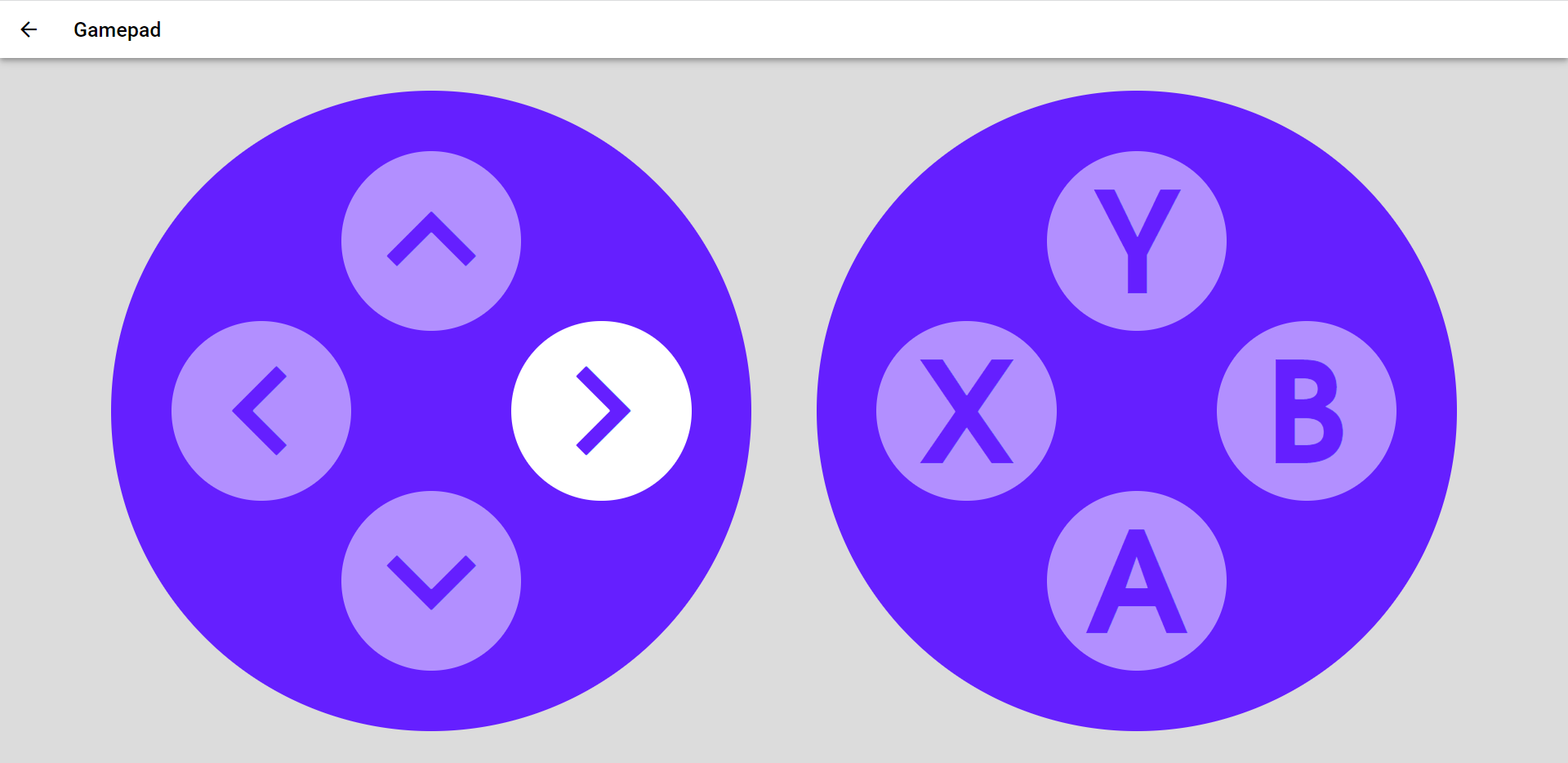 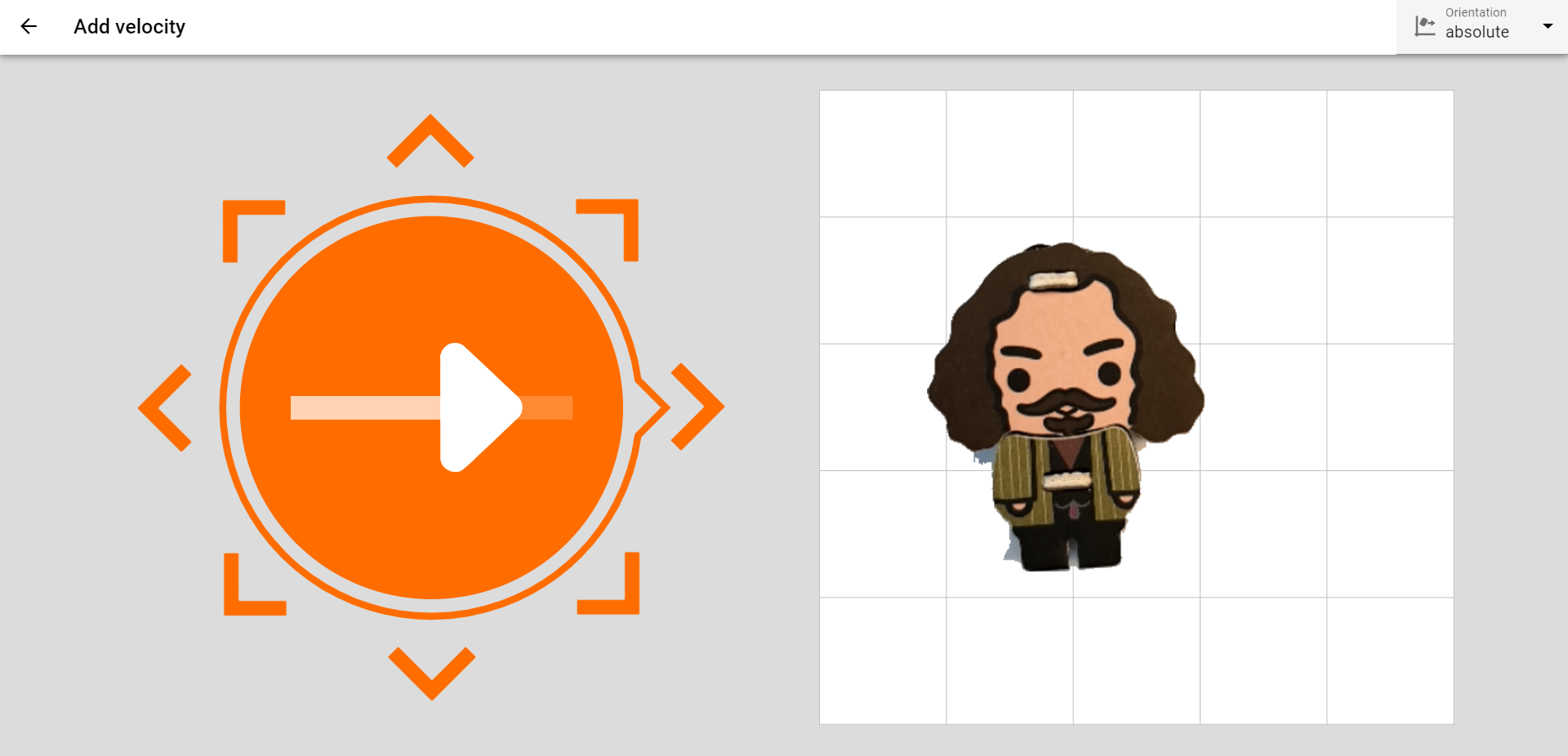 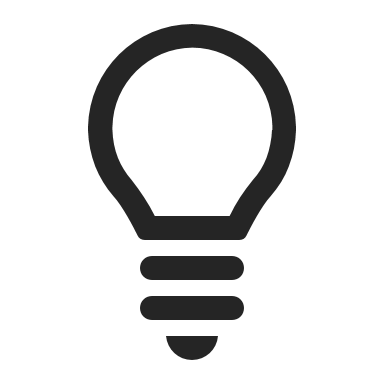 Note that when you click on the condition or action after it has been added to the dotted circle, you can adjust their parameters – like changing the button’s direction or increasing the velocity.
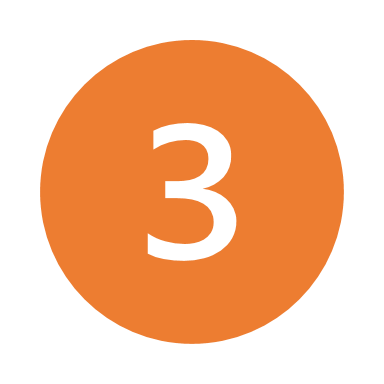 Programme Editor
Editing conditions and actions
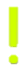 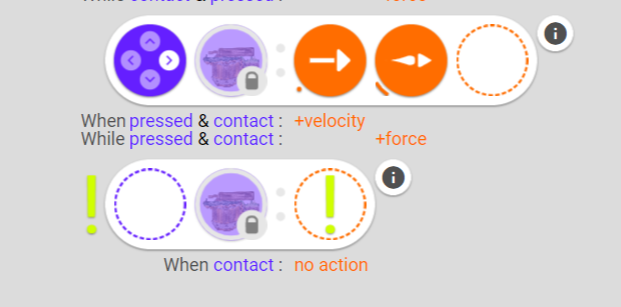 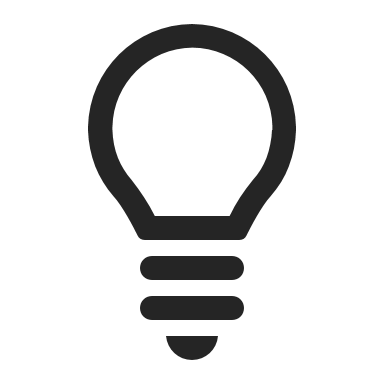 The      icon indicates that something is missing in the programme. It could be that students need to modify a block by clicking on the circle, or something still needs to be added.
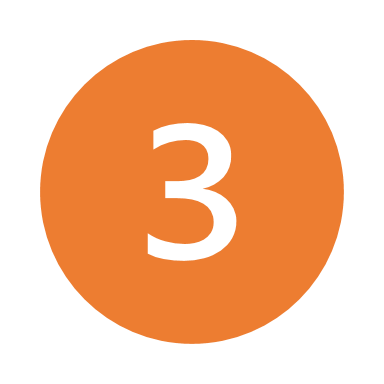 Programme Editor
Example: This sub-goal asks students to programme the character to jump when the ‘A’ key is pressed.
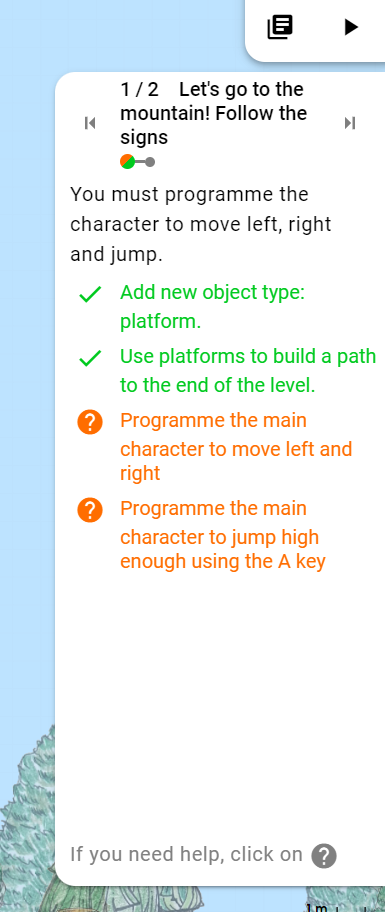 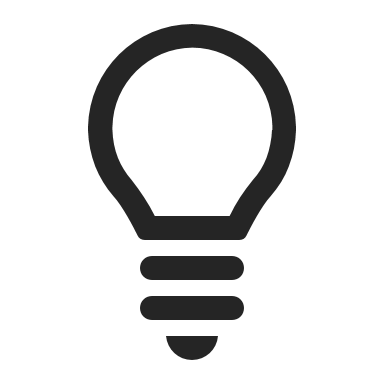 Play the video to see an example solution!
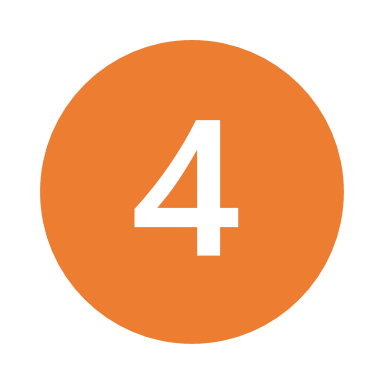 Candlipedia
Candlipedia
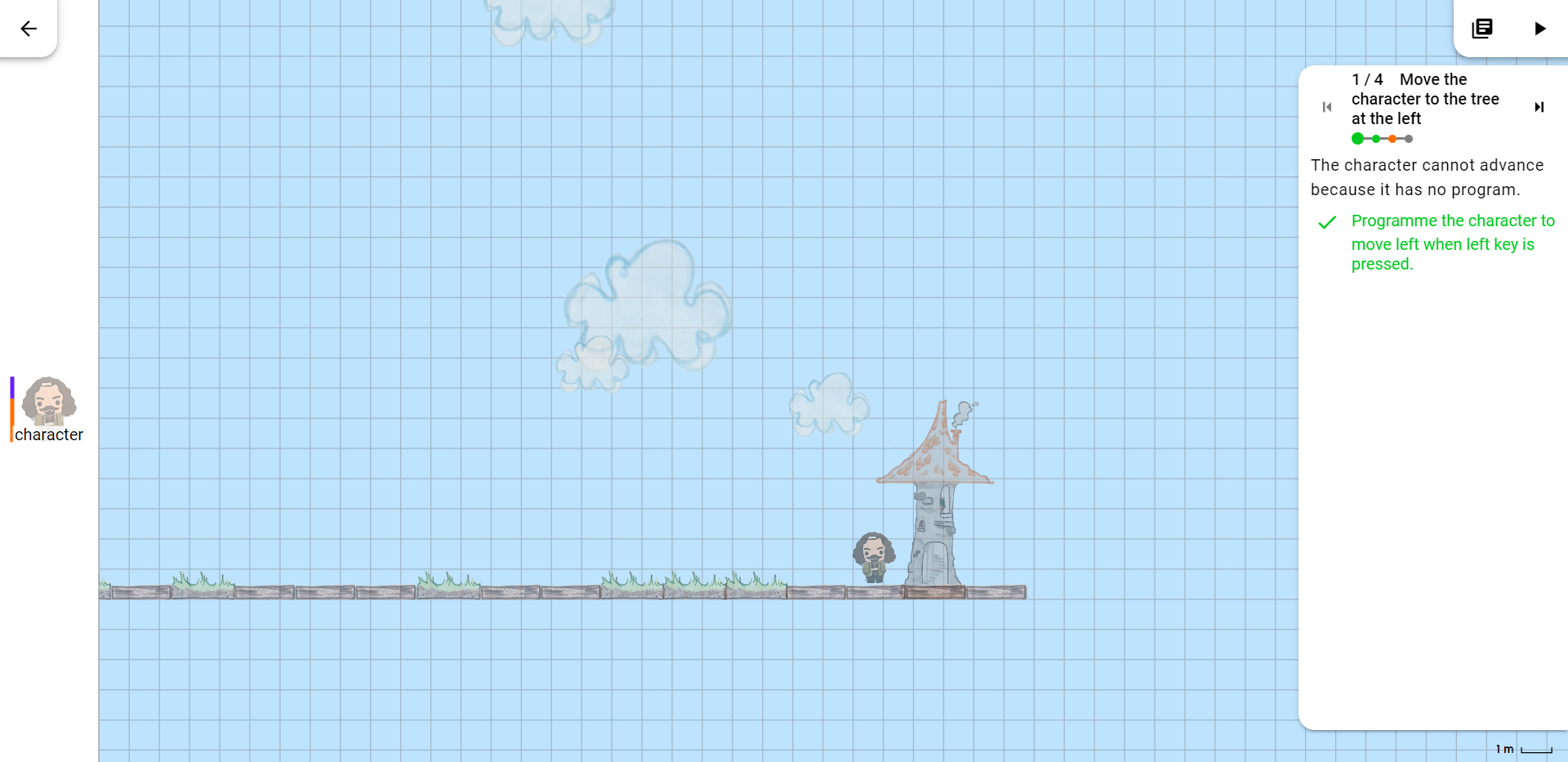 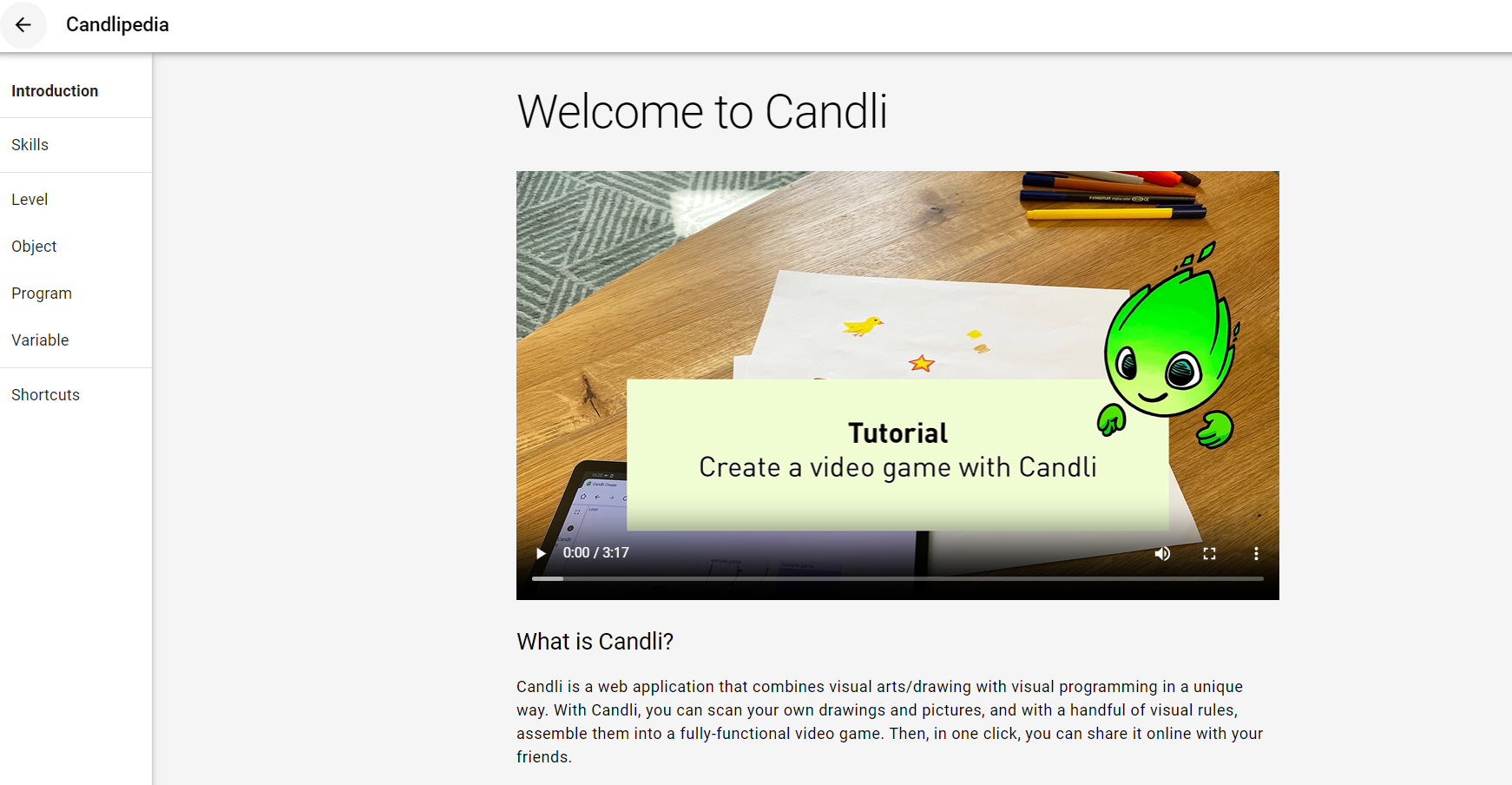 ‘Candlipedia’, represented by the        icon, is documentation in which all the different elements (level, object, program, variable) of the Candli application are clearly explained for teachers and students to understand the platform better.
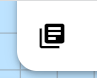 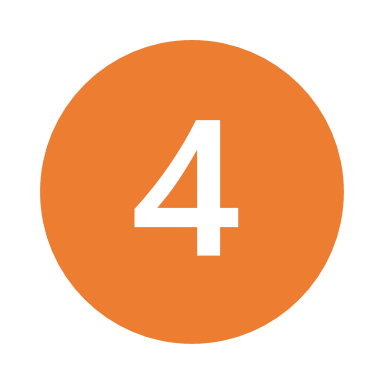 Candlipedia
Candlipedia: Shortcuts
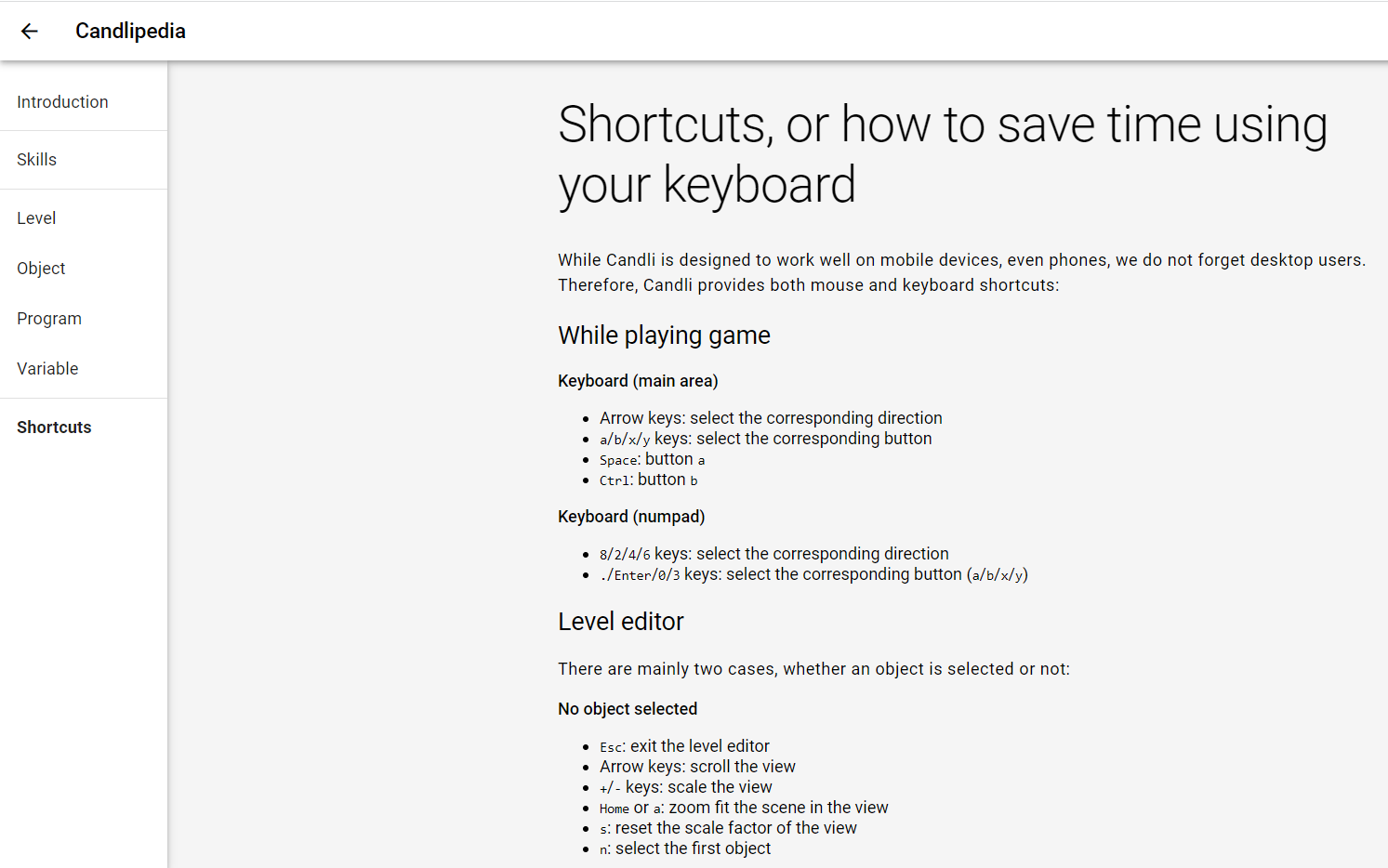 Shortcuts that can help you create the games are also explained.

These can be both mouse and keyboard shortcuts.
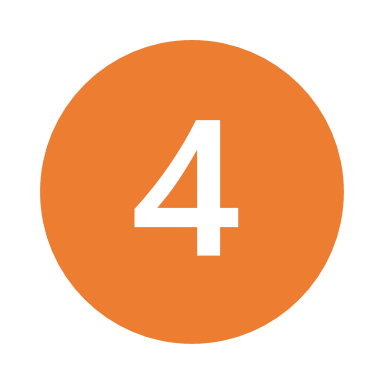 Candlipedia
Candlipedia: Skills Framework
You already know that Game Creator aims to develop game design and computational thinking skills among students. 

In this video, you can see the various sub-skills, as well as the levels of “mastery”. As students achieve sub-goals in the levels, they will receive feedback on what they can do. 

Teachers and students can access this information in Candlipedia in the Skills tab and the teacher dashboard.
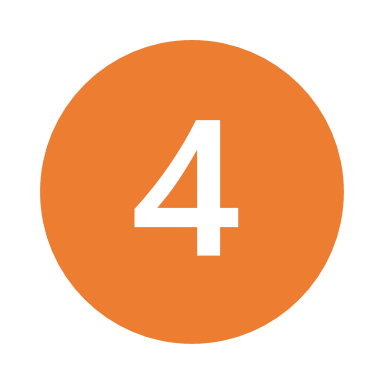 Candlipedia
Candlipedia: Skills Framework
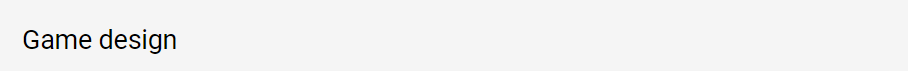 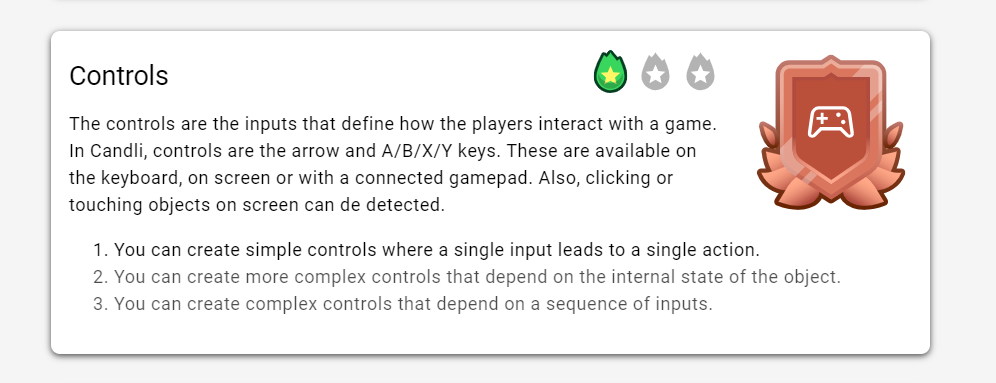 When a student achieves level 1 within a sub-skill, they will “earn” a bronze       badge.
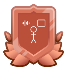 When a student achieves level 2 within a sub-skill, they will earn a silver        badge.
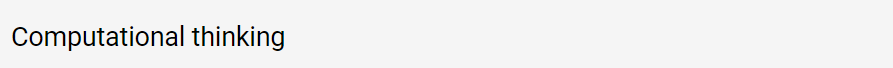 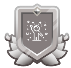 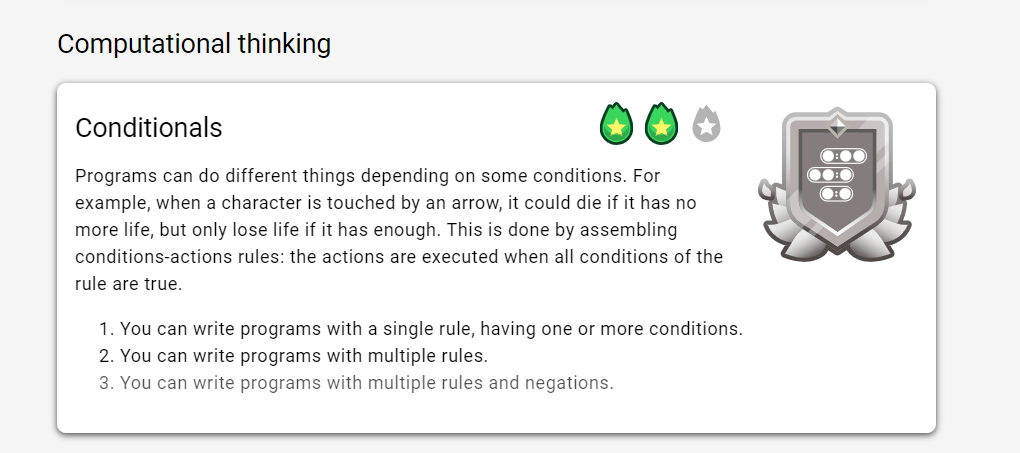 When a student achieves level 3, they will earn a gold        shield.
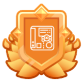 The small icon       is a reminder of their progress.
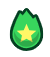 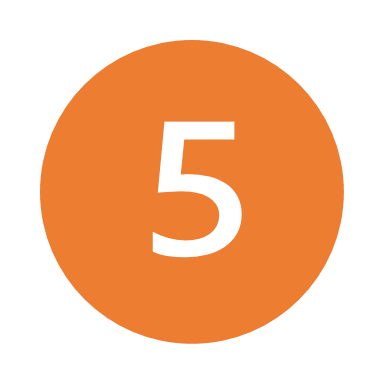 Feedback System
Pop-Up Notifications
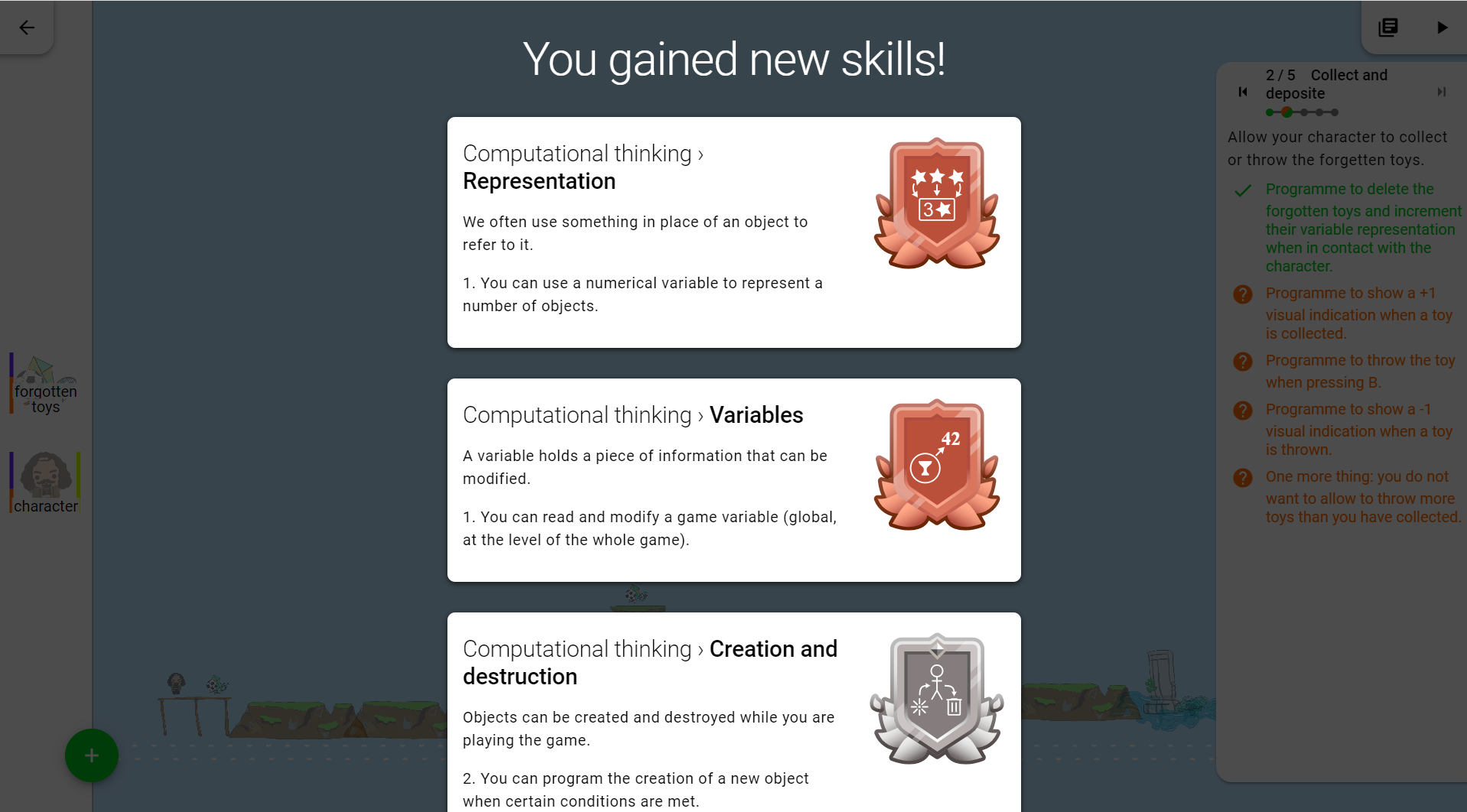 The fifth element of Game Creator is its feedback system. 

Based on the skills framework available in Candlipedia, students will receive information on the progress of achieving skills through pop-up notifications.
Game Play
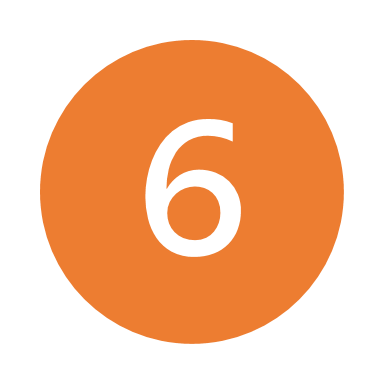 Game Play Button
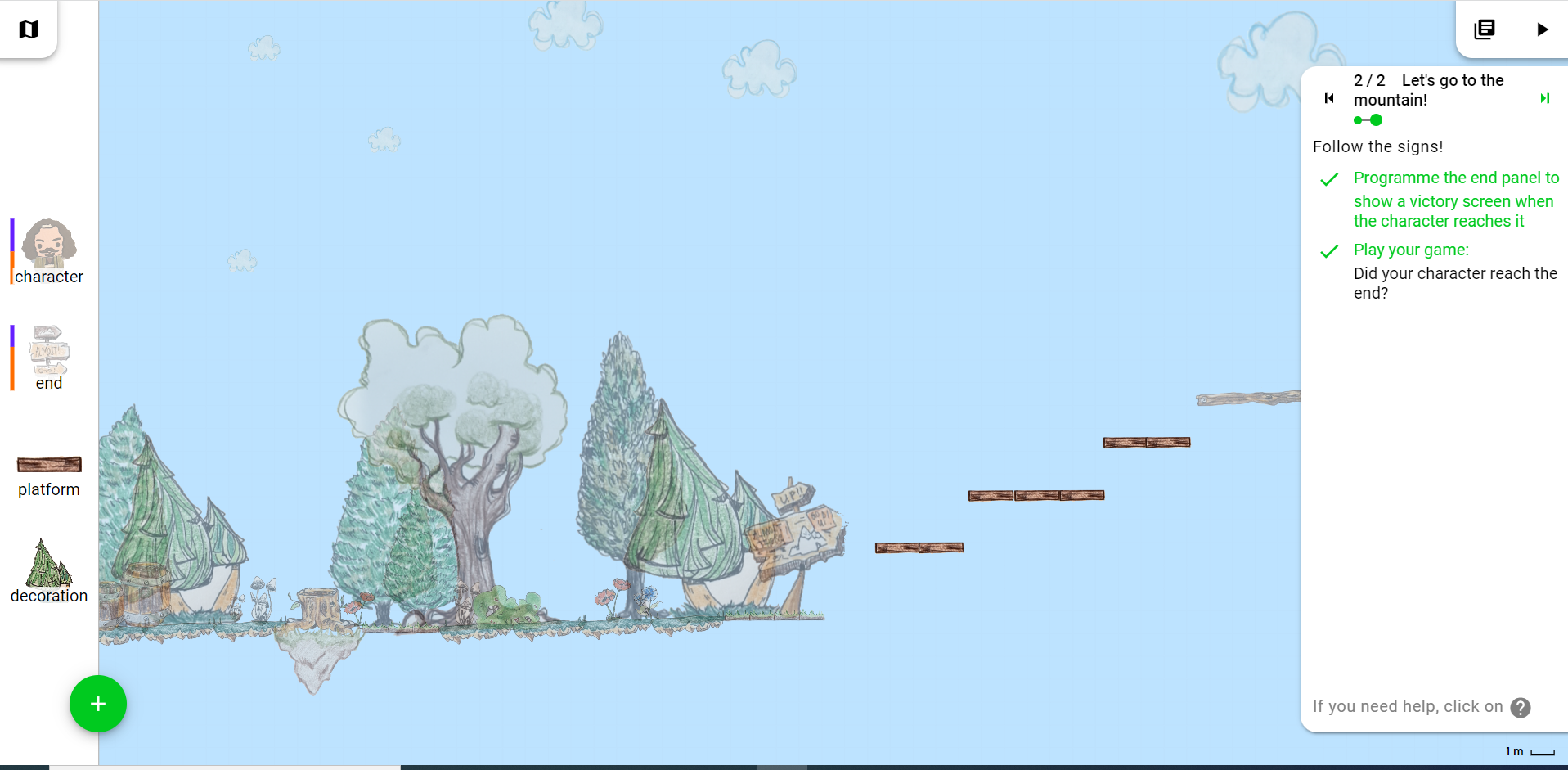 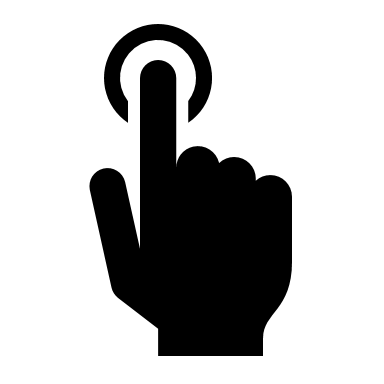 Click on this button to test the game that you have designed and programmed.
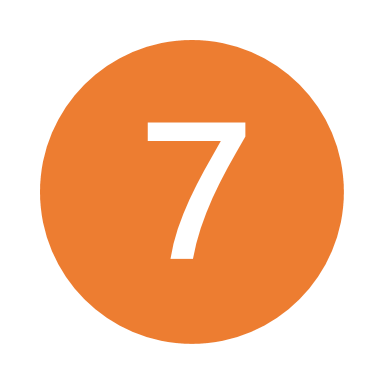 Game Creator Map
Map Button
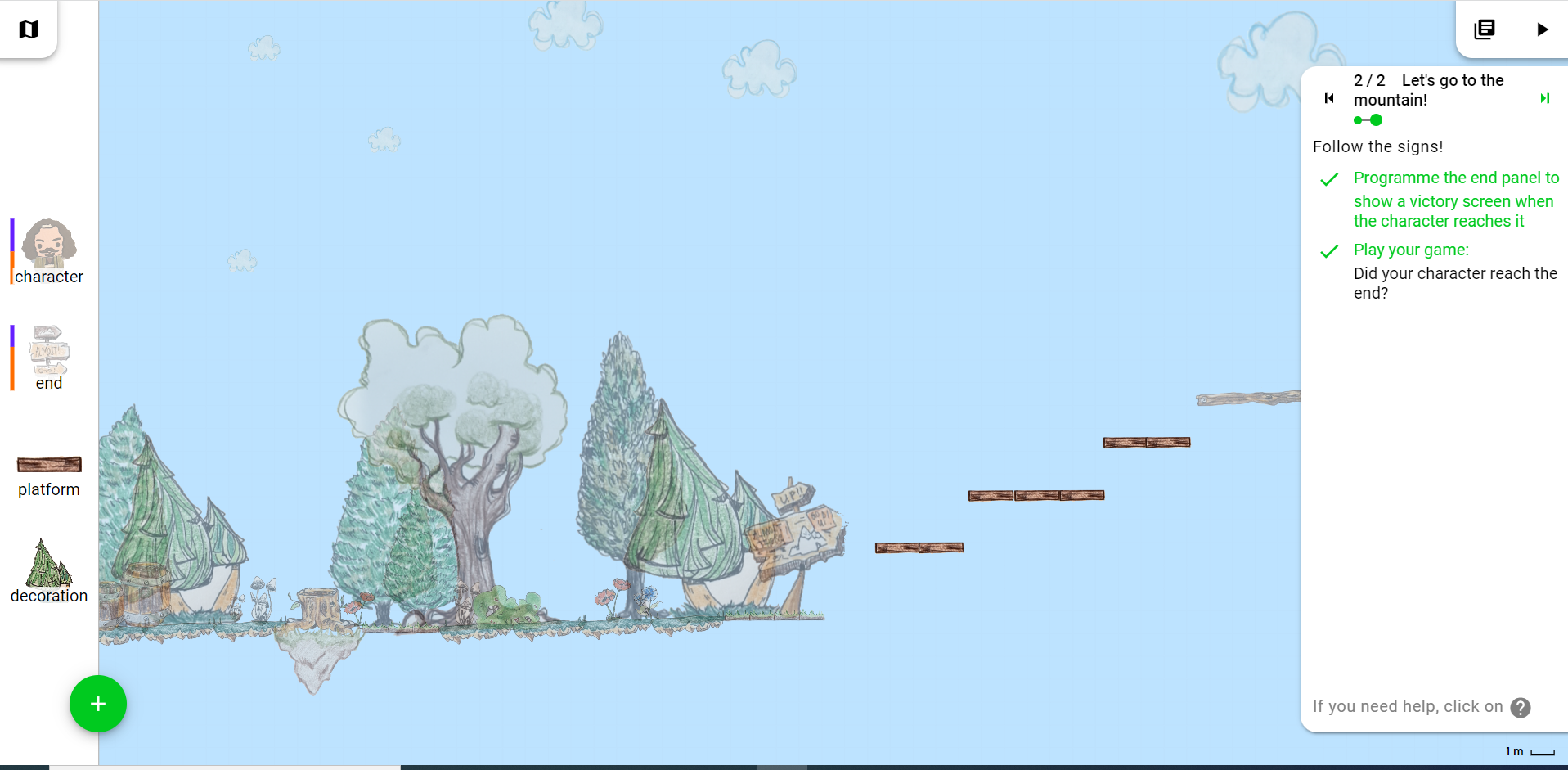 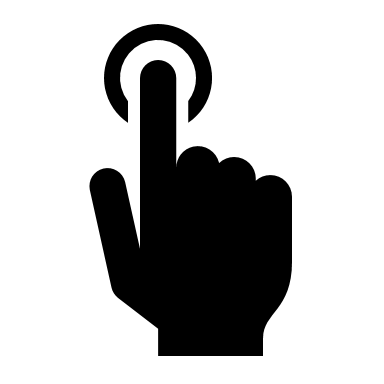 Click on this icon to go back to the map in which the other levels of the experience are present.
Quiz: Section 2
You want to know what skills you have gained after completing a level in the PILA Game Creator. Which of the following can give you that information?
Candlipedia
Programme Editor
Level Editor
Pop-Up Notifications
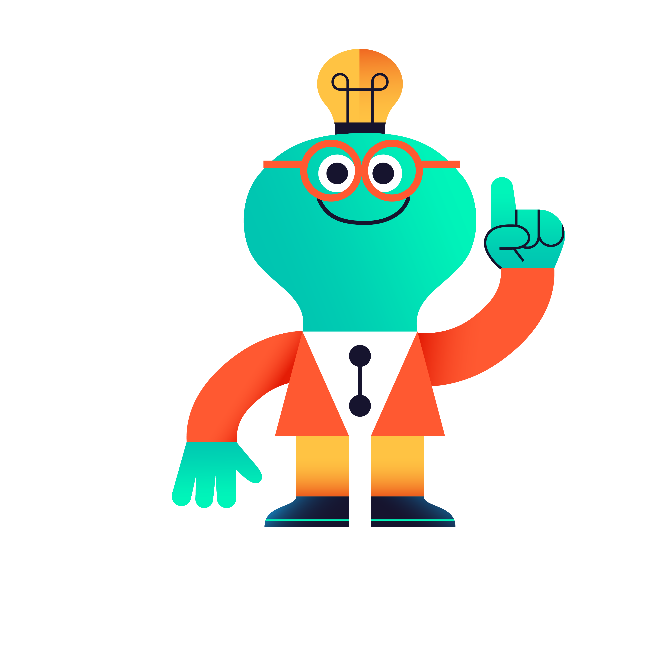 Quiz: Section 2
You want to know what skills you have gained after completing a level in the PILA Game Creator. Which of the following can give you that information?
Candlipedia
Programme Editor
Level Editor
Pop-Up Notifications
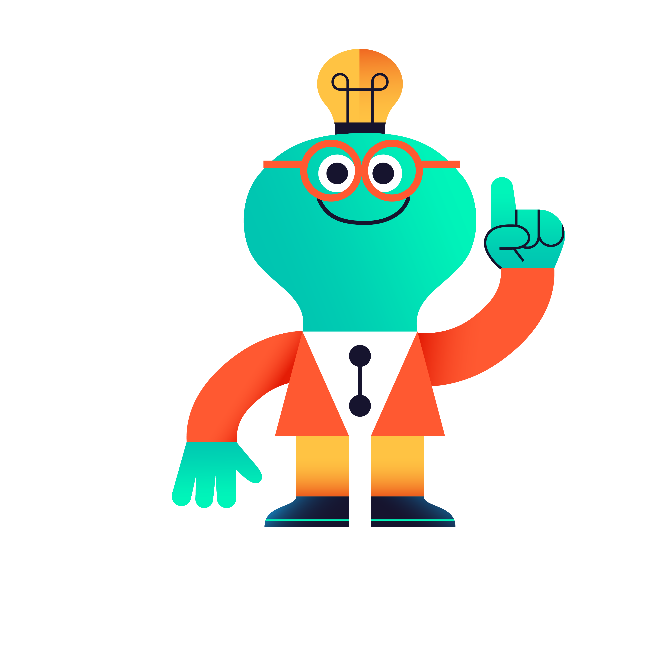 Quiz: Section 2
You need to make a character in the PILA Game Creator jump when the A button is pressed. Which of the following elements would you need to go to?
Programme Editor
Game Creator Map
Level Area
Object Palette
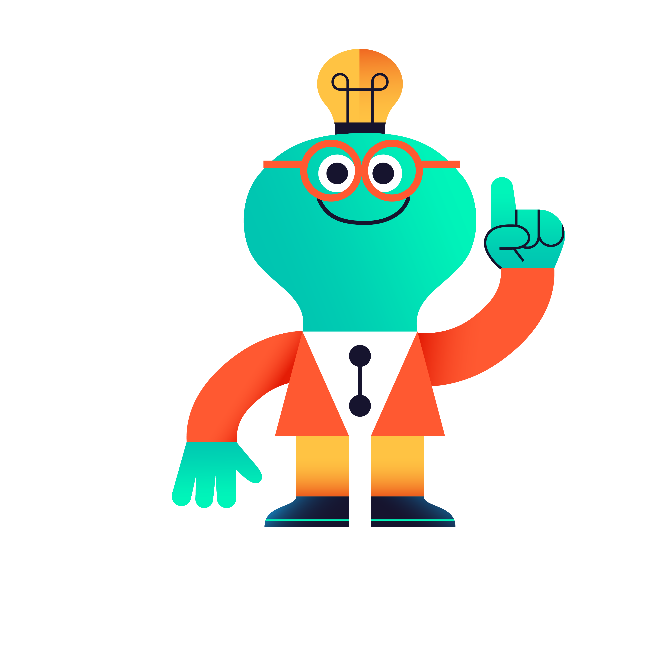 Quiz: Section 2
You need to make a character in the PILA Game Creator jump when the A button is pressed. Which of the following elements would you need to go to?
Programme Editor
Game Creator Map
Level Area
Object Palette
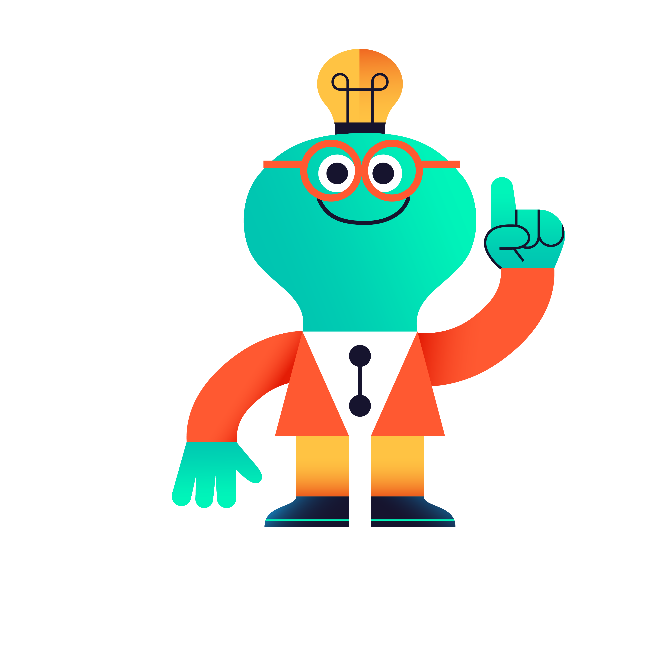 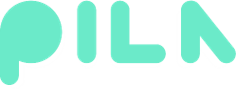 Congrats, you have finished Section 2!

Time for a quick break.
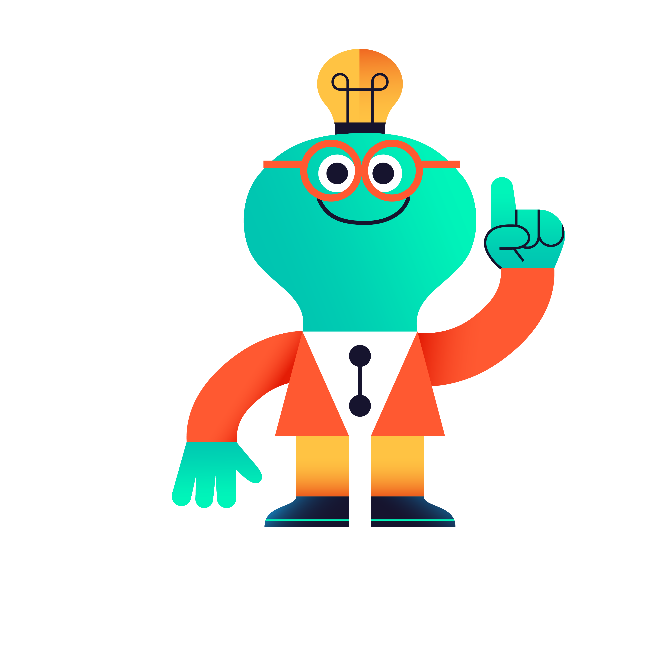 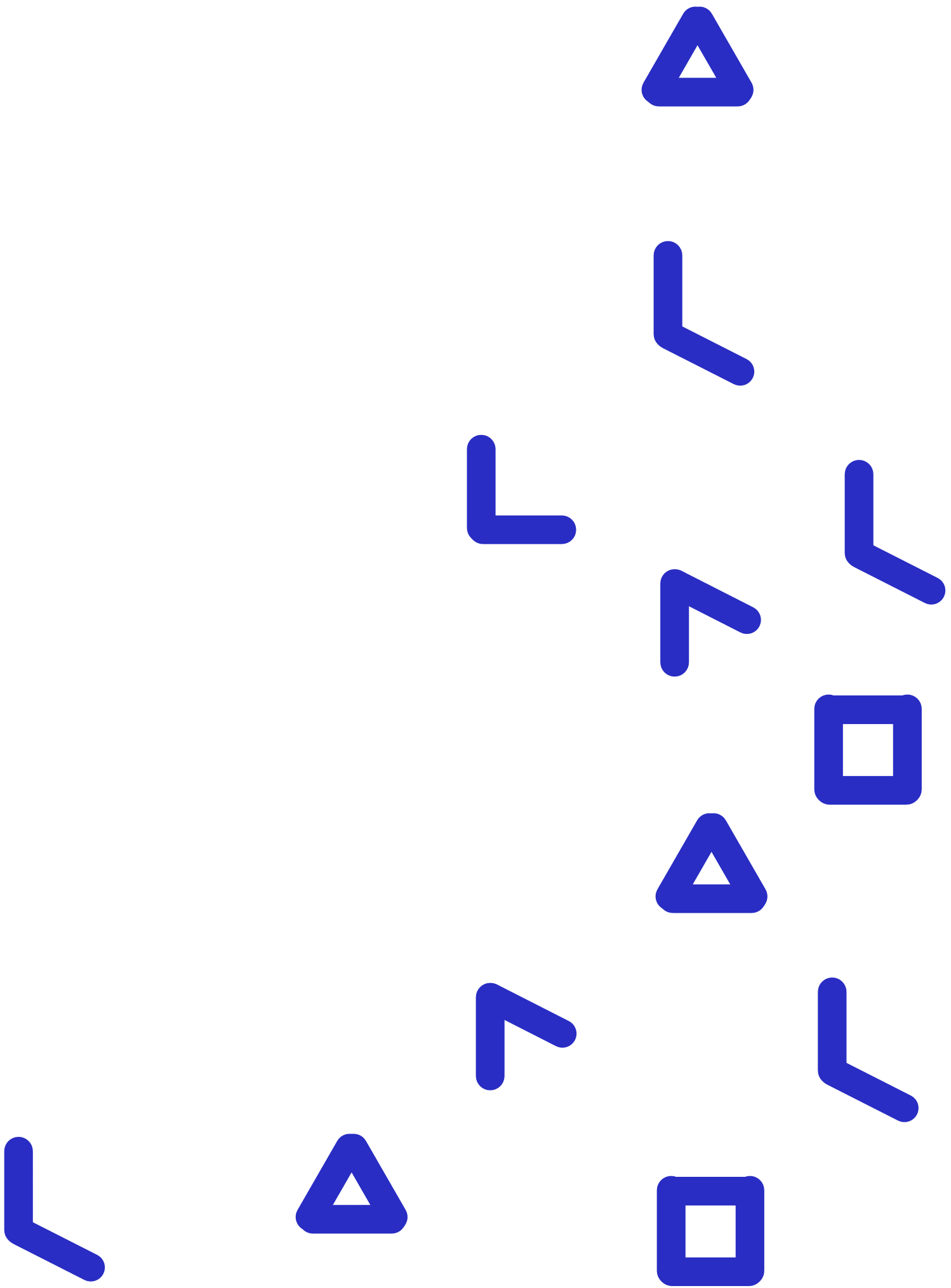 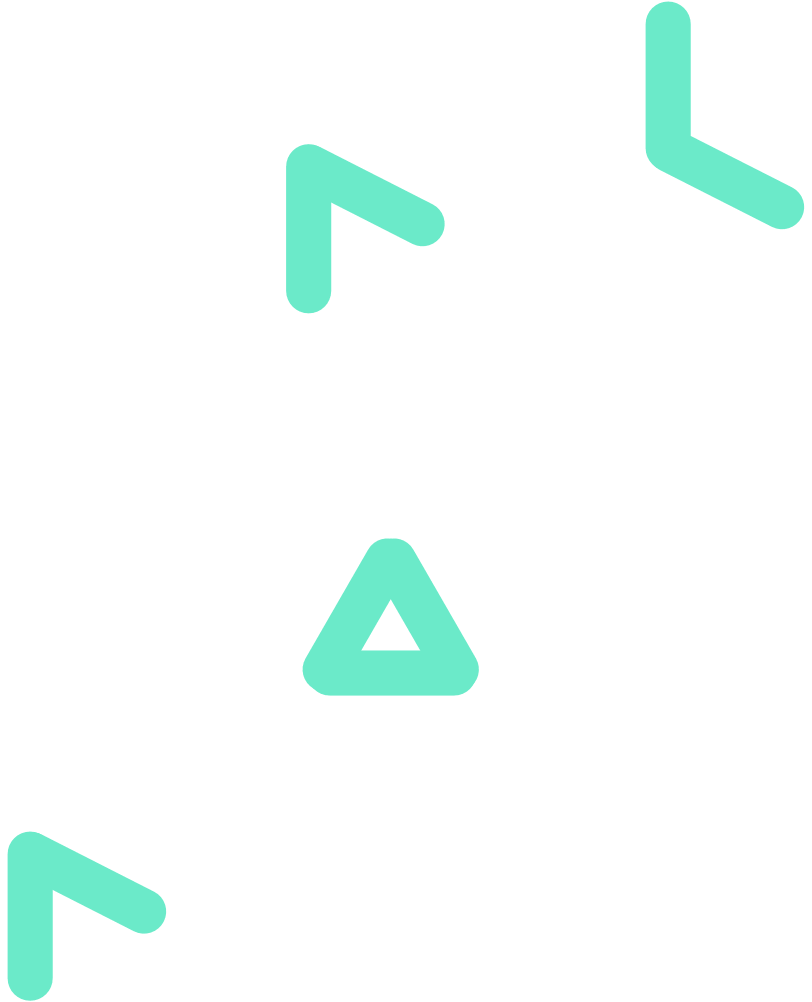 3
How can I use and customise the PILA Game Creator?
BACK TO MAIN MENU
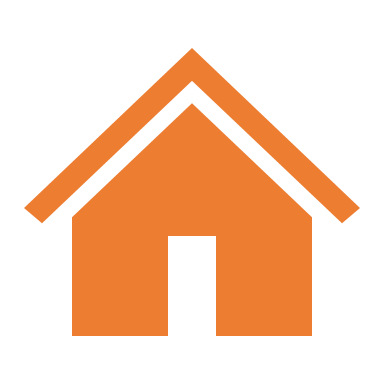 How can I use PILA Game Creator?
The PILA Game Creator has content that is designed either by experts (expert maps and levels), or custom content that you can design and assign as a teacher.
PILA Game Creator
Expert Maps
Custom Maps
Expert Levels
Custom Levels
Expert Maps
Expert maps are designed by PILA experts according to evidence-based learning progressions. In your teacher account, you can find maps that meet your needs by filtering by concepts (e.g. repetition), difficulty level, etc. You can immediately assign an expert map as classwork or homework.
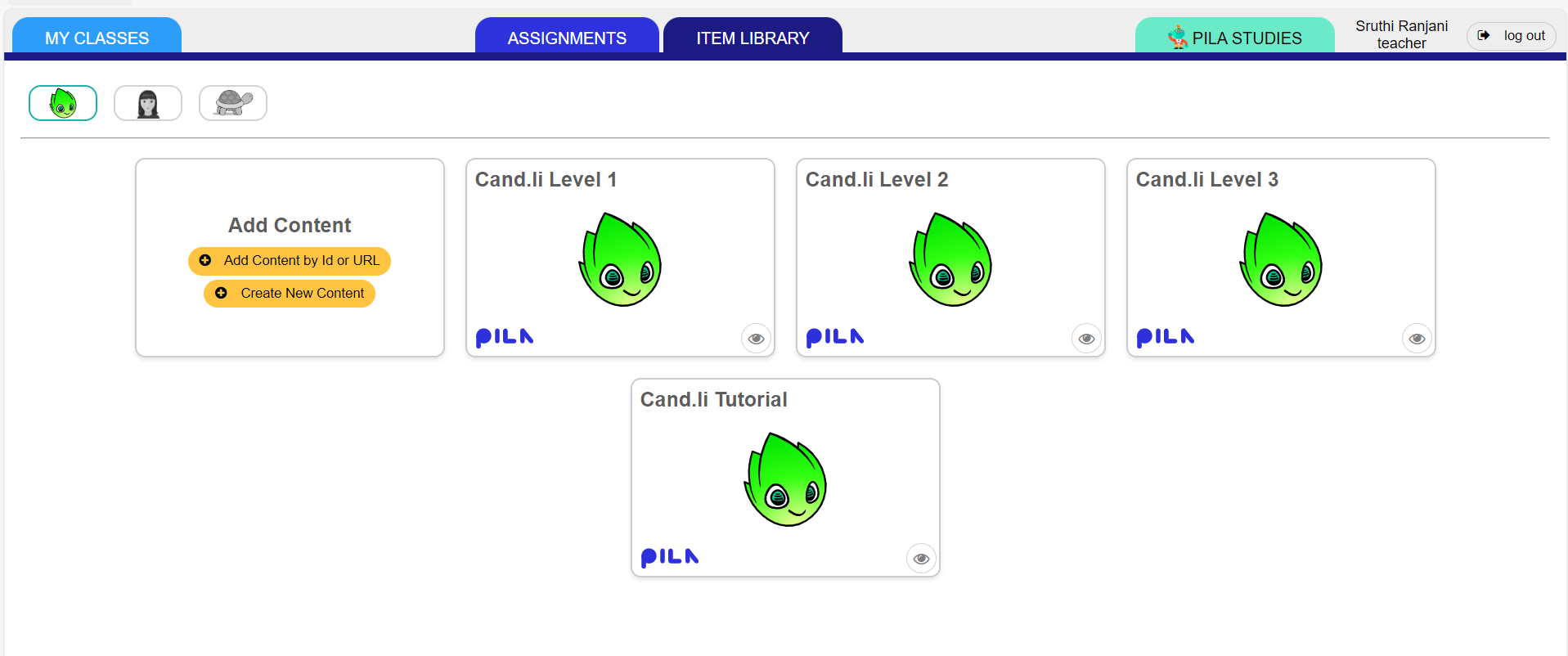 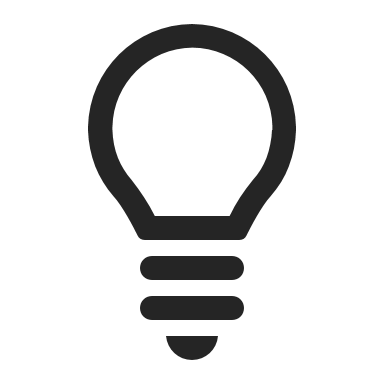 Expert maps are tagged with the PILA logo.
Custom Maps
Custom maps are maps that you can make yourself, by combining either custom levels or expert levels. Custom maps can be created by ordering various game levels in a sequence of your choice.
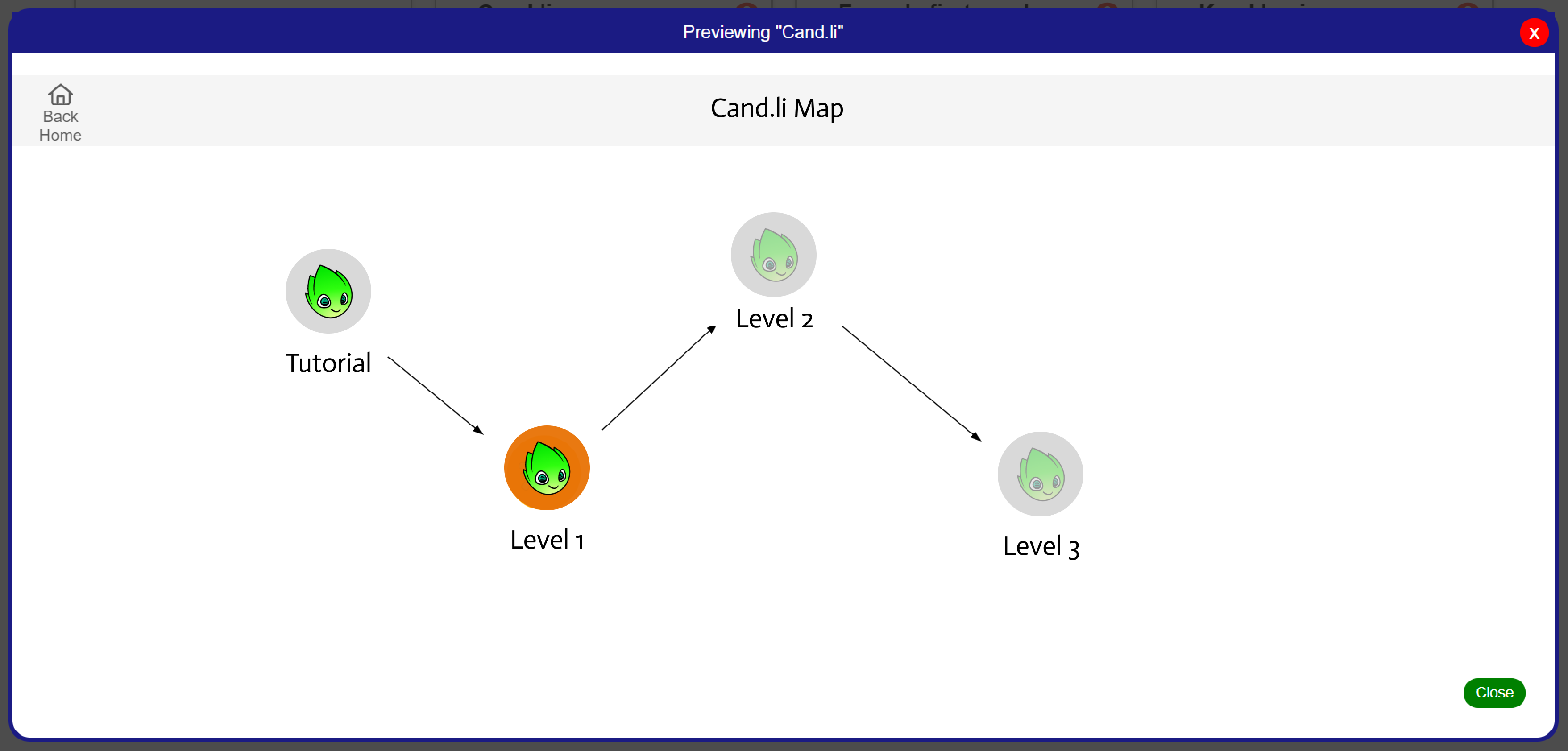 Custom Maps: Custom Levels
Custom levels can be of different types – depending on the mode of the game world.
Custom levels are levels that you can design and assign to students to work through. You can create a basic level editor and add step-by-step instructions on what the students need to achieve. The students can then begin their design, programming, and testing process. 

Custom levels can be of different types – depending on the mode of the game world.
Custom Level Types
Platformer
Maze
Racer
As of now, the expert levels are all only platformer levels on Game Creator.
Custom Maps: Customiser tool
Level Customiser Tool
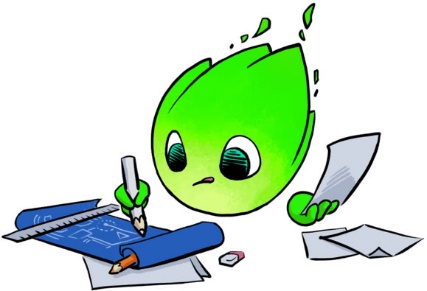 …
Teachers can use a level customiser tool to develop new levels. They will be able to first select a type of game (platformer, racer or maze). Teachers can build the games using sprites available for this game type. Then, they must write instructions for the teachers.

Rather than automated scoring, students must signal how they achieved different sub-goals. They can explain to teachers in natural language, as well as by pointing to specific elements in the interface to do so.
This tool is currently under development. Expected in Q2 of 2024.
Custom Maps: Custom Levels
Platformer
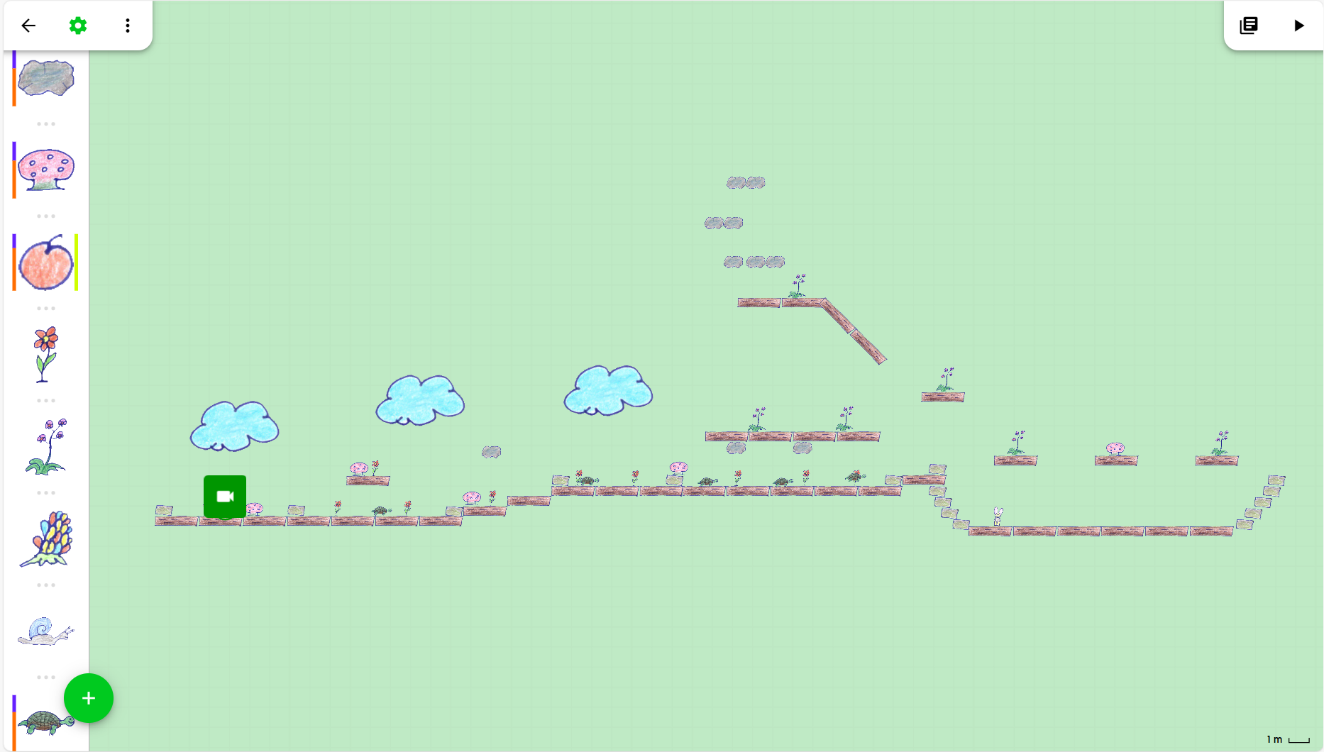 In platformer-based levels, students typically move their main character horizontally and vertically. 

For instance, in the examples you have seen so far, the character is programmed to move left, right, and jump. 

To win the game, the character moves on the platform to reach a specified end, while picking up objects and avoiding obstacles.
Custom Maps: Custom Levels
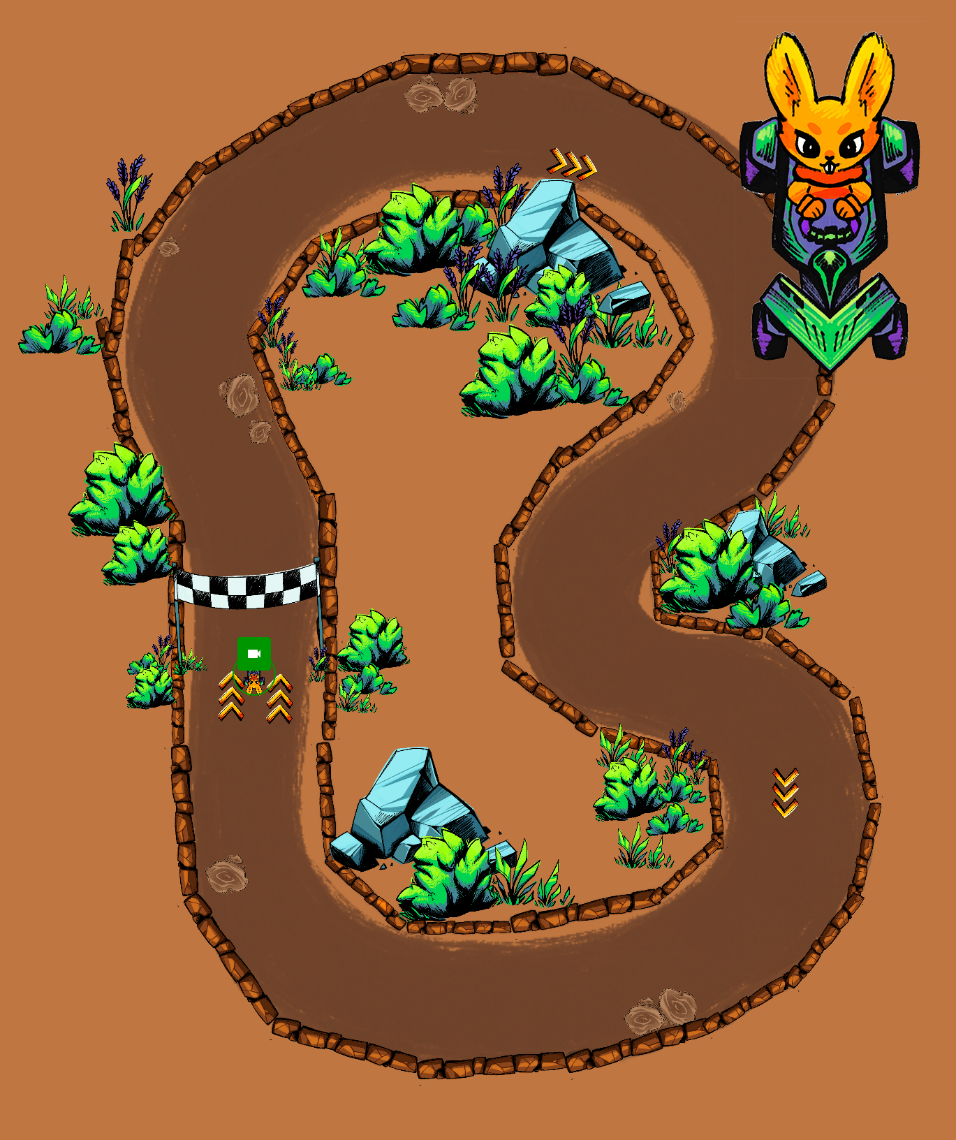 Racer
In racer-based levels, students can programme different objects to race. 

The levels are set in a top-down view. 

In this example, the user must drive the car around the track.
Custom Maps: Custom Levels
Maze
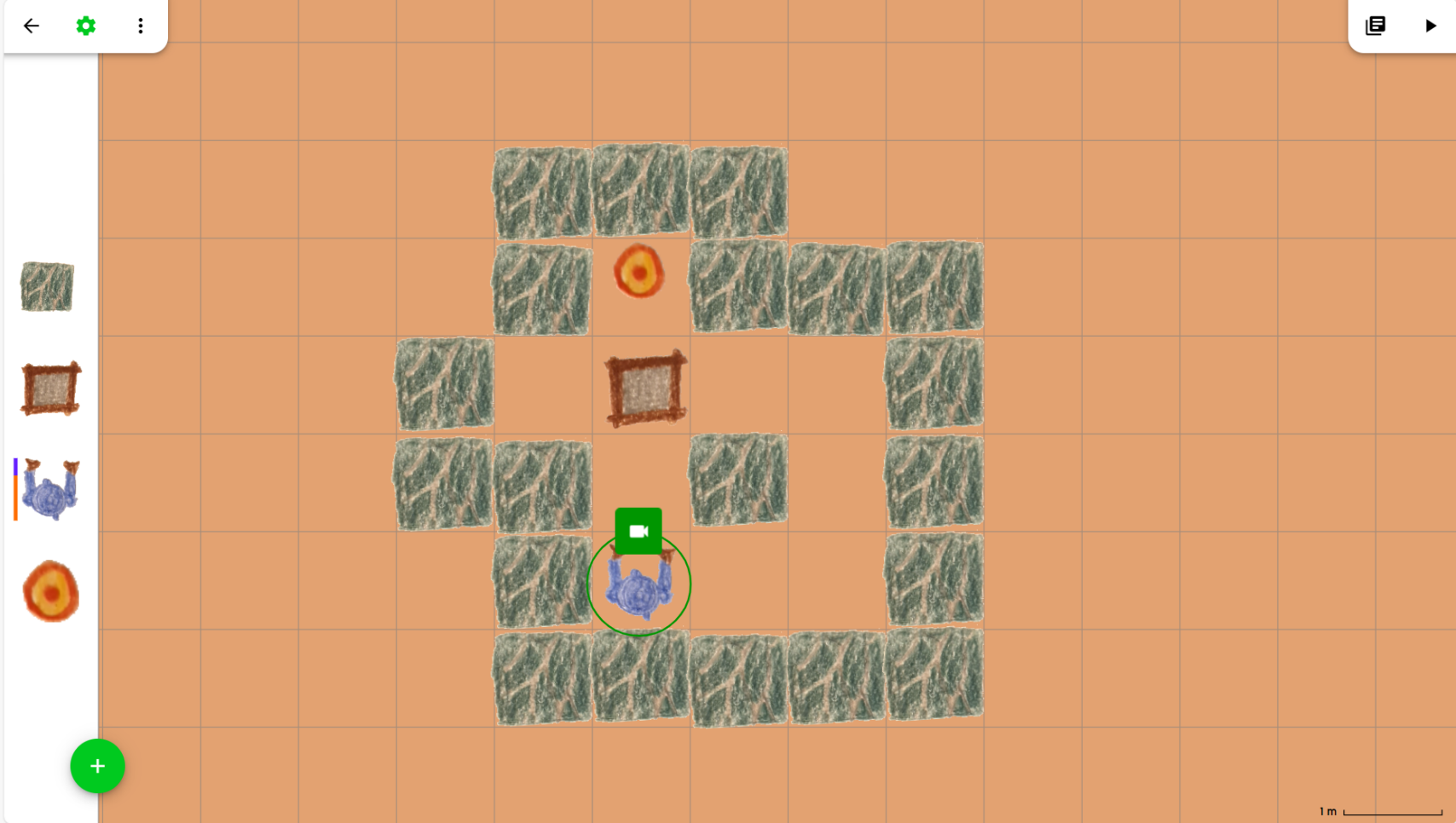 In a maze-based game, the player navigates through a complex network of paths or passages to reach a goal or solve a puzzle. 

In this example, the player needs to make the character push the block out of the way from in front of the target. To win the game, the character must touch the target!
…
Quiz: Section 3
Which of the following options is correct about customising maps and levels in Game Creator?
You can create custom racer games
The customiser tool will be available in 2024
Custom levels can be automatically scored
You cannot combine custom levels with expert levels in a custom map
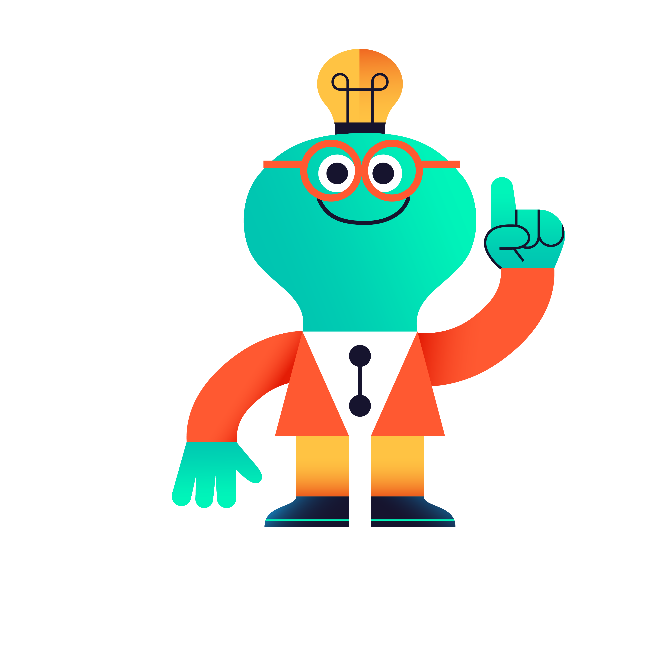 Quiz: Section 3
Which of the following options is correct about customising maps and levels in Game Creator?
You can create custom racer games
The customiser tool will be available in 2024
Custom levels can be automatically scored
You cannot combine custom levels with expert levels in a custom map
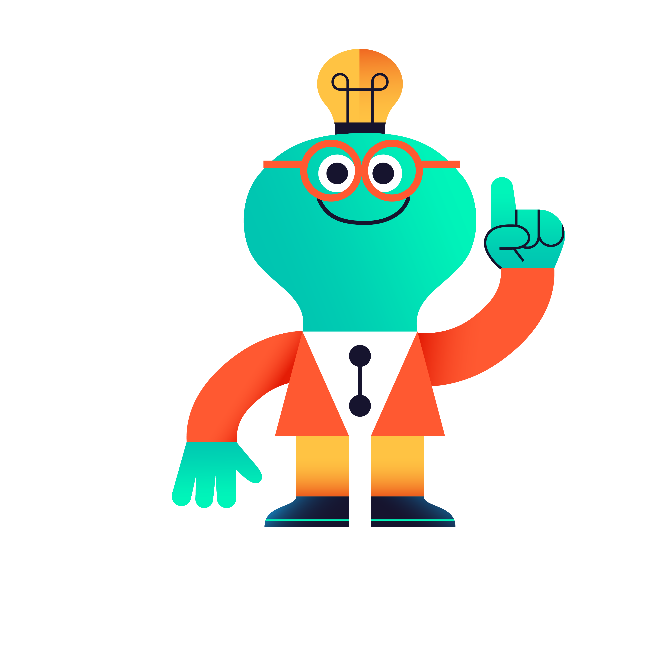 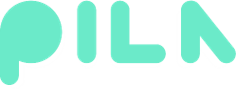 Congrats, you have finished Section 3!

Time for a quick break.
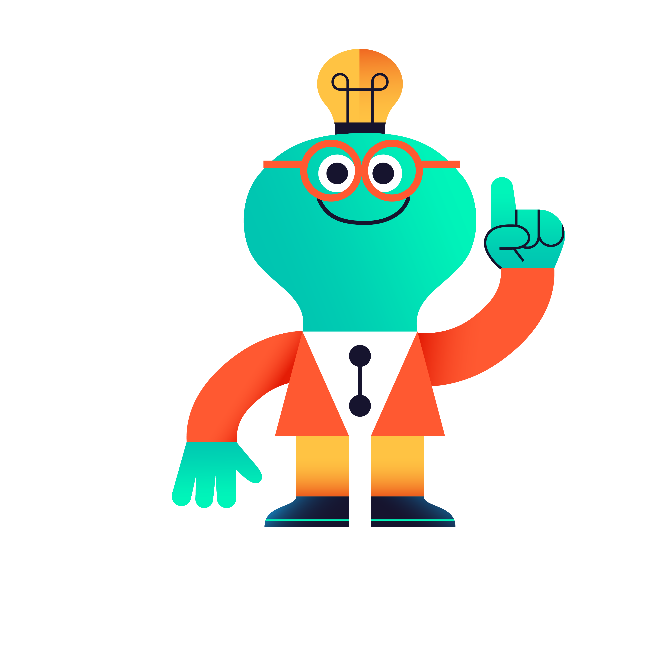 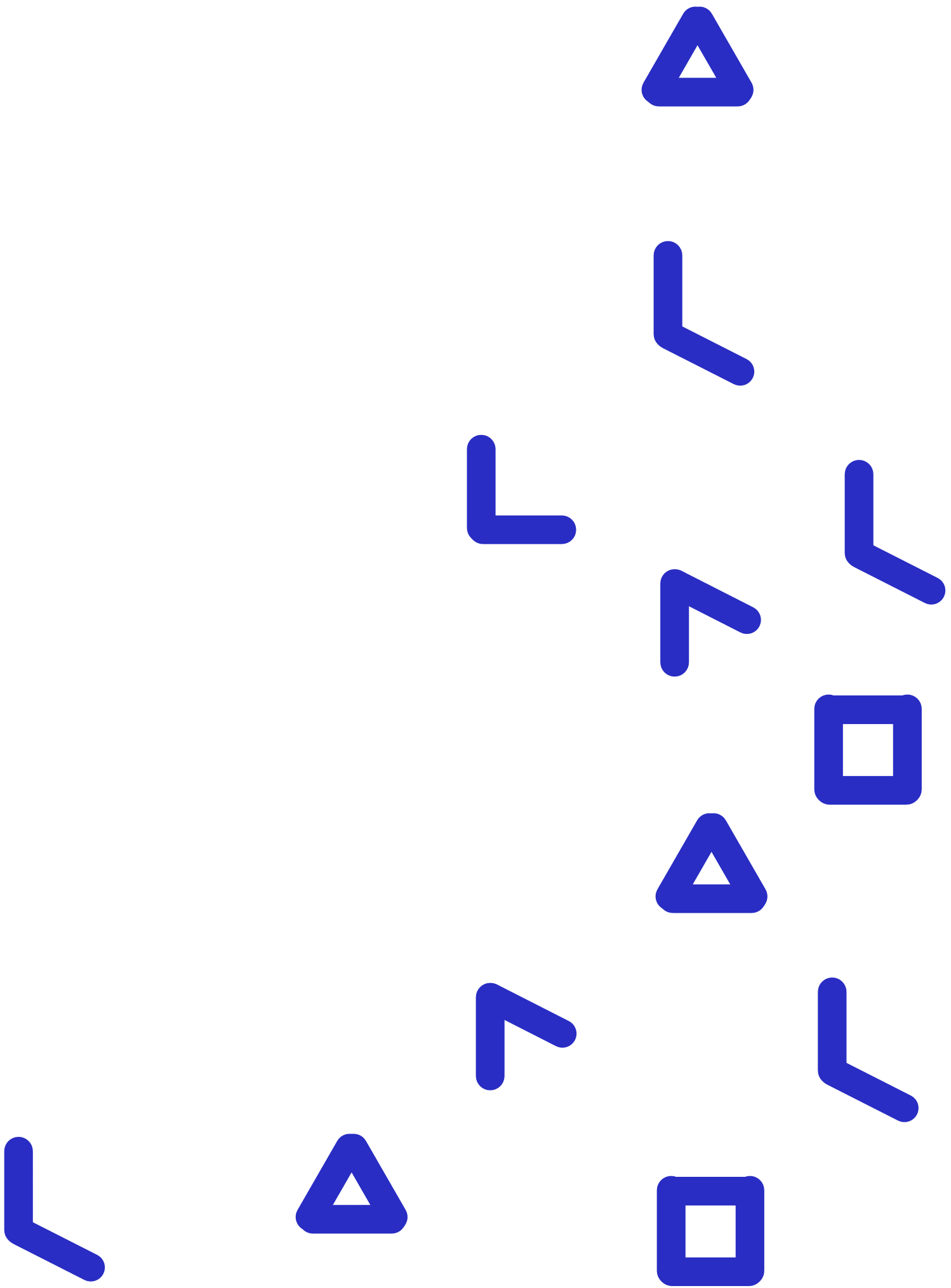 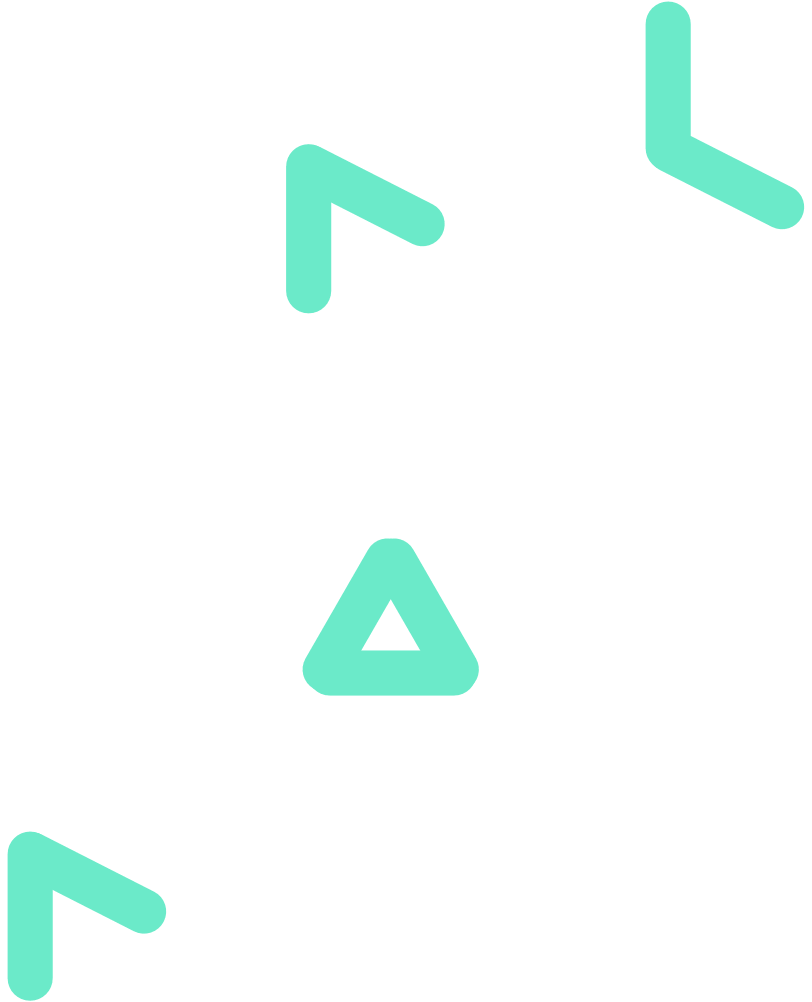 4
How can I view students’ progress on the PILA Game Creator?
BACK TO MAIN MENU
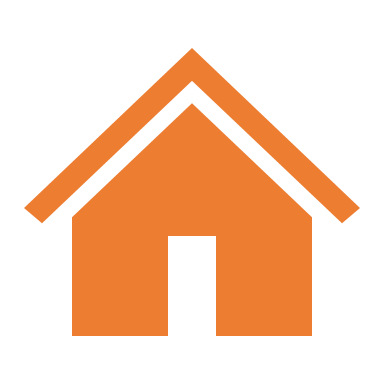 Live Monitoring View
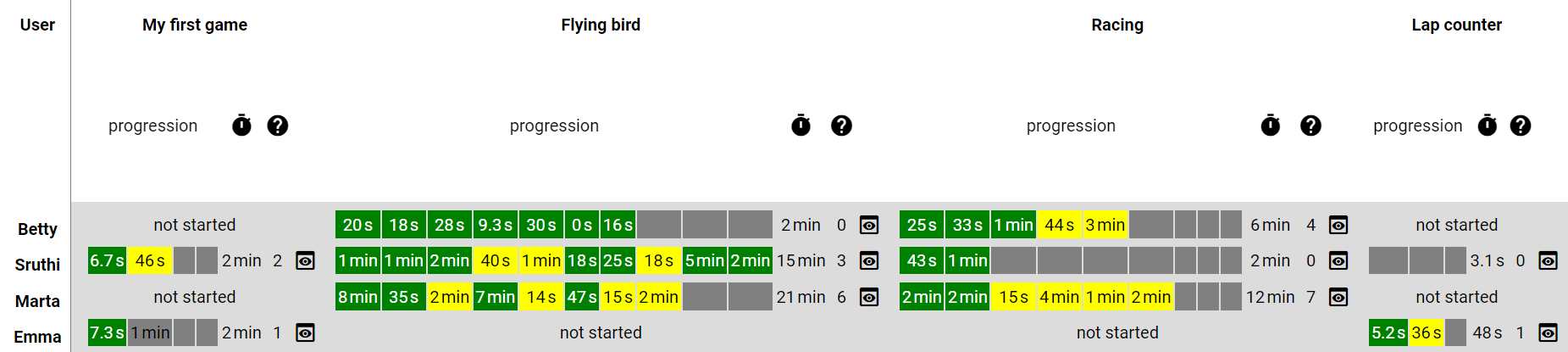 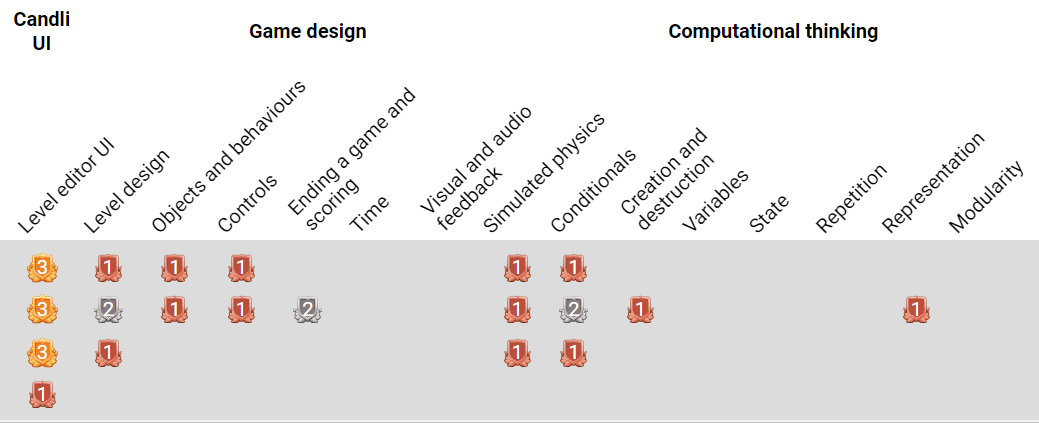 The PILA Game Creator dashboard shows a real-time view of students’ progress. You can see how long they take to finish programming each sub-goal in a level, how many hints they used and what skills they have practised.
Live Monitoring View
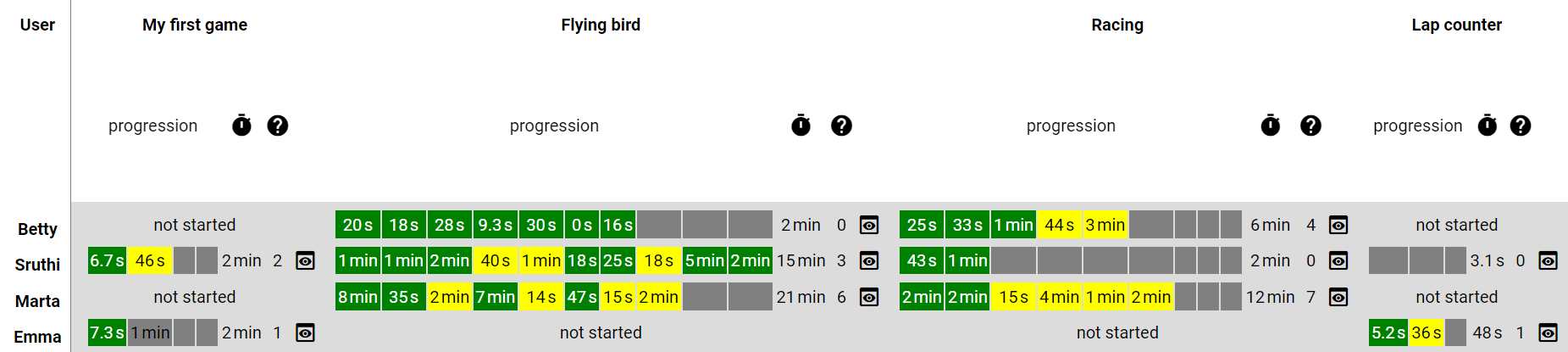 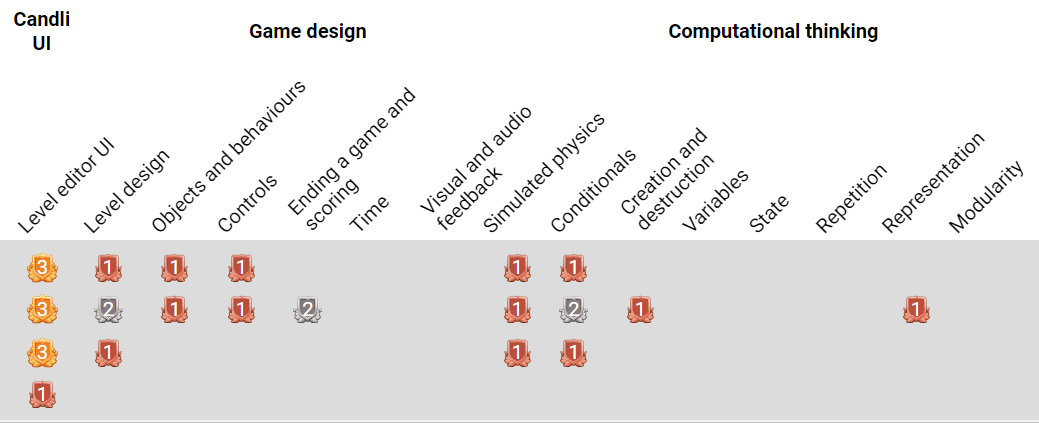 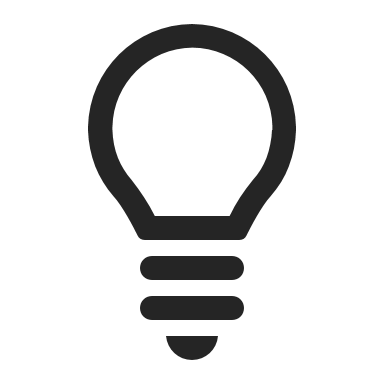 These are the different games/game levels.
Live Monitoring View
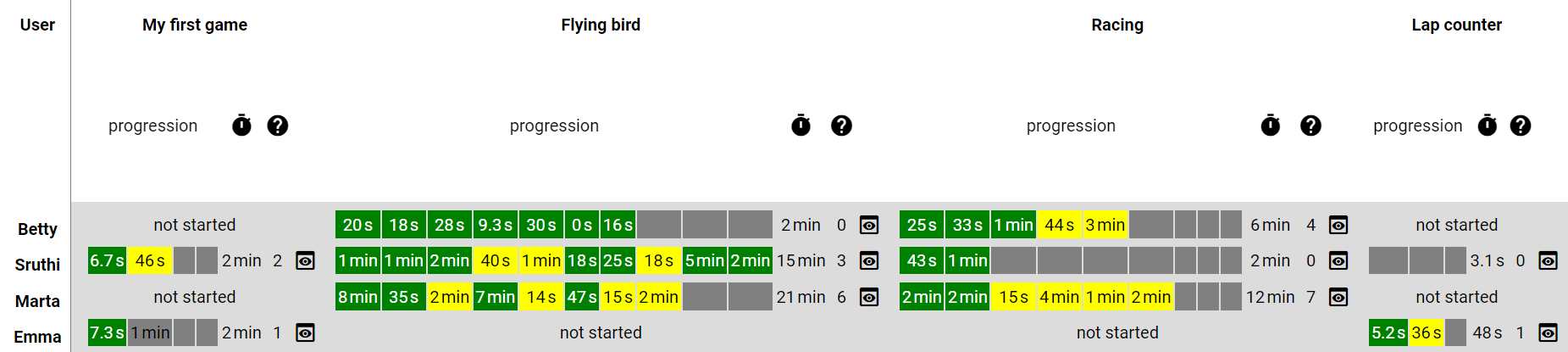 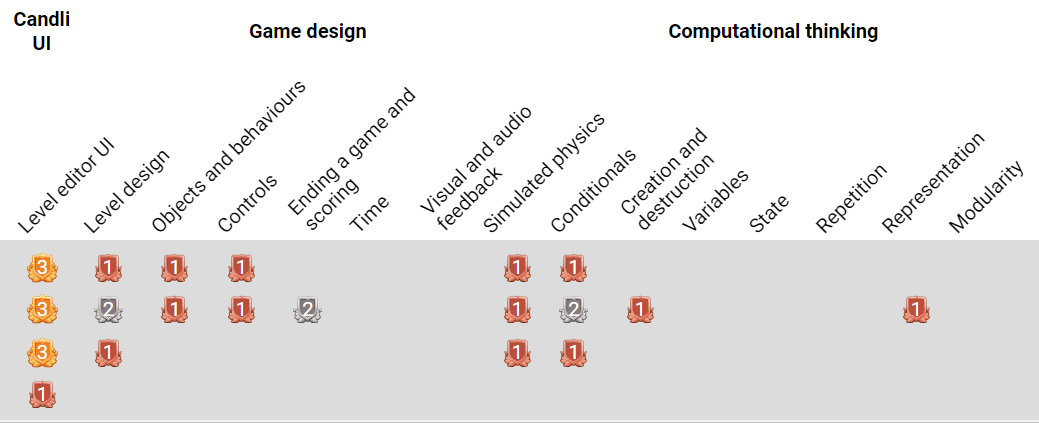 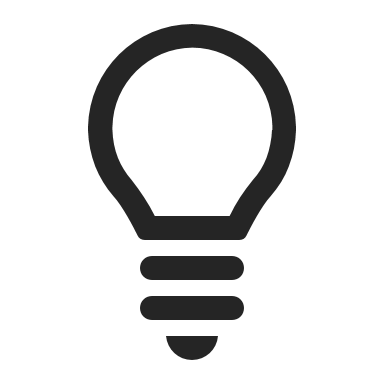 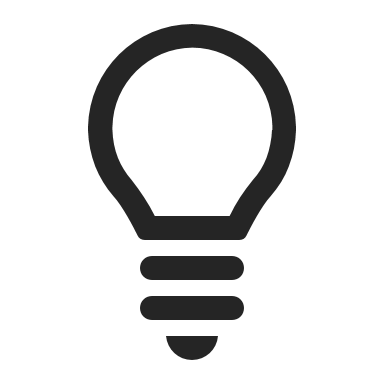 The boxes in yellow refer to the tasks that the student completed with the help of a hint.
The boxes in green show how long the student took to complete a specific sub-goal.
Live Monitoring View
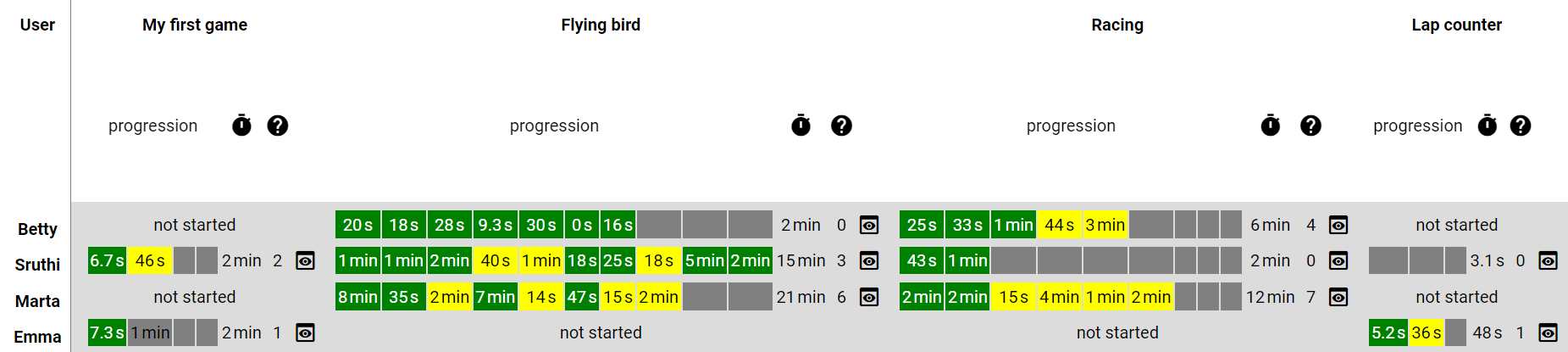 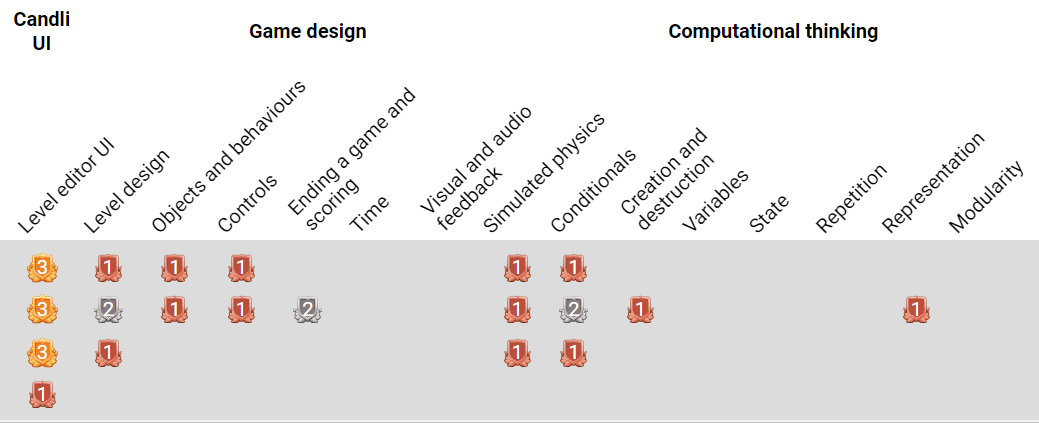 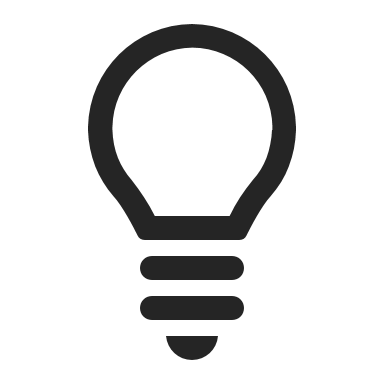 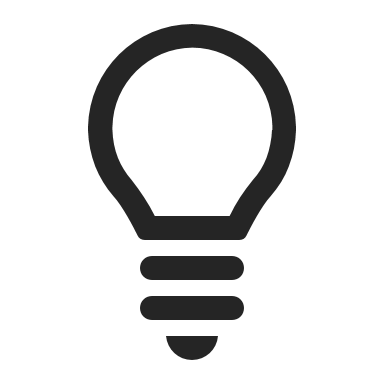 This column shows how many hints were used in this level overall.
This column shows the total time the student took to finish a specific level.
Live Monitoring View
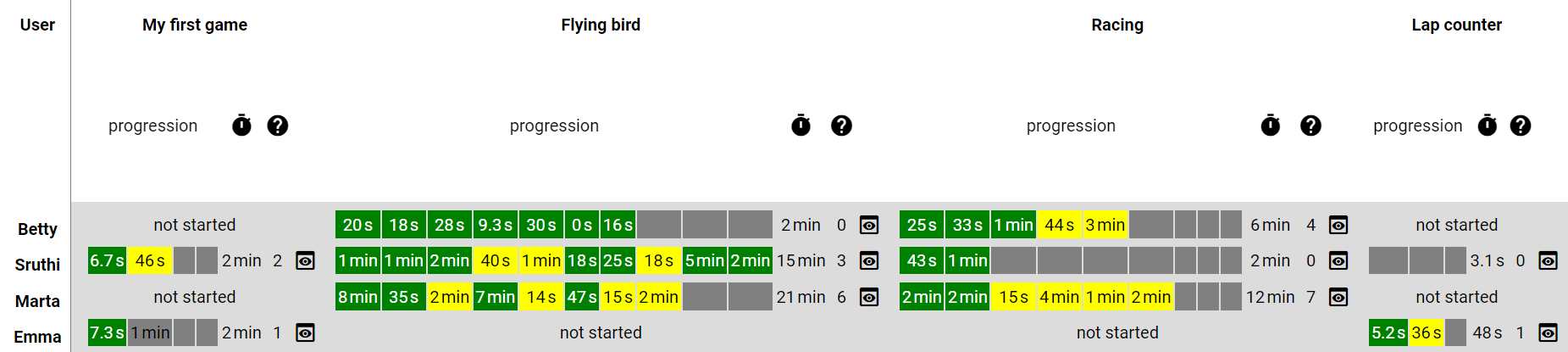 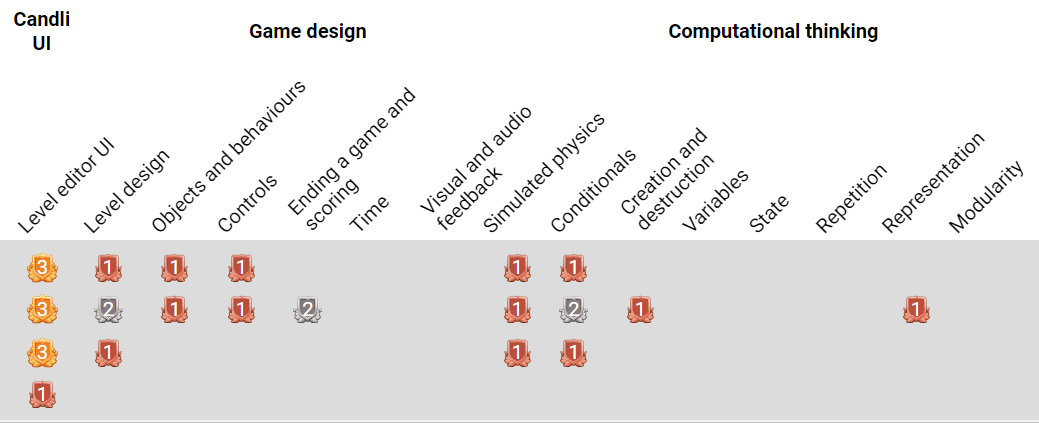 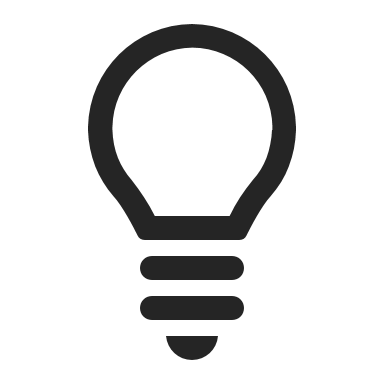 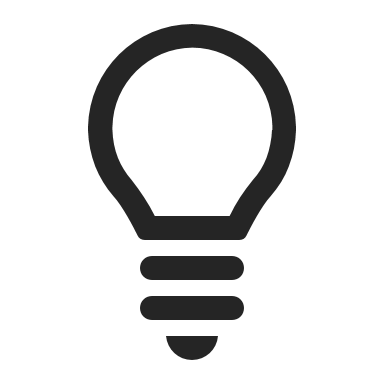 The badges – bronze, silver, and gold – show the progress students have made in a sub-skill.
These are the skills and sub-skills that the PILA Game Creator promotes.
Quiz: Section 4
Which icon in the PILA Game Creator dashboard tells you how many hints a student has used?
The     icon
The      icon
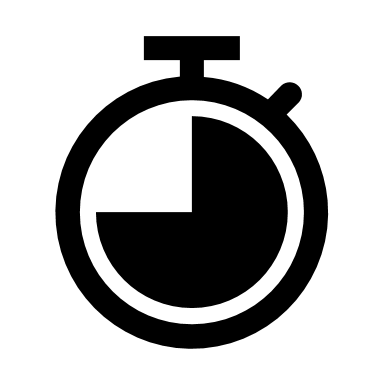 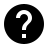 The     icon
The     icon
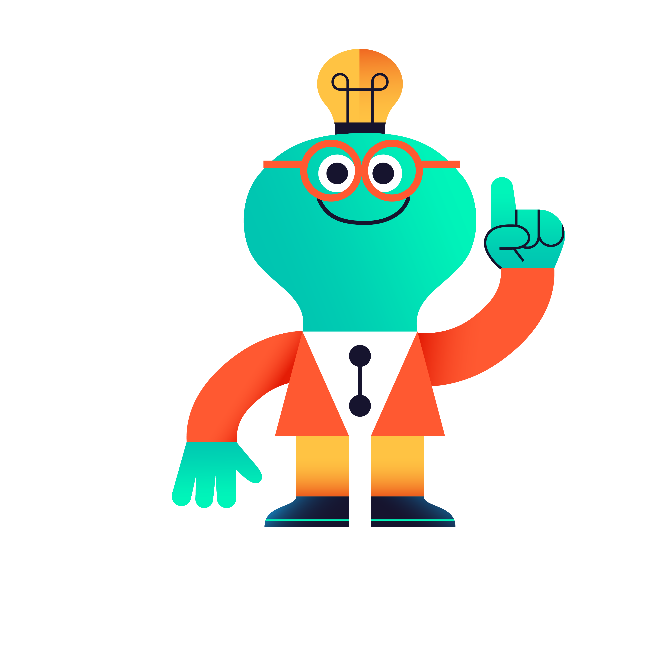 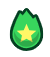 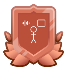 Quiz: Section 4
Which icon in the PILA Game Creator dashboard tells you how many hints a student has used?
The     icon
The      icon
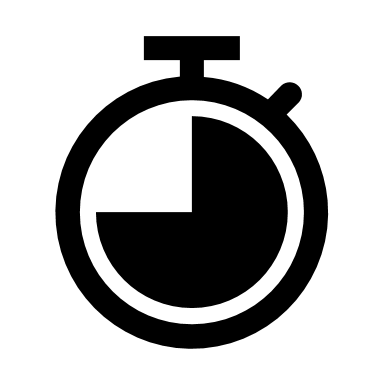 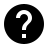 The     icon
The     icon
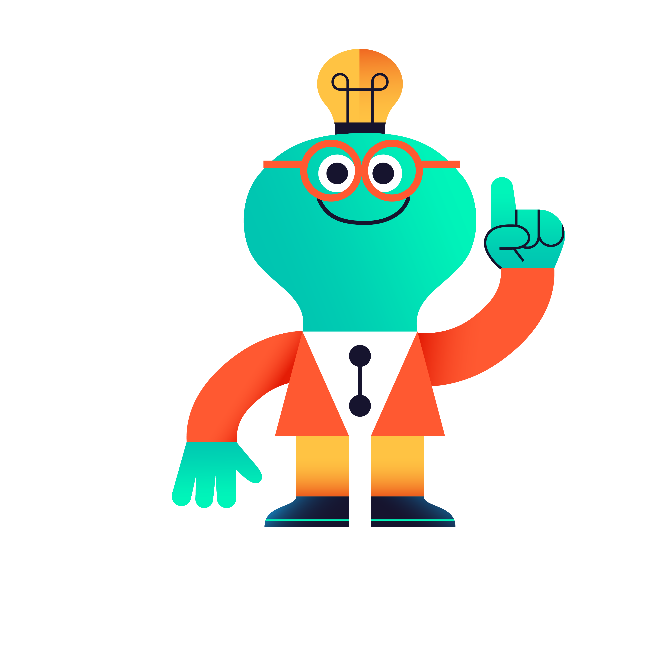 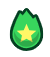 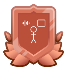 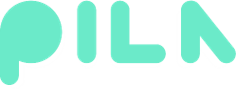 Congratulations, you’re all done! Take a few moments to look at a quick recap in the next slide.
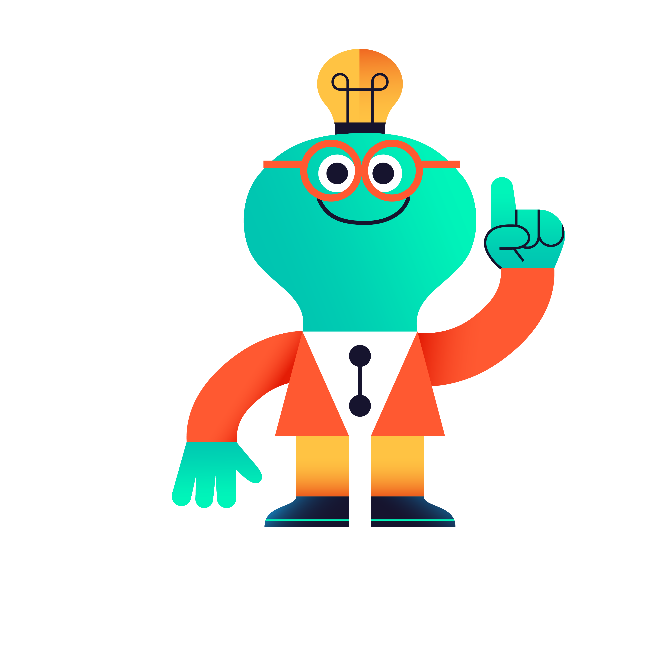 [Speaker Notes: One dense slide here]
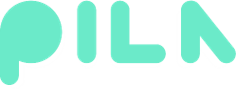 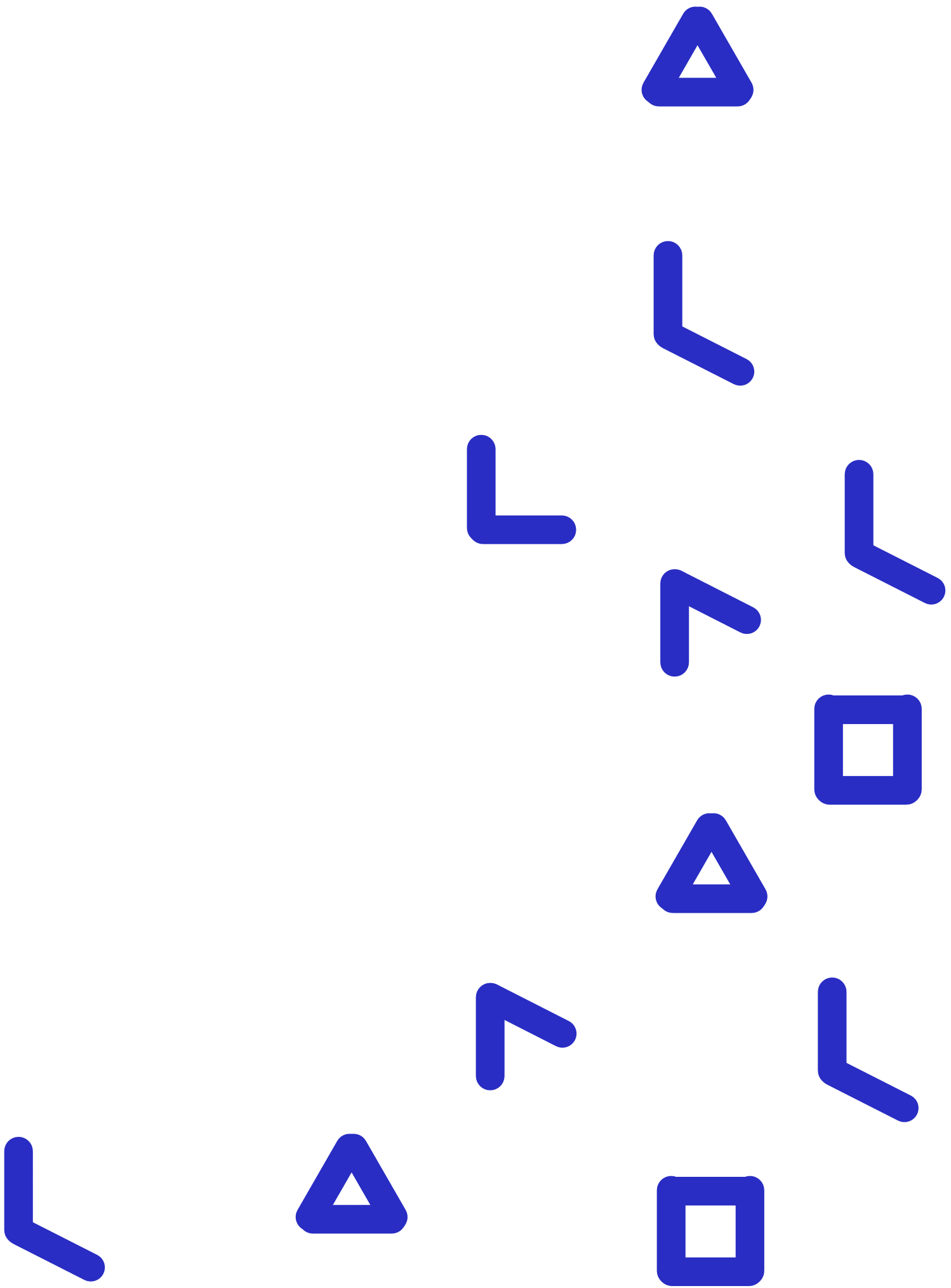 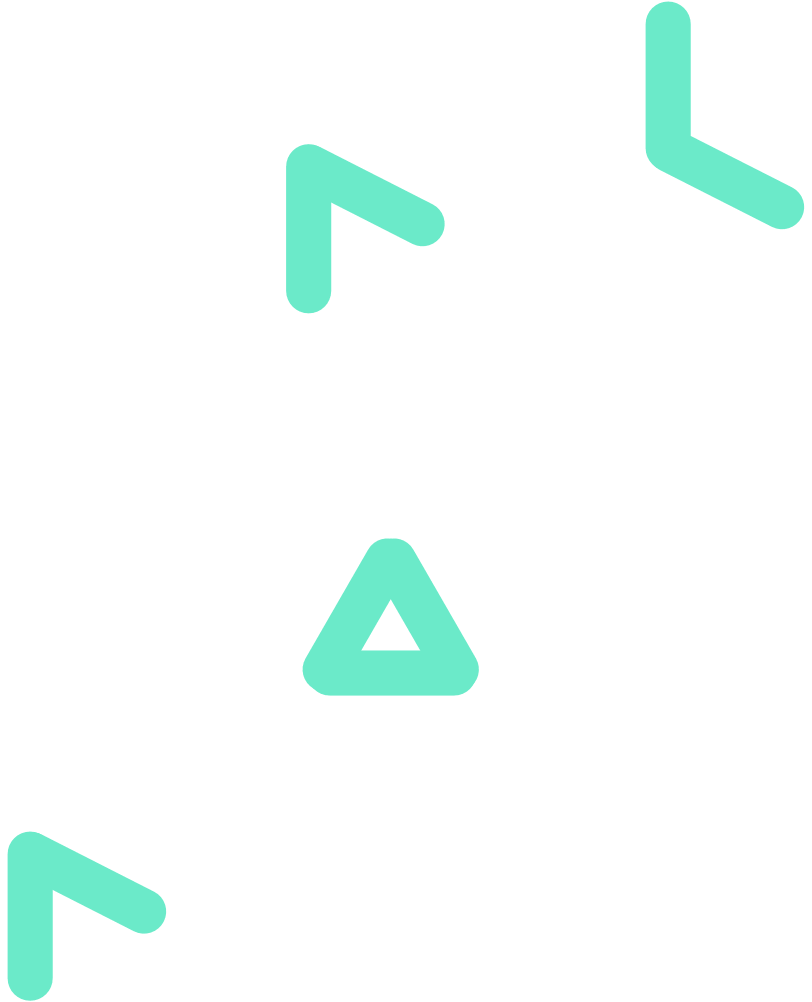 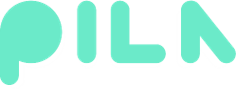 Well-done! You’re ready to use PILA Game Creator with your students.
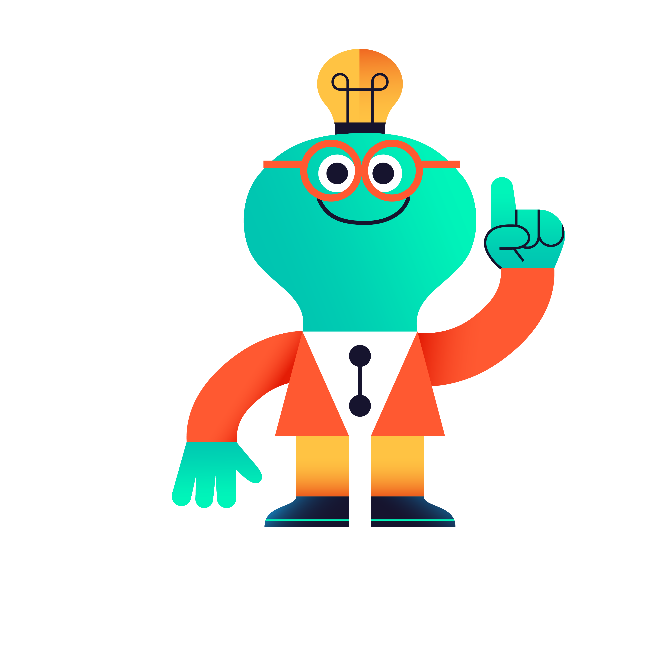